_
Мы учим и лечим с 1888 года
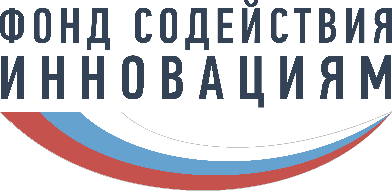 Разработка модульного биомедицинского обновляемого тренажера-имитатора человеческого тела с использованием аддитивных технологий для применения в образовательных и научно-исследовательских целях
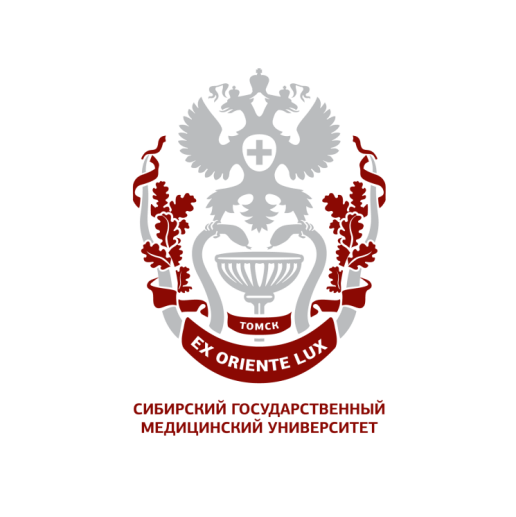 _fossa cubitalis+
Заявка № 87226
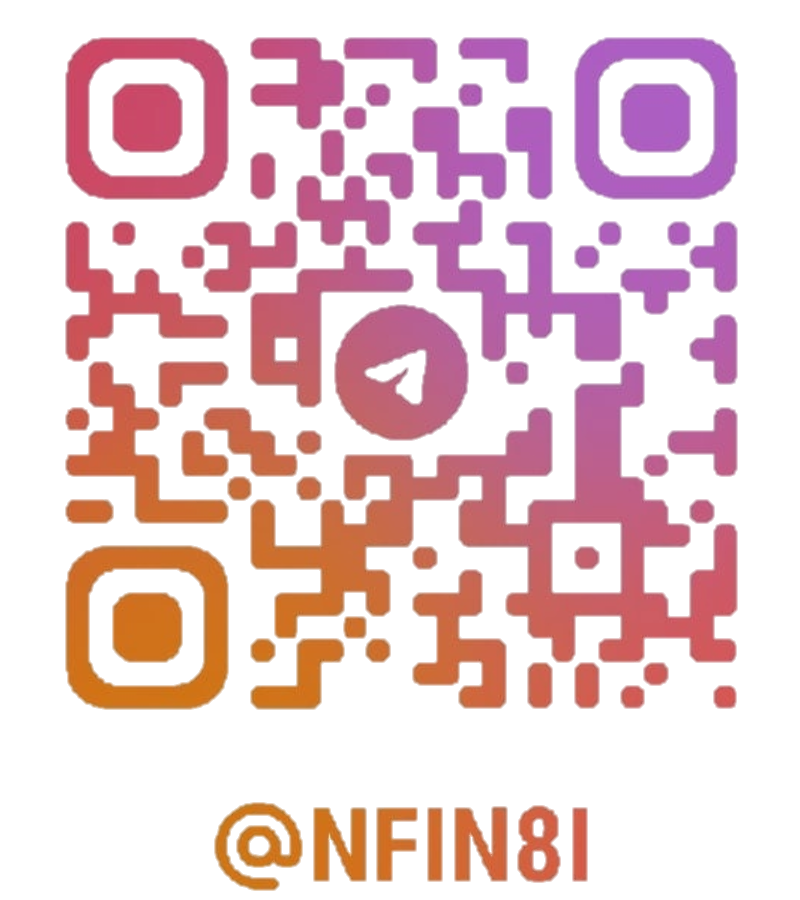 Сахаров Александр Александрович
Медицинская биофизика, 2 курс
nfin8i.i8nifn@gmail.com
8 (924) 536-35-94
Томск
from _skullpill+
by _nfin8i
+
_
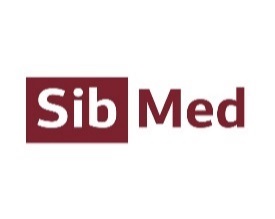 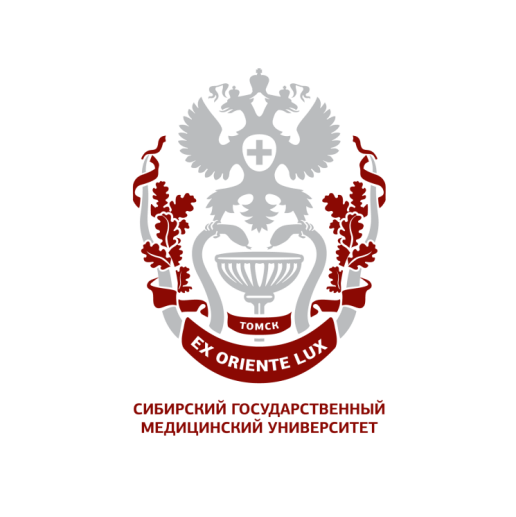 _данные о проекте
Направление заявки: Н2. Медицина и технологии здоровьесбережения
Область техники: ОТ2.04. Хирургия, ортопедия и травматология. Медицинская техника, изделия и материалы. Диагностика и лечение.
Приоритетное направление: Науки о жизни.
Критическая технология федерального уровня: Биомедицинские и ветеринарные технологии.
Название проекта: Разработка модульного биомедицинского обновляемого тренажера-имитатора человеческого тела с использованием аддитивных технологий для применения в образовательных и научно-исследовательских целях
_fossa cubitalis+
+
_
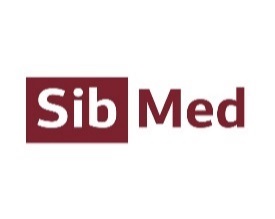 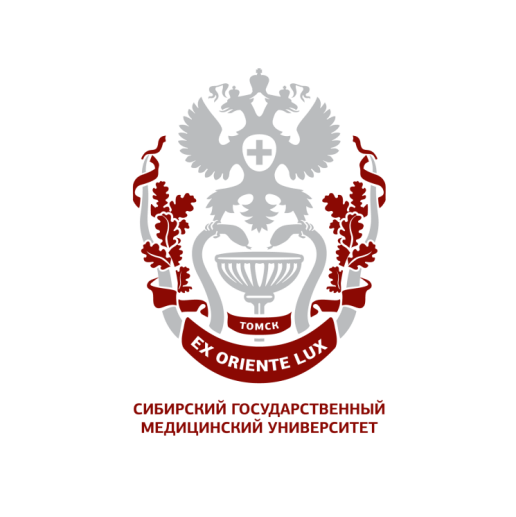 _актуальность идеи
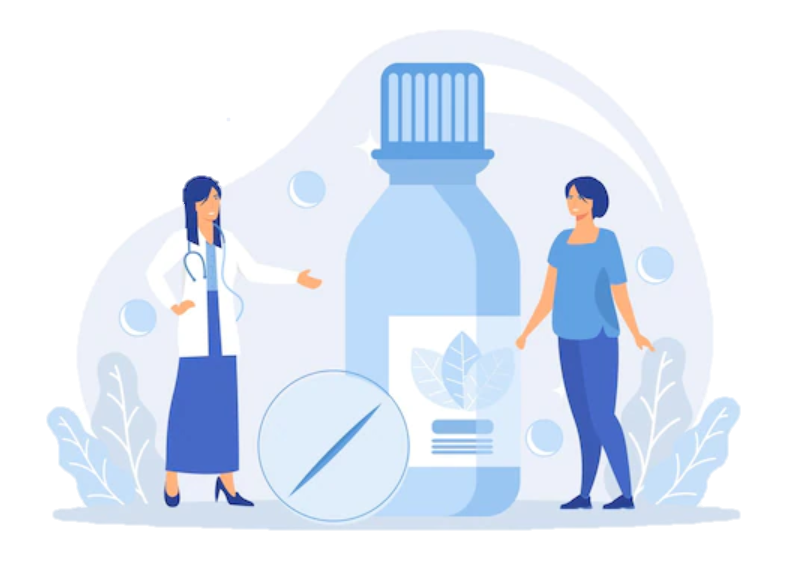 Первоклассный специалист – это на 99% практика, базирующаяся на теории.












Но как им стать, если ни один из представленных на мировом рынке биомедицинских тренажеров в полной мере не является высокореалистичным, универсальным и при этом доступным?
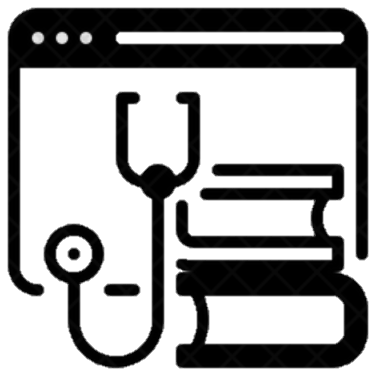 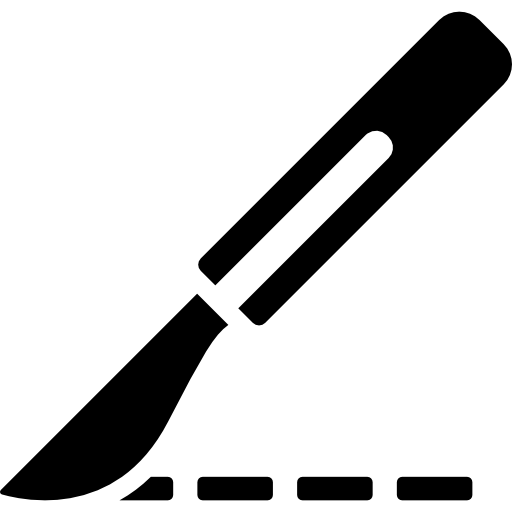 +
_
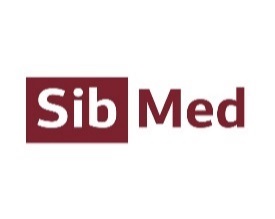 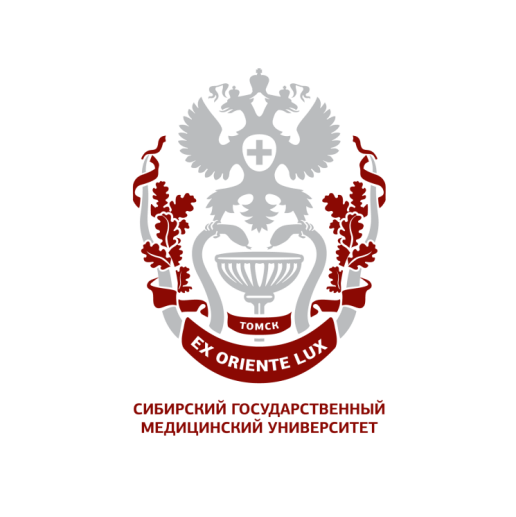 _актуальность идеи
Потребитель нуждается в регулярной максимально приближенной к реальности тренировке широкого спектра своих хирургических и мануальных навыков в бытовых условиях, и при этом теряет время и силы на поиски альтернативных способов, упускает возможность быть лучшим здесь и сейчас.
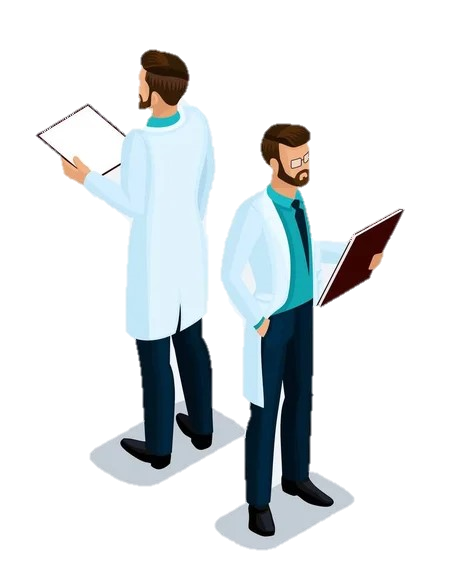 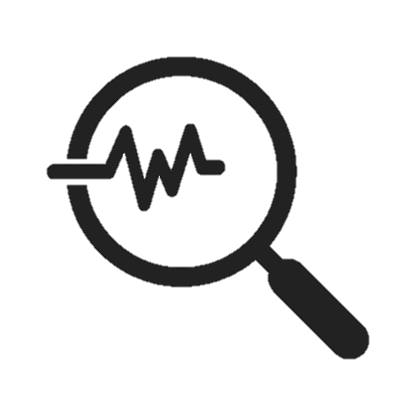 +
_
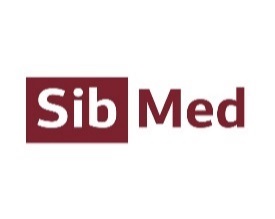 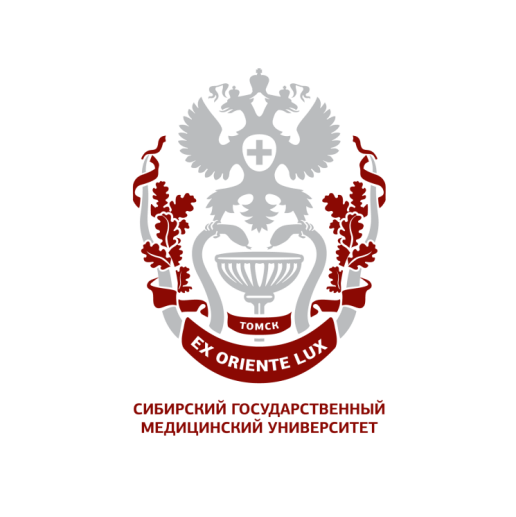 _предлагаемое решение
Модульный биомедицинский обновляемый тренажер-имитатор человеческого тела _fossa cubitalis+
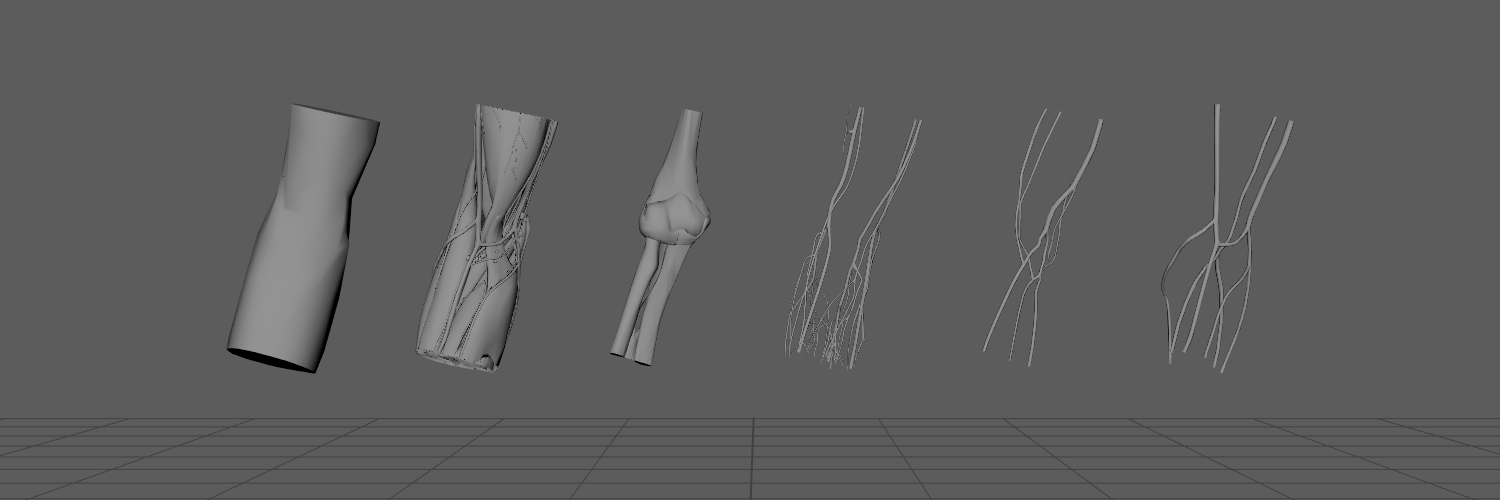 +
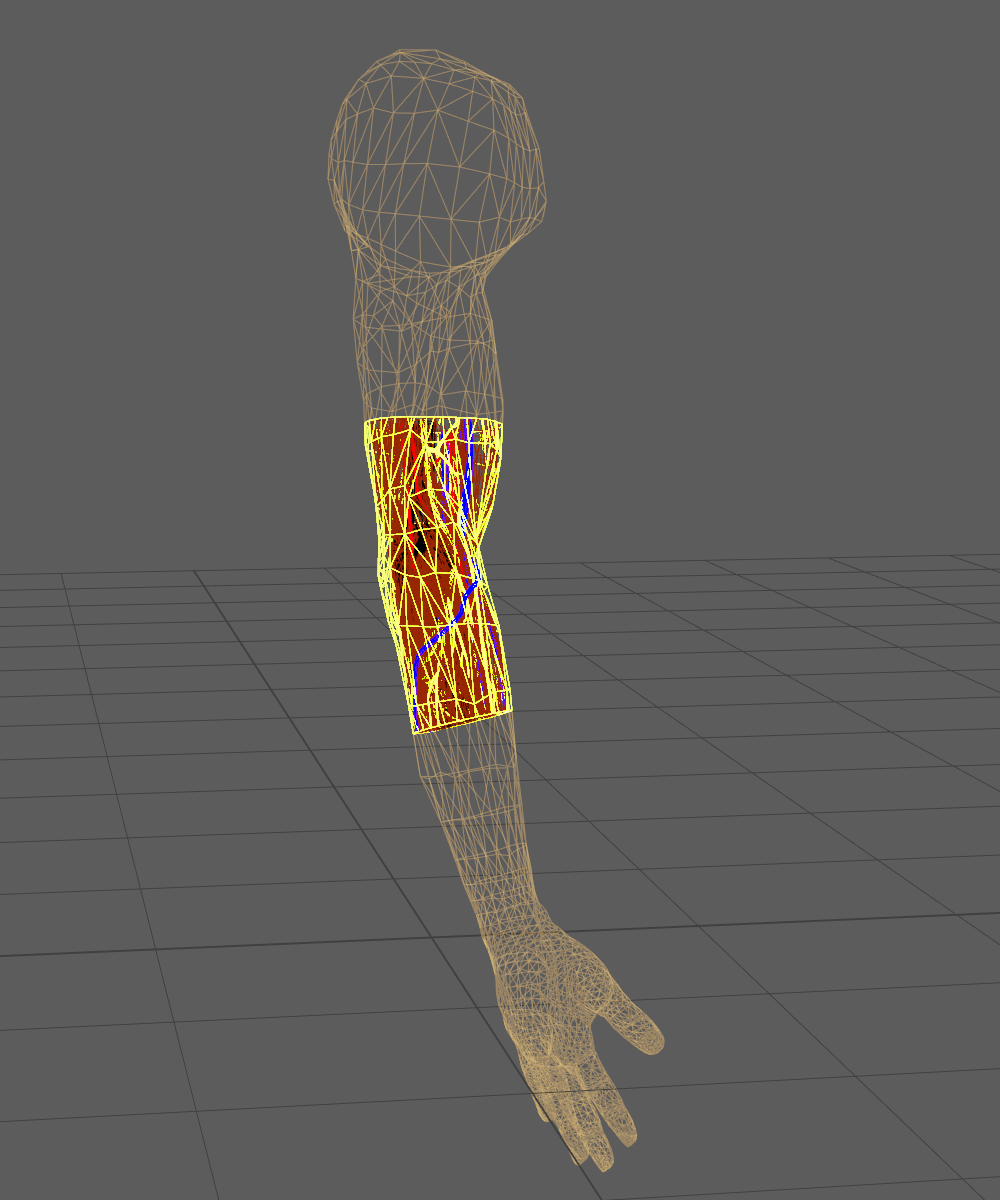 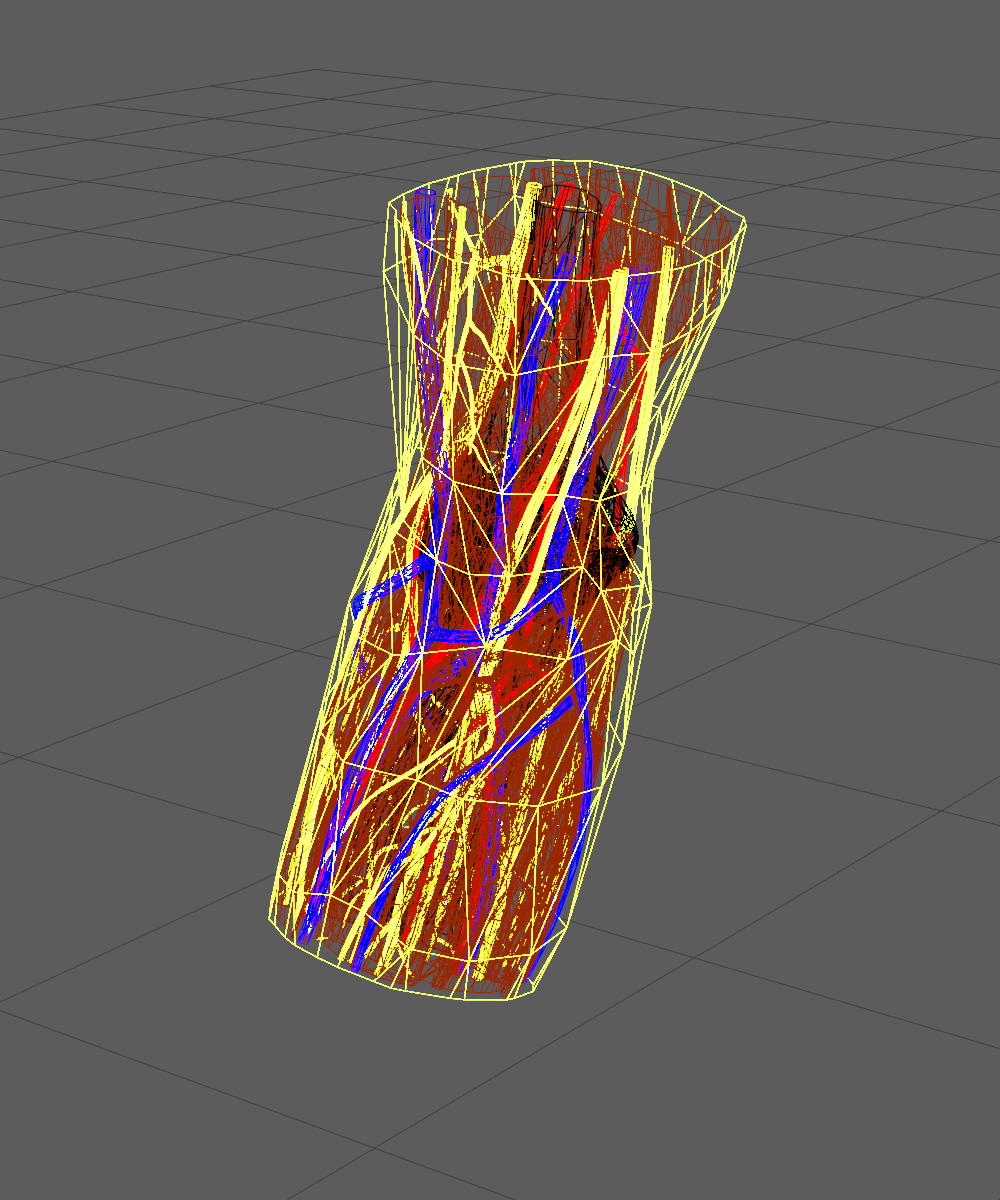 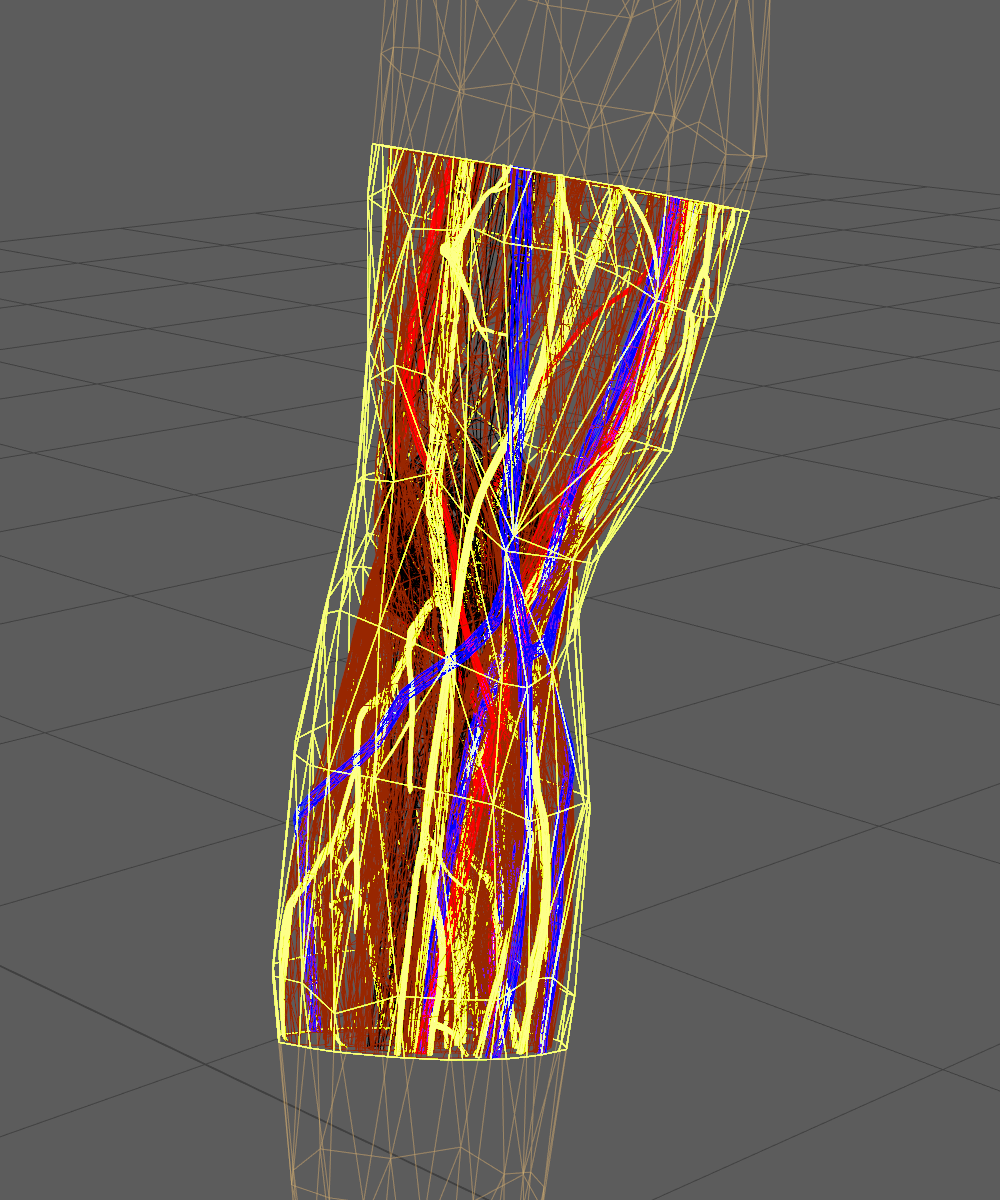 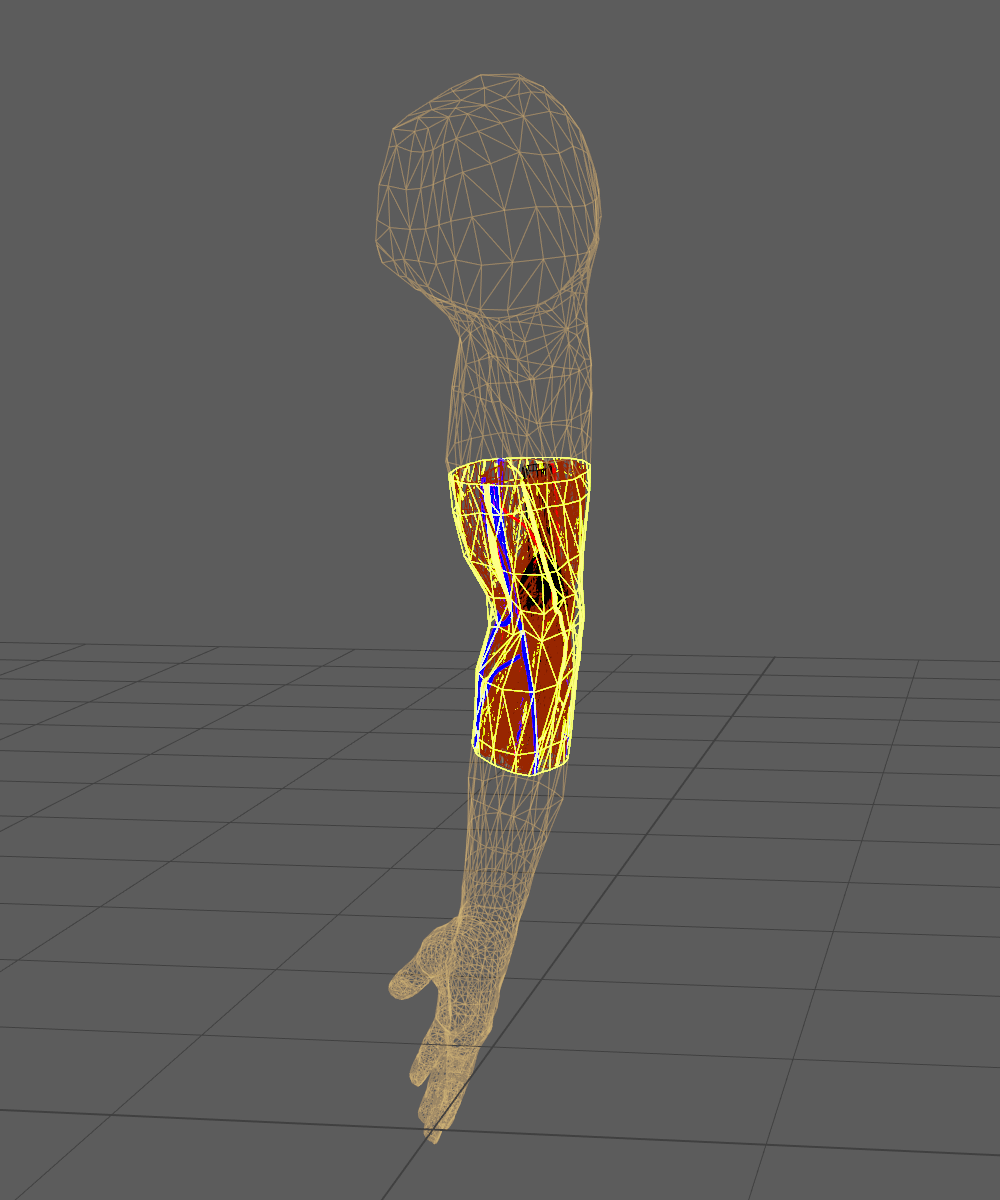 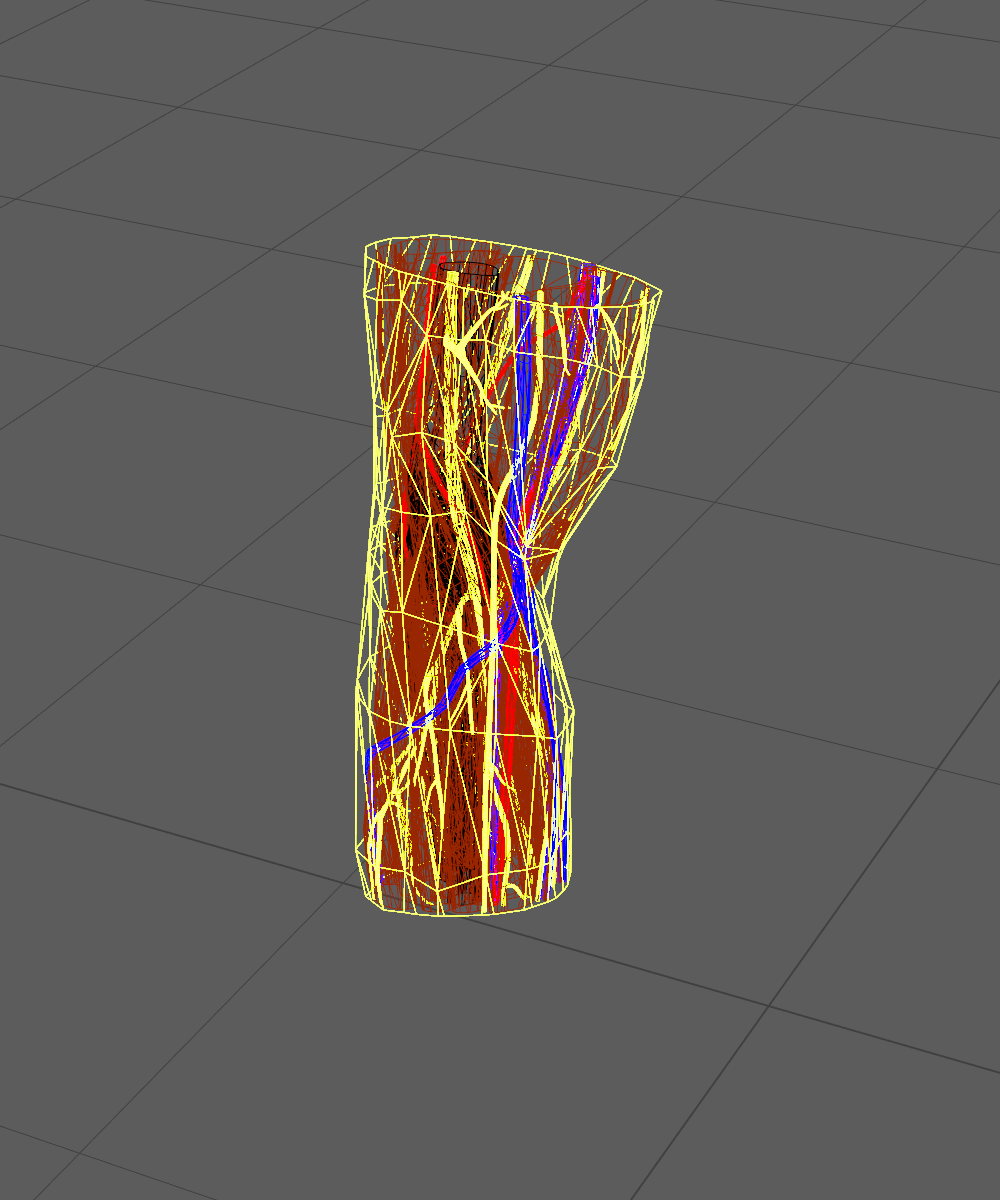 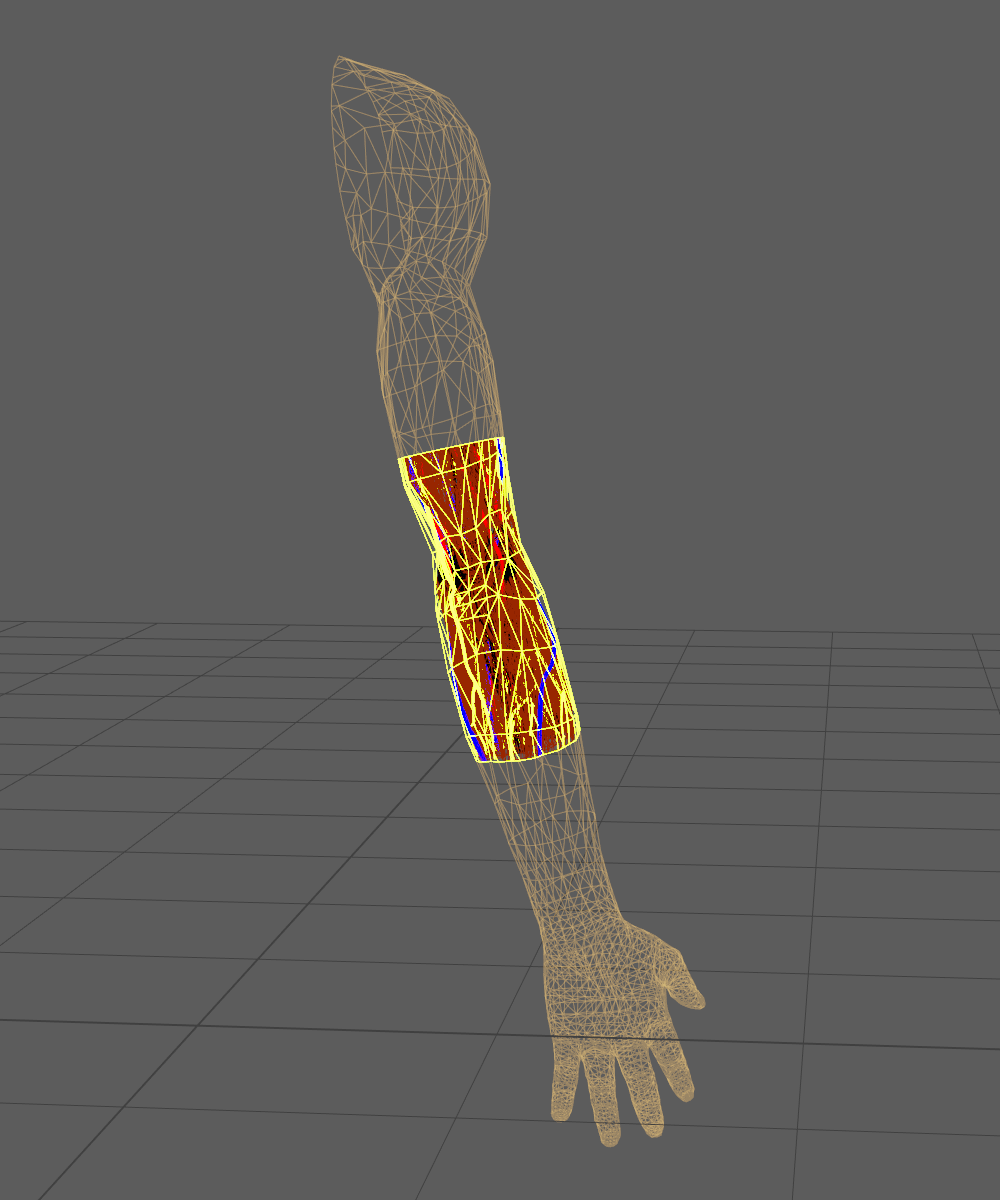 _
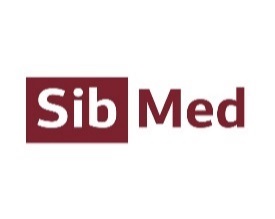 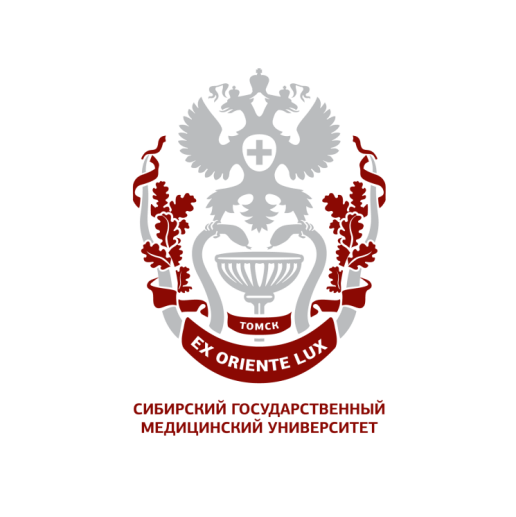 _в чем инновационность данного продукта?
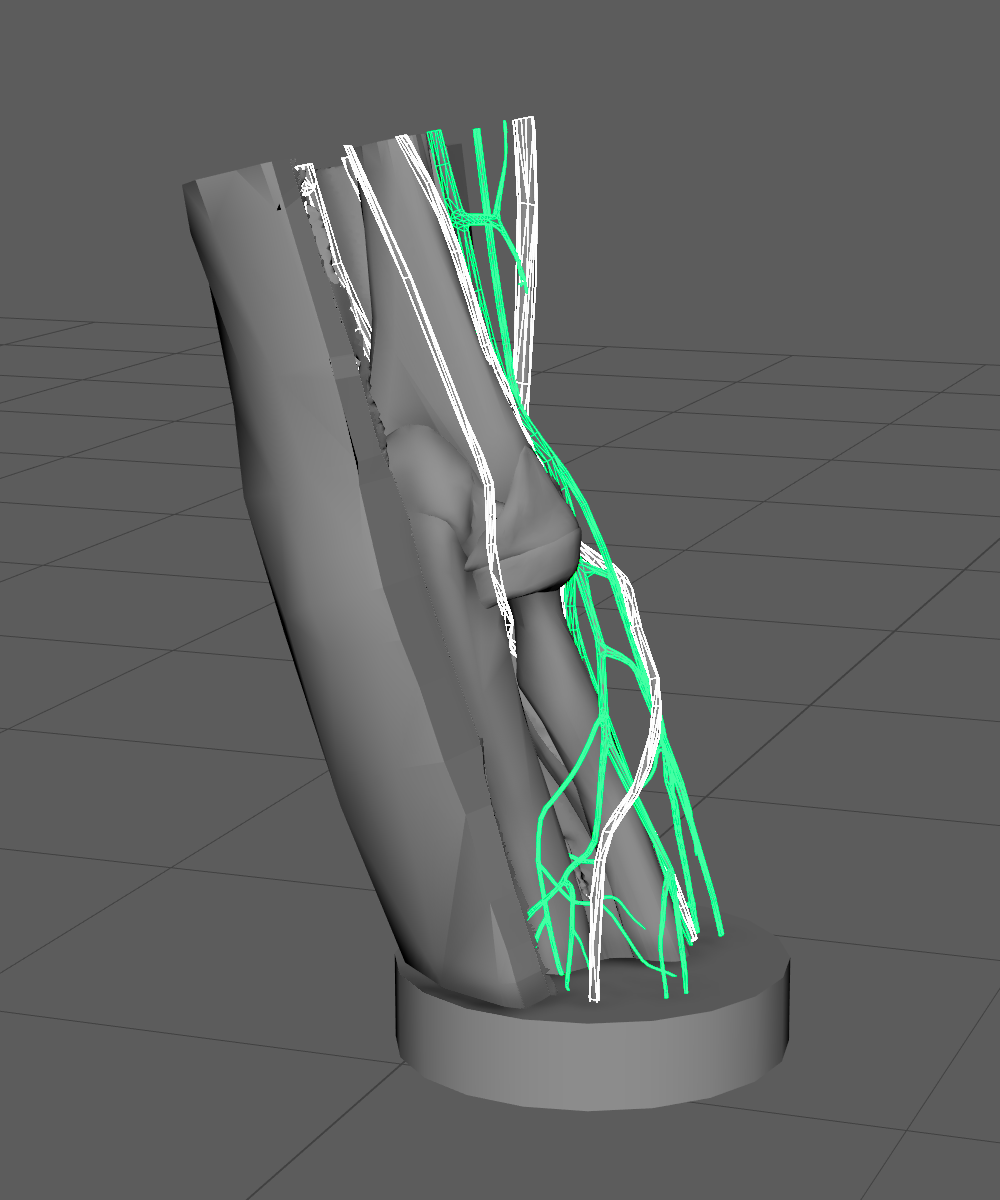 Модульность и реалистичность: тренажер состоит из отдельных модулей, каждый из которых представляет из себя имитацию конкретной ткани и органа.


Универсальность и уникальный опыт: данный продукт – это полностью имитирующее часть тела человека изделие. Кожа скользит по фасции, сосуд можно шить рядом с нервом в глубине тканей, а сустав подвижен, что еще нужно?
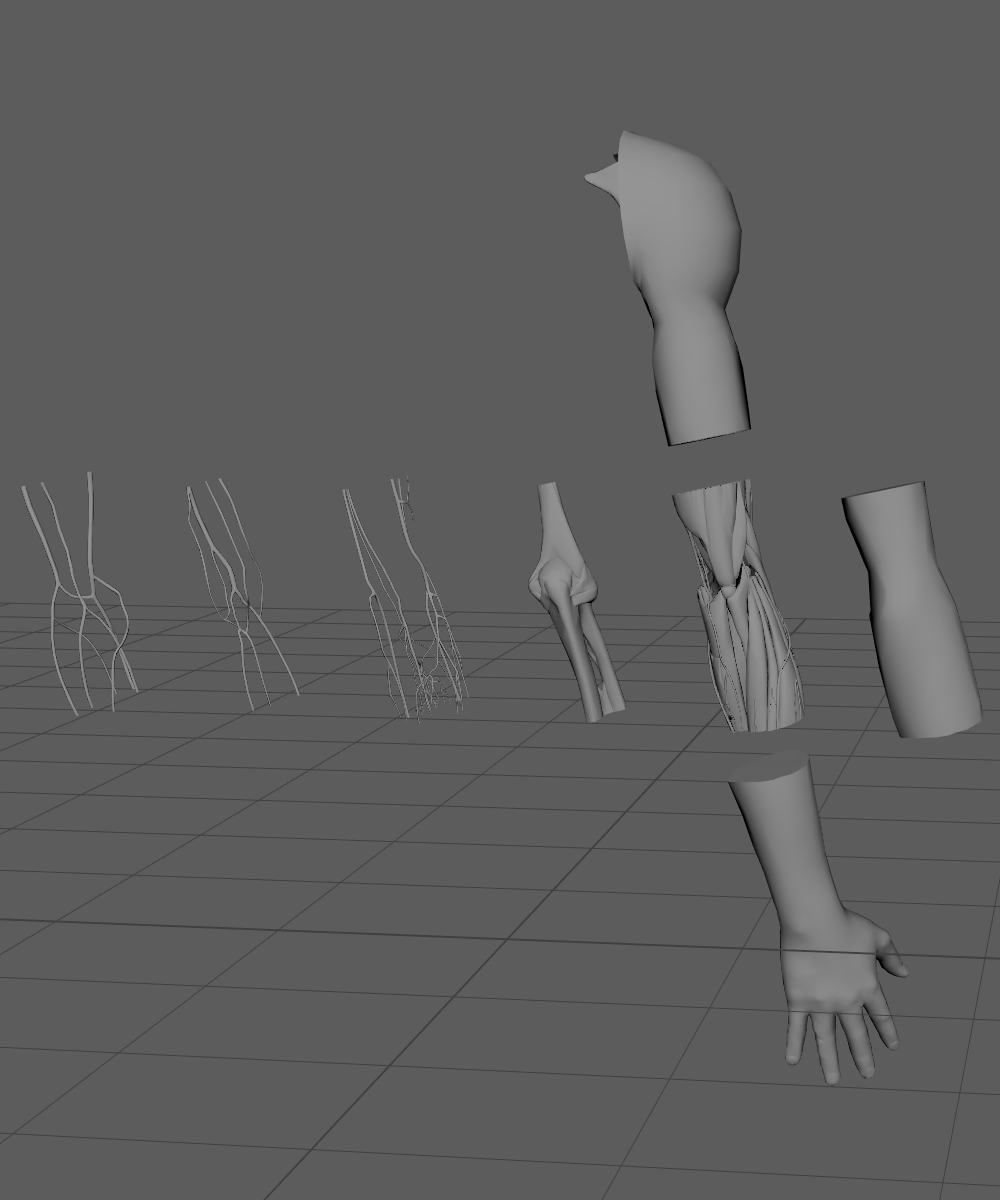 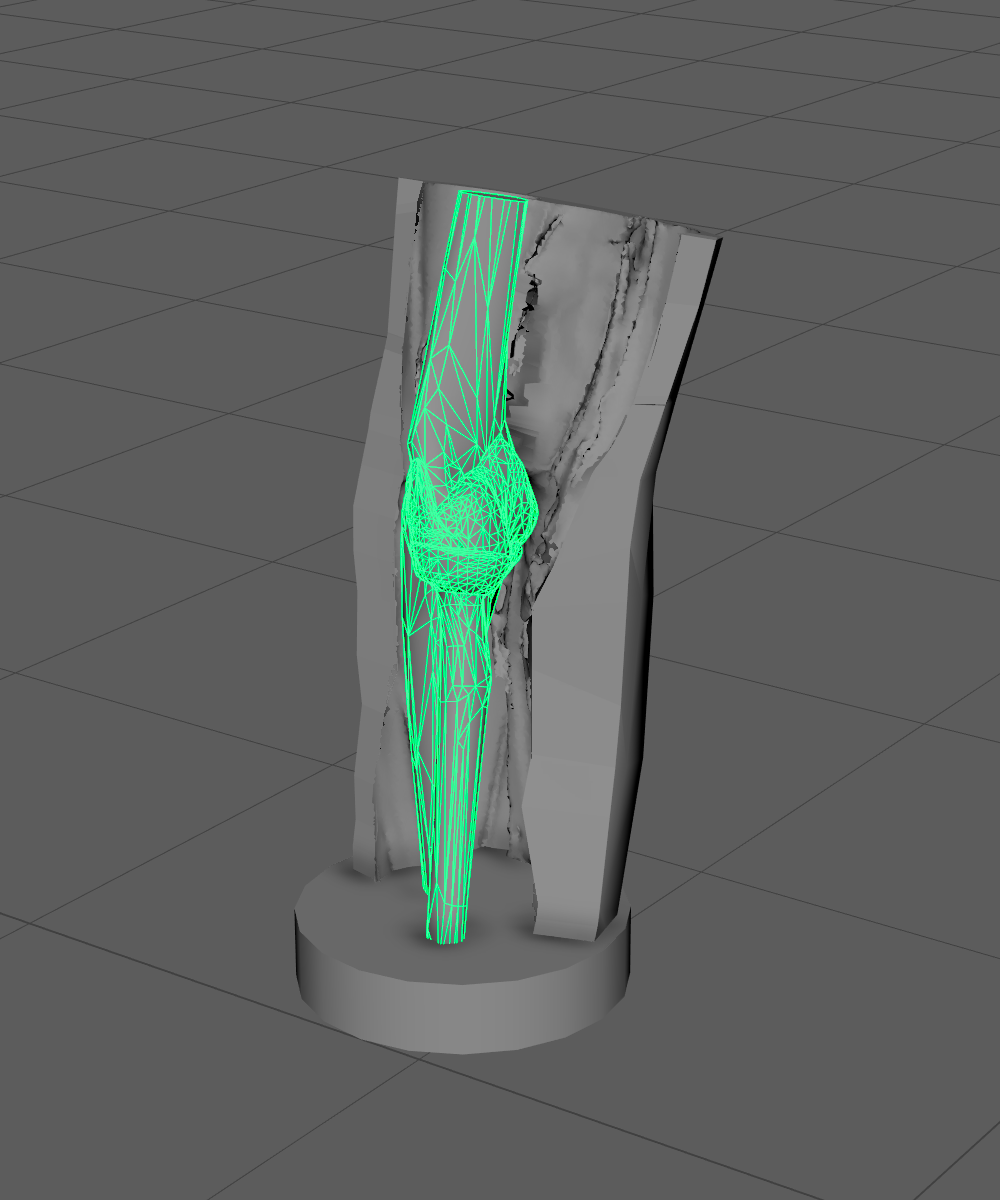 +
_
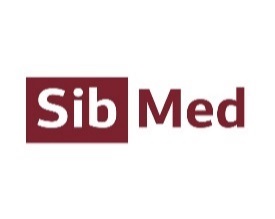 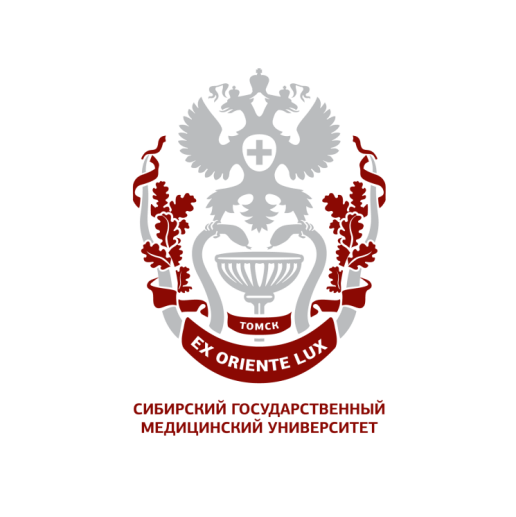 _в чем инновационность данного продукта?
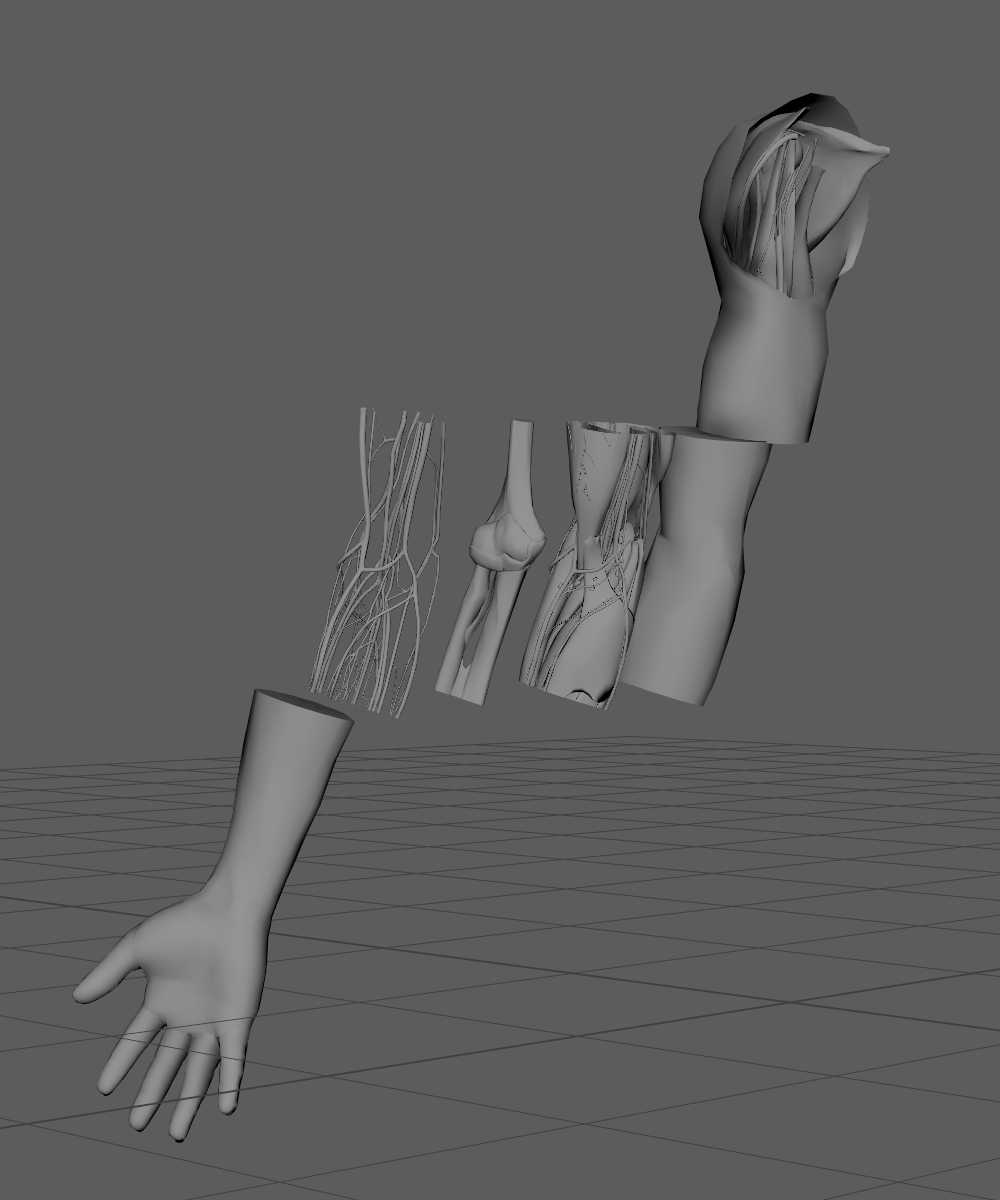 Обновляемость и неограниченный ресурс: каждый модуль - "Костный модуль", "Мышечный модуль", "Нервно-сосудистый модуль", "Кожный модуль" - является заменяемым в системе и поставляется отдельно. Мышцы либо склеиваются, либо переплавляются и восстанавливаются.


Стоимость и доступность: 4000 рублей за продукт, остальные модули - 500 рублей за штуку, "Клей для мышц" – 500 рублей, негативная форма - 2000 рублей.
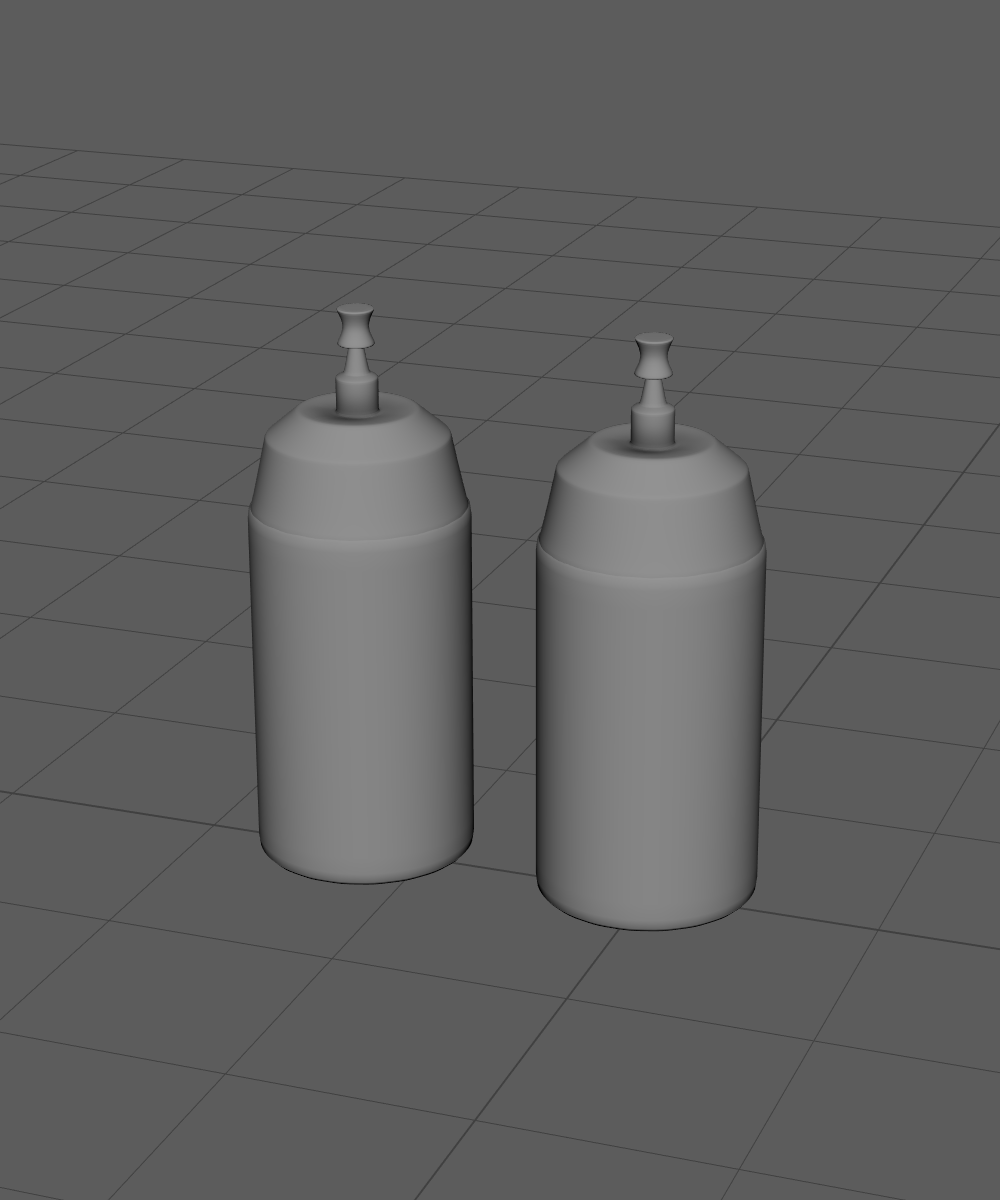 +
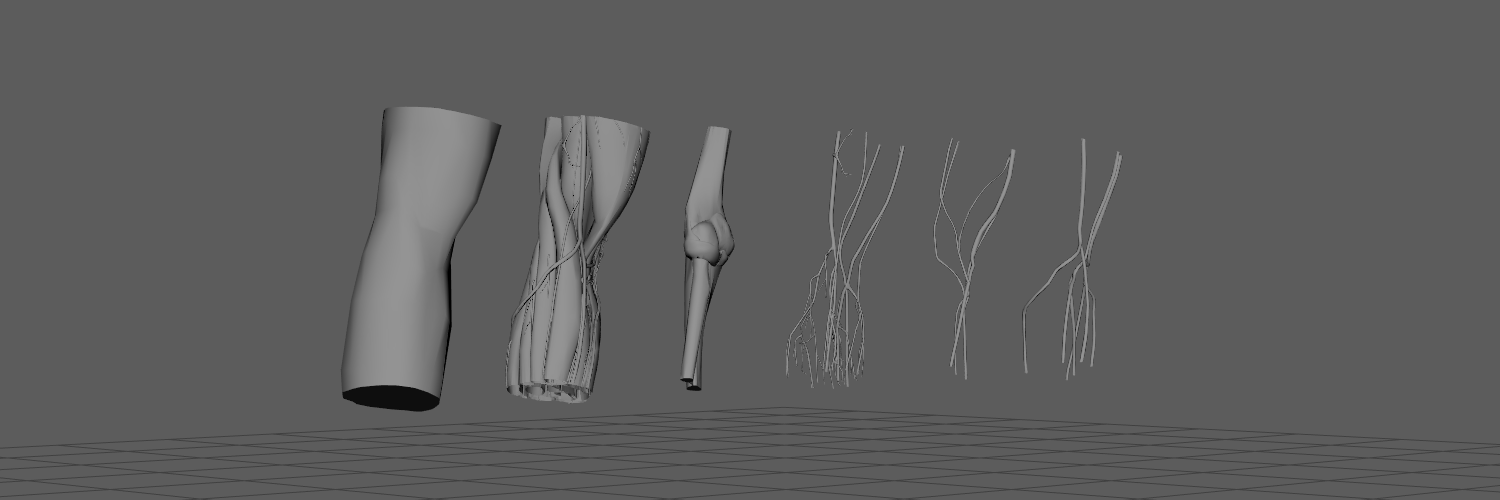 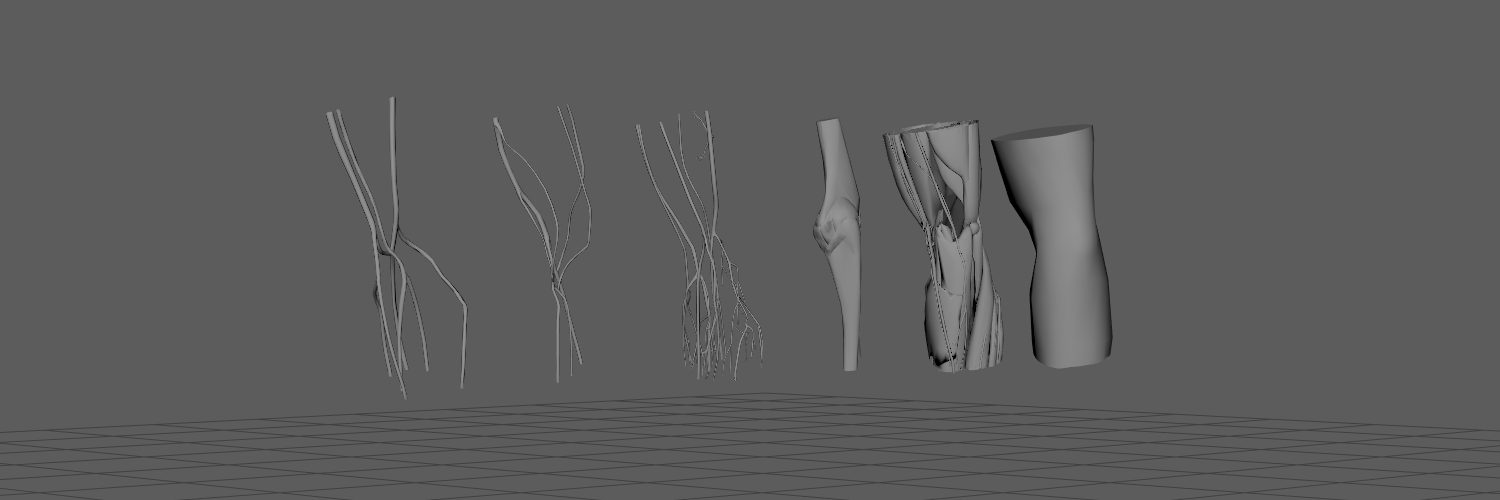 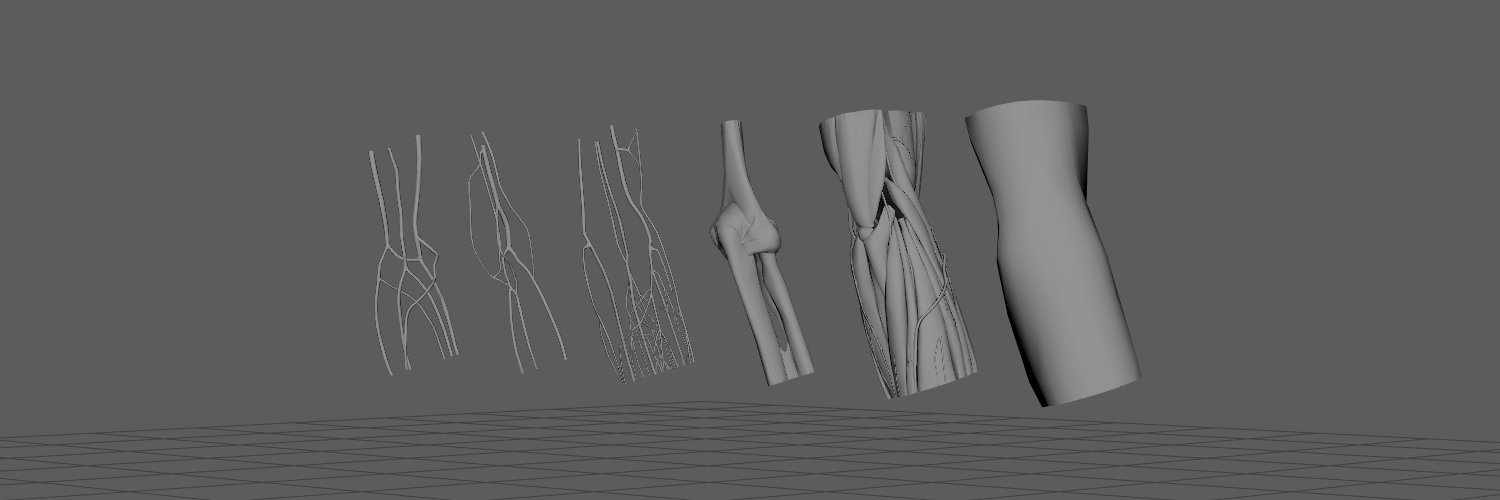 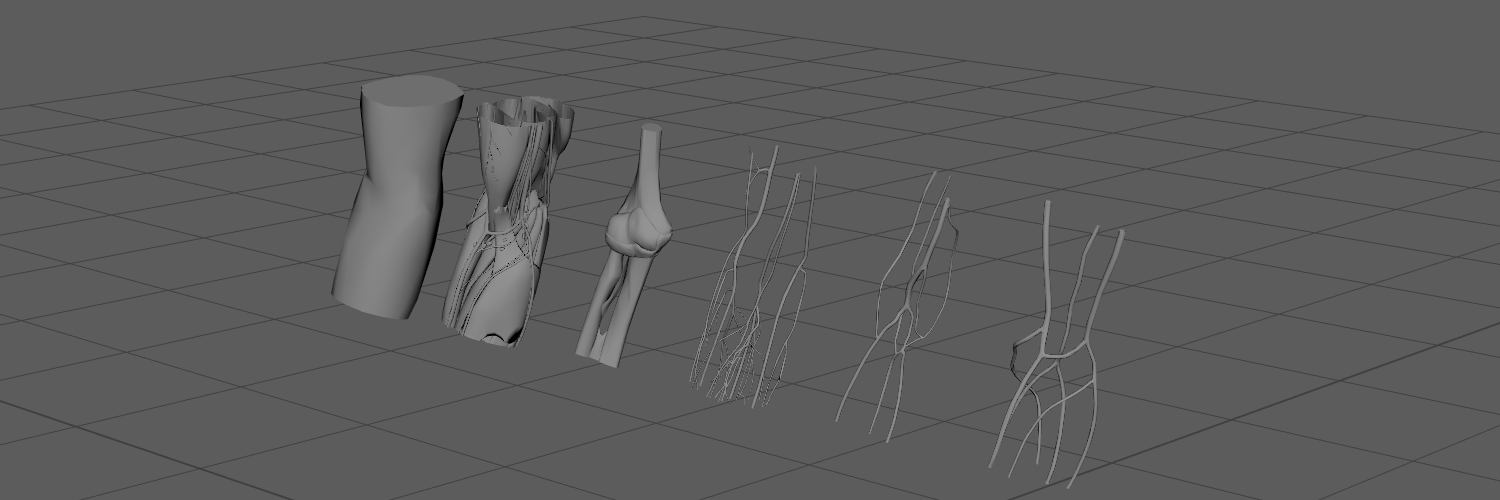 _
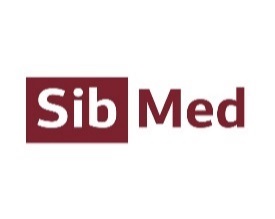 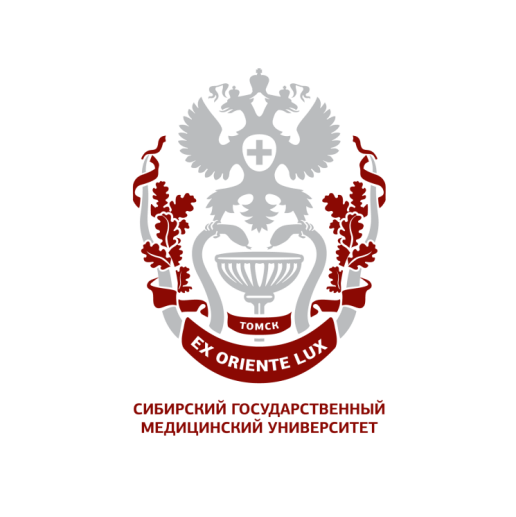 _обоснование необходимости проведения НИР
Исследование имеет прикладной коммерческий характер и связано с проектированием конечного продукта, а также с выбором различных композиций материалов, которые максимально имитировали бы биологические ткани в рамках возможного применения биомедицинского тренажера.
Для реализации данного проекта необходимы:
материалы и полуфабрикаты, которые соответствуют выбранным технологиям и научным гипотезам
ряд вакуумного и измерительного оборудования, базовые инструменты и станки, помимо тех, которые есть в личной мастерской заявителя
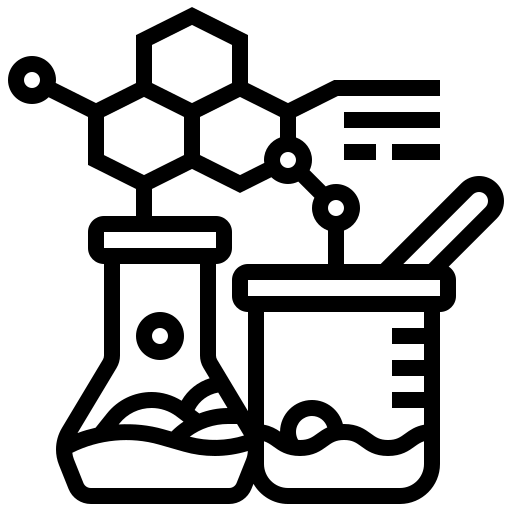 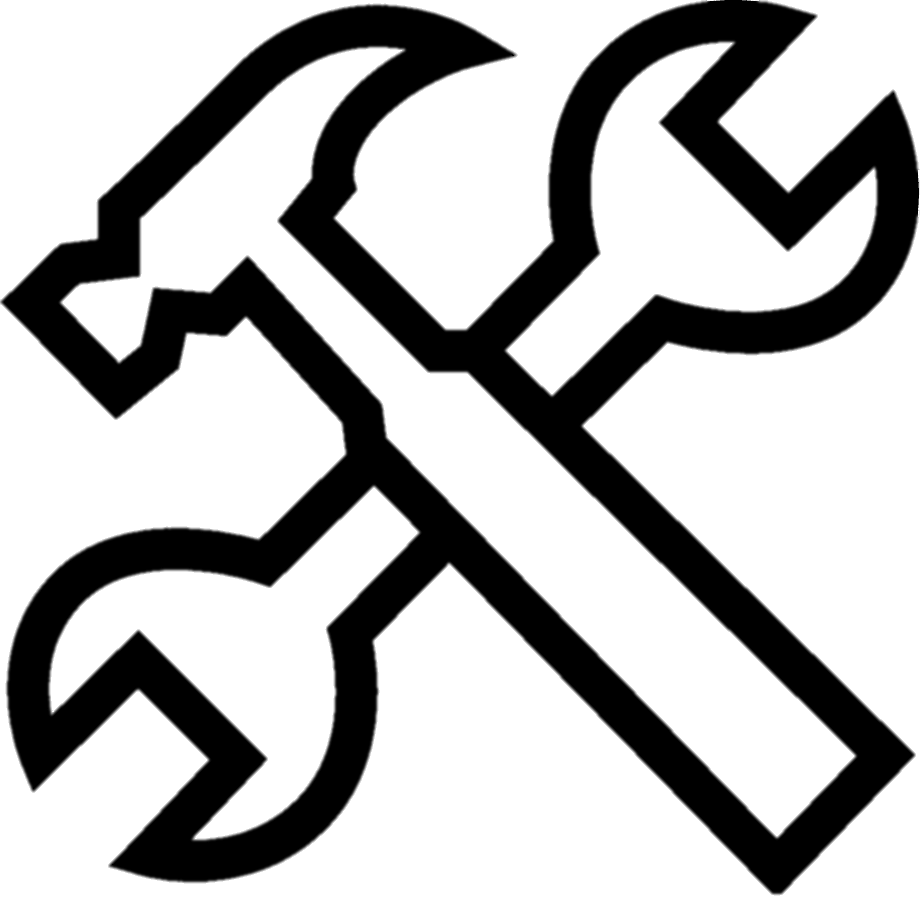 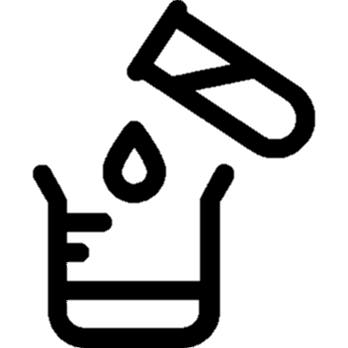 +
_
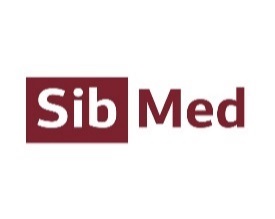 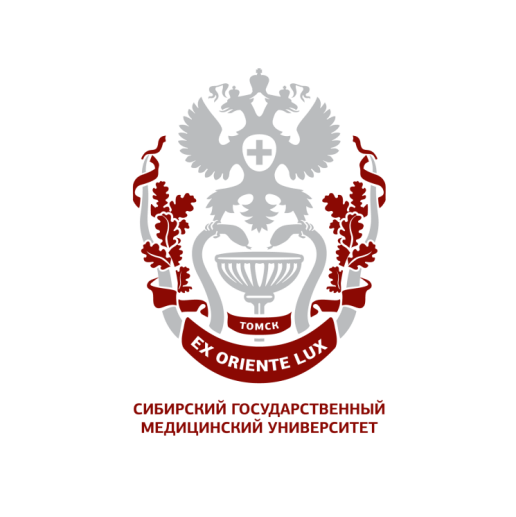 _текущий научно-технический и практический задел
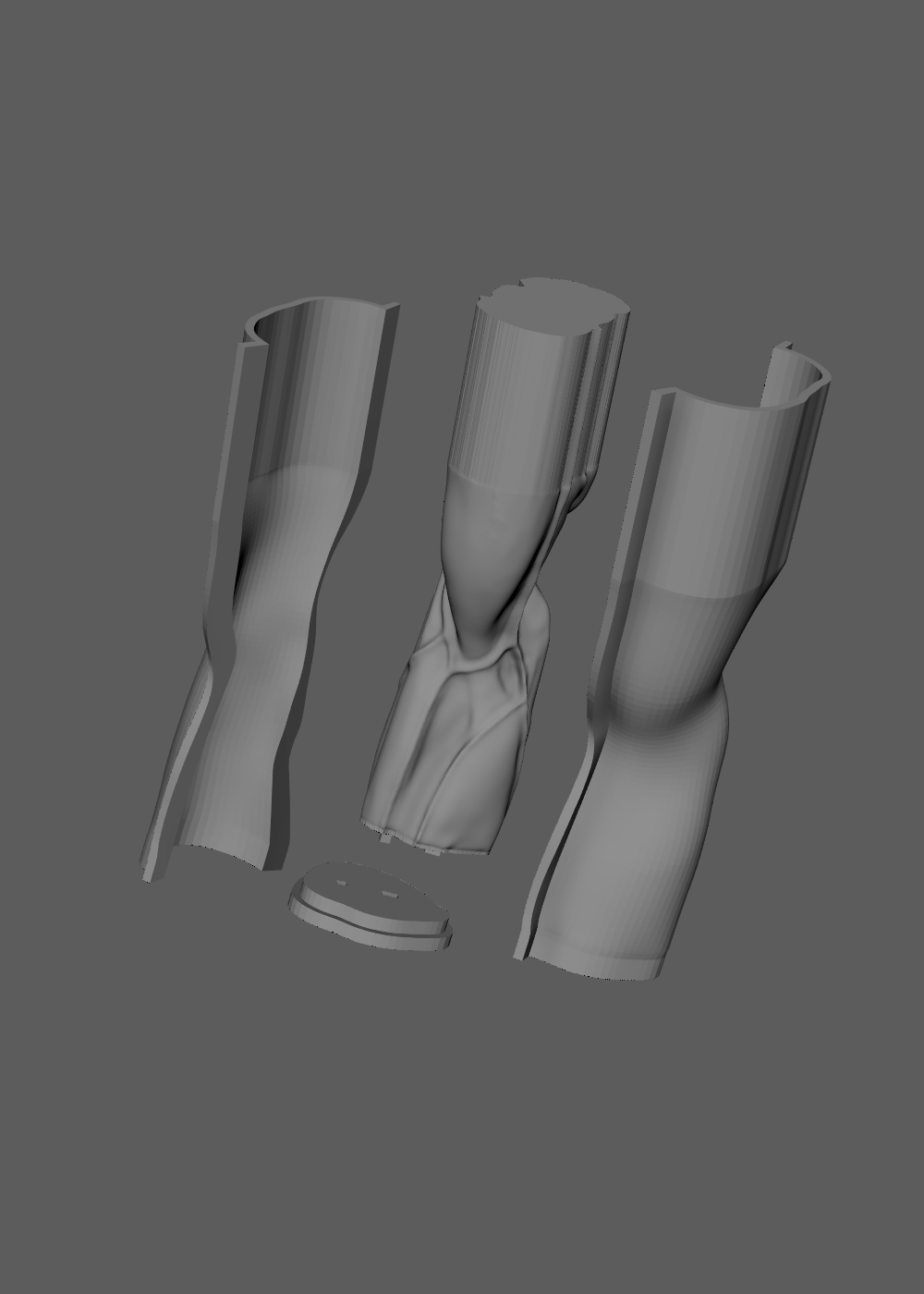 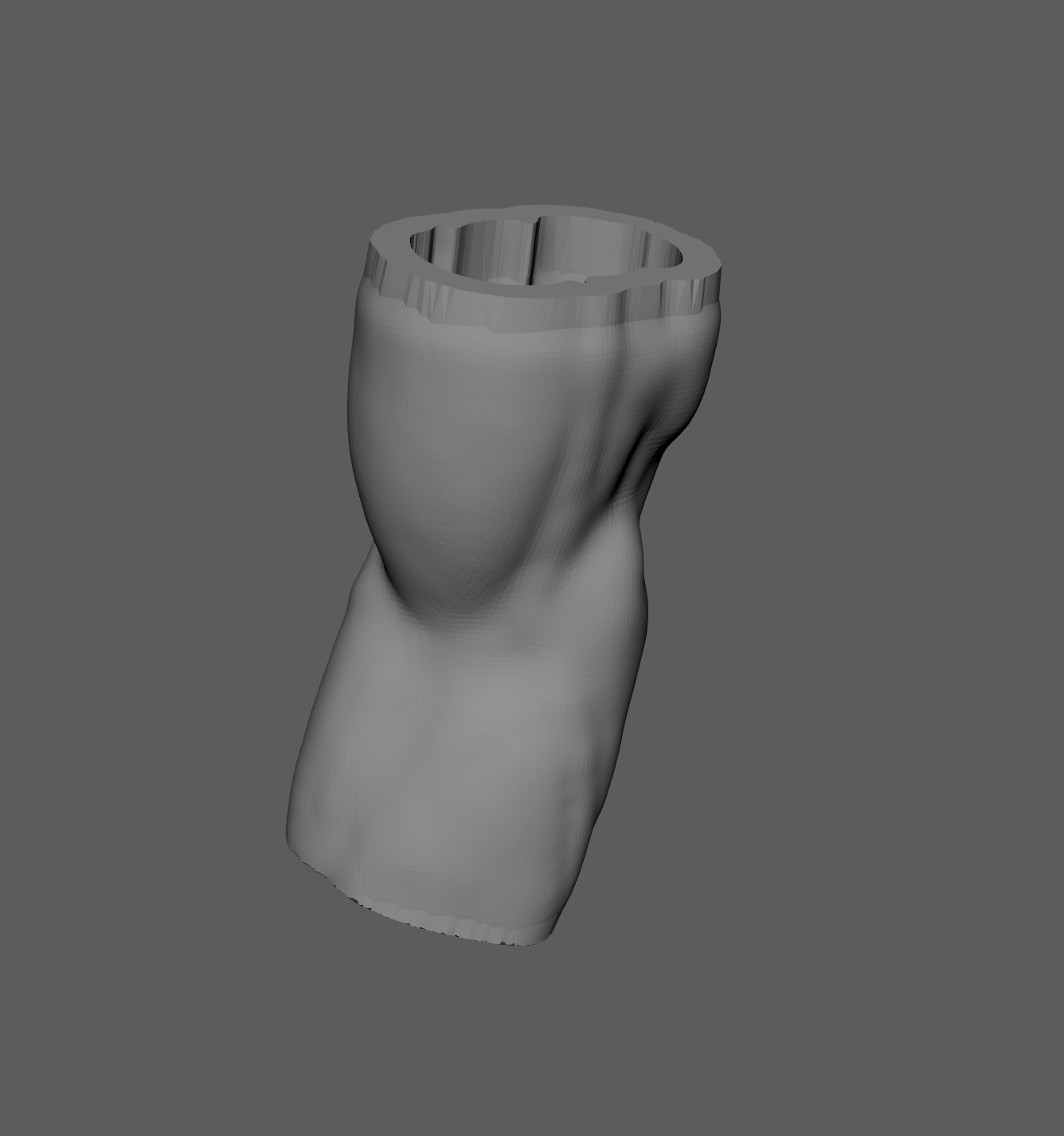 Спроектированы 3d-модели продукта и некоторых средств производства.
Изготовлен лабораторный образец, происходит итерационная разработка.
Разработаны схемы предполагаемых технологий изготовления, подобраны некоторые материалы.
Разработаны эскизы средств мелкосерийного производства.
Заявитель проходит акселерационную программу SIBMED-акселератора.
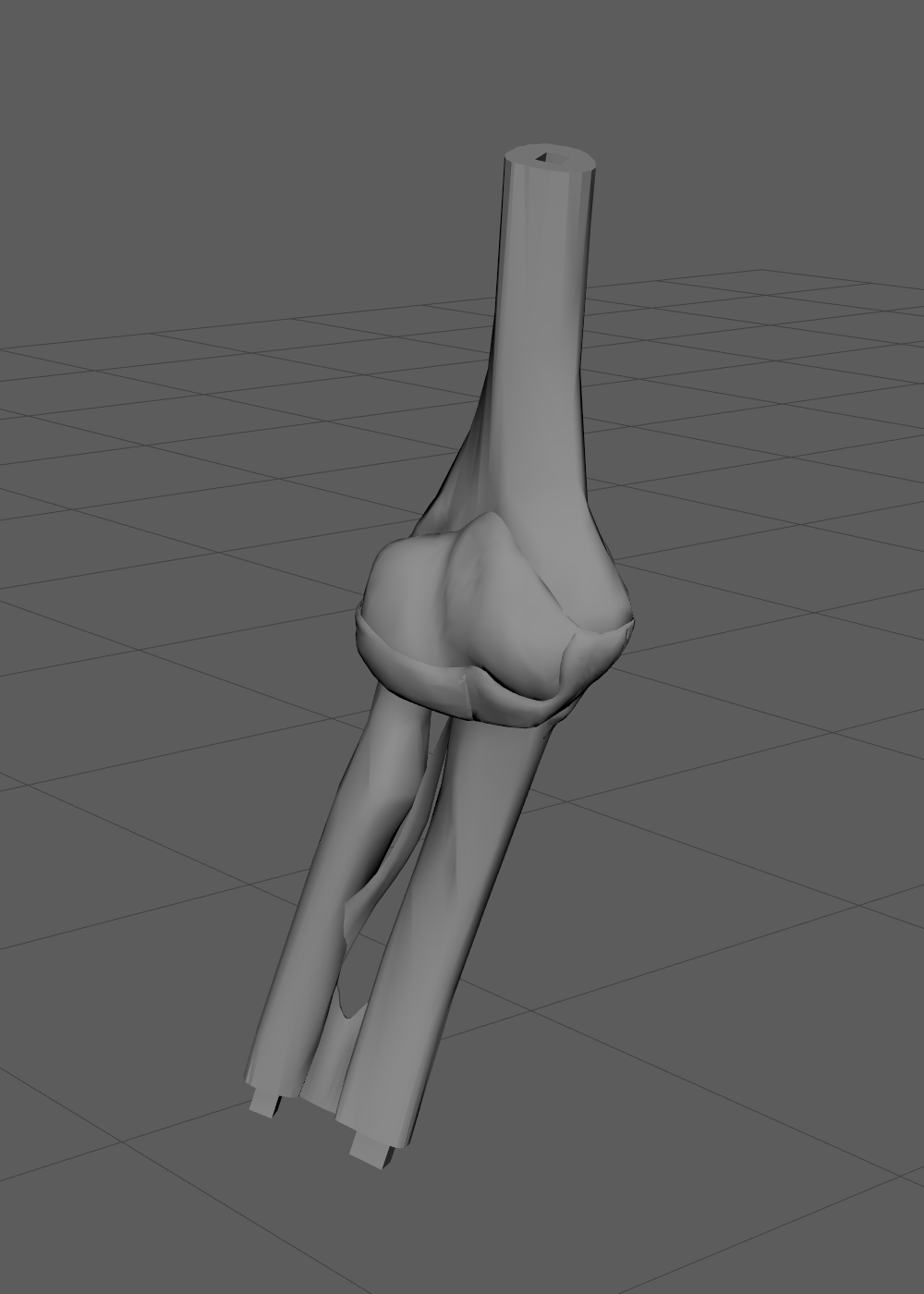 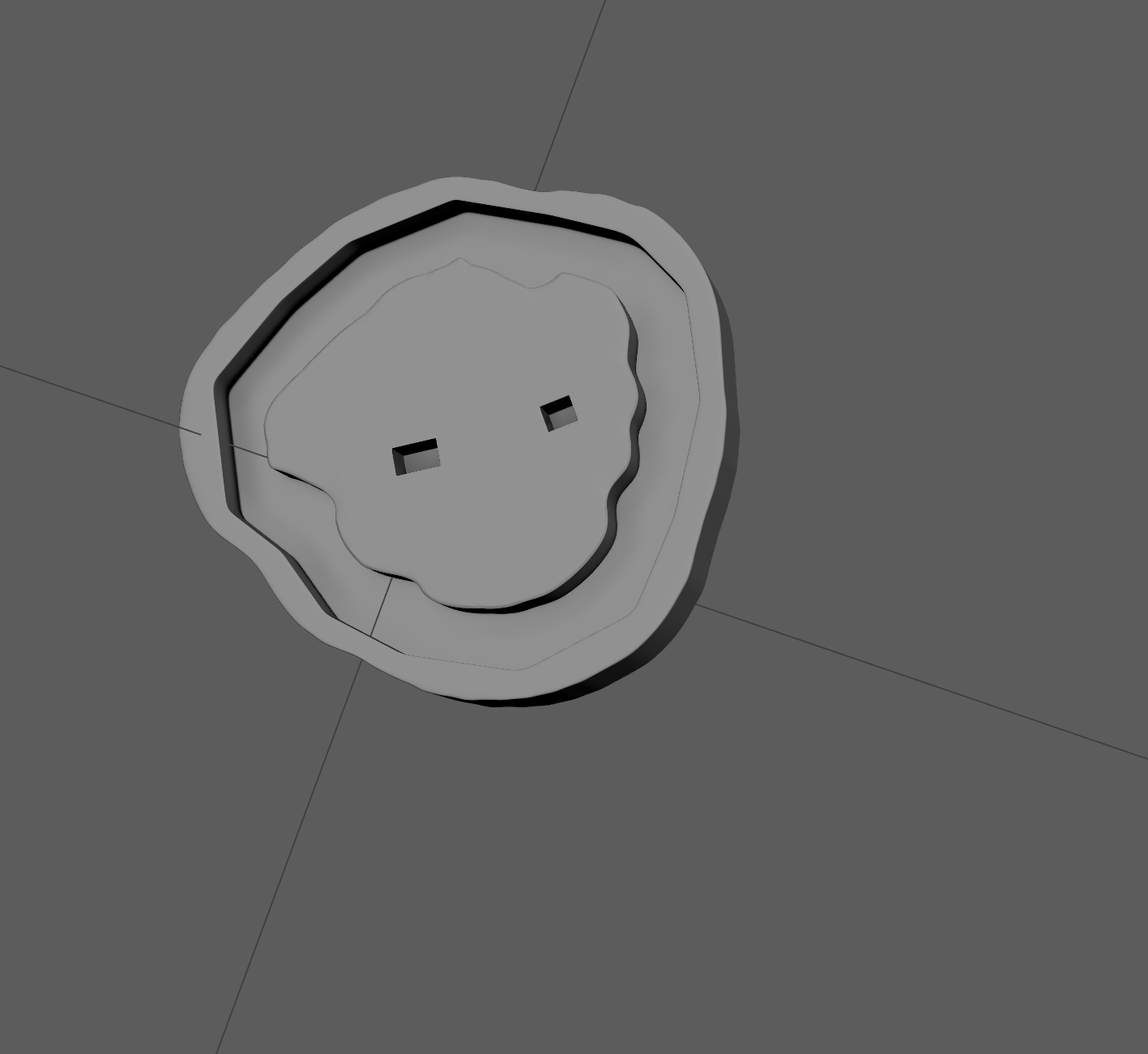 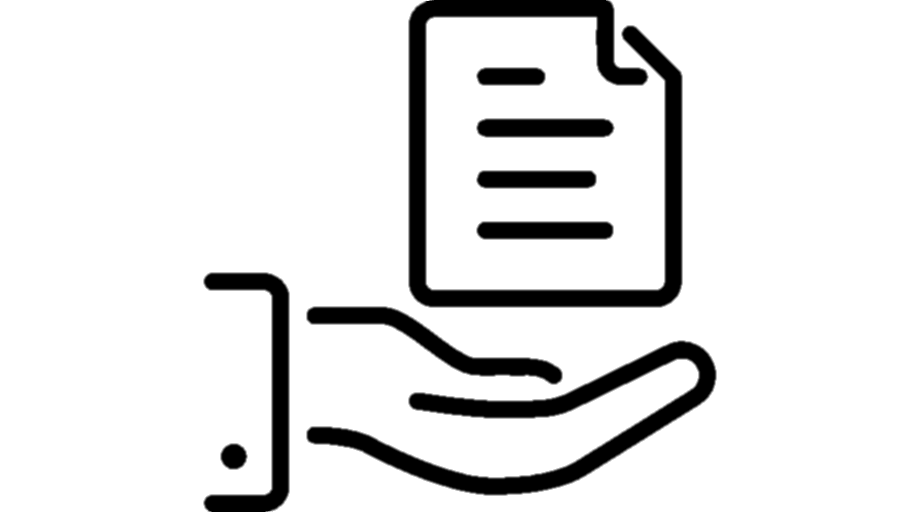 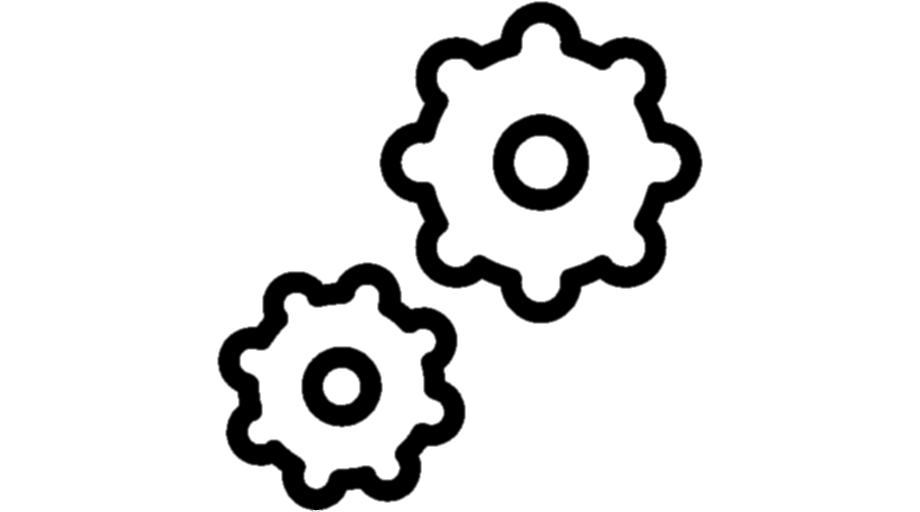 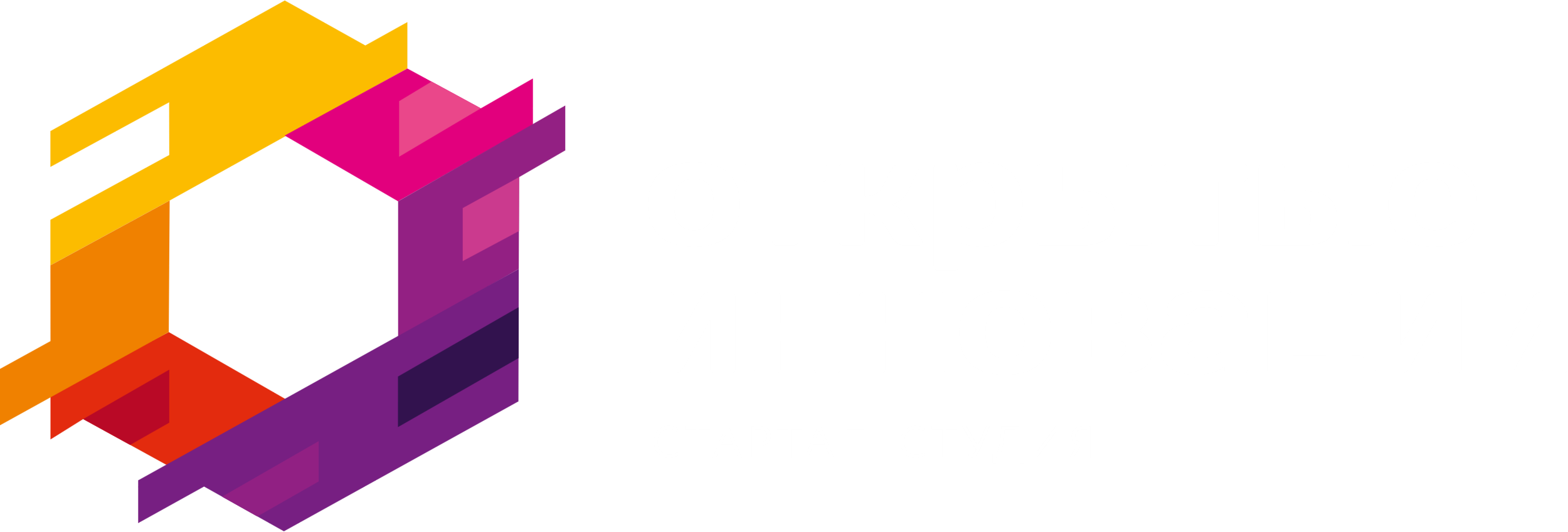 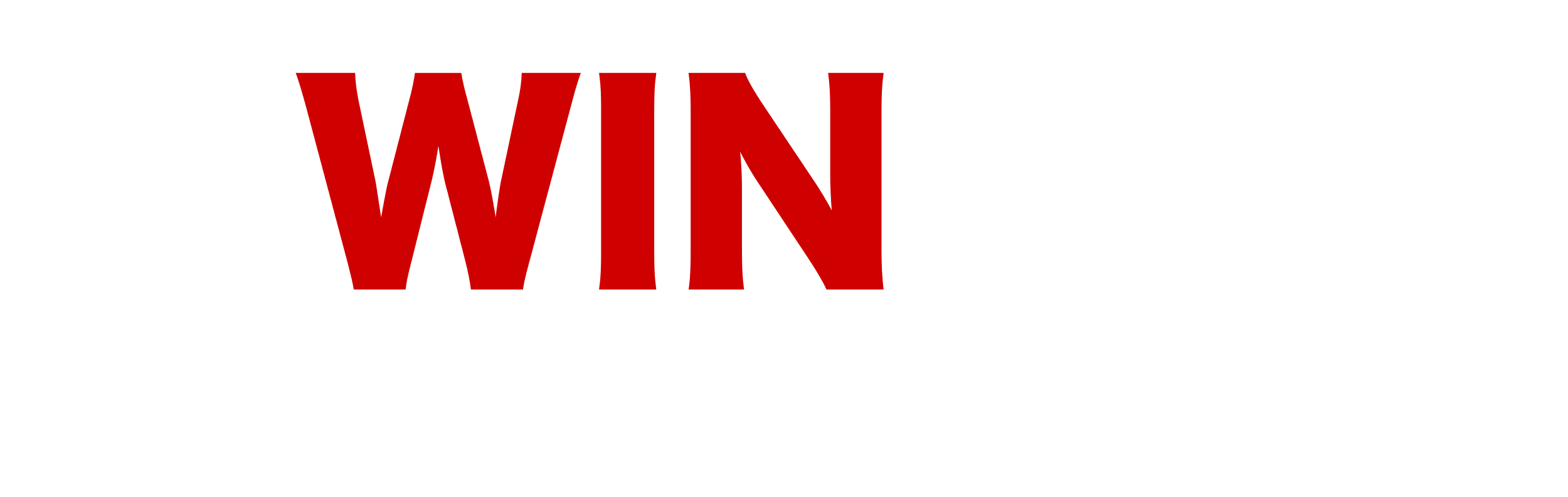 +
_
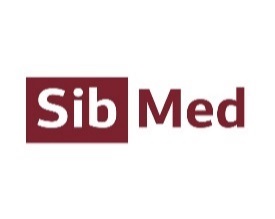 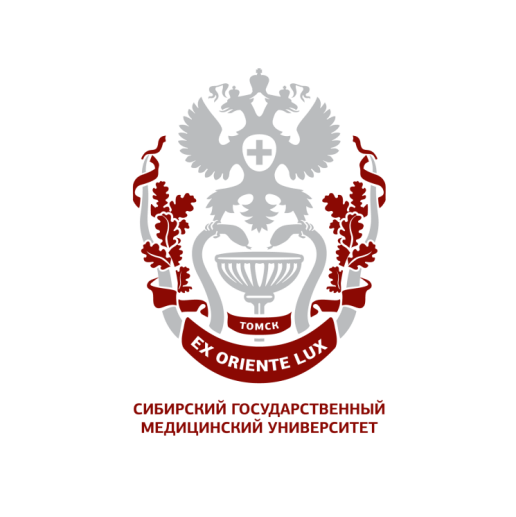 _техническая значимость проекта
хирургический коврик
от Scalpelmed
биоматериал из
мясной лавки
фантом руки 
от ГЭОТАР-Мед,
Humimic Medical
очень дешево
качественно
не универсально
не удобно
дешево
не качественно
не универсально
дорого
более-менее качественно
не универсально
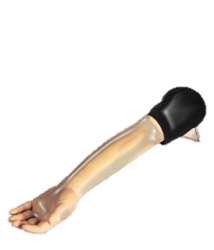 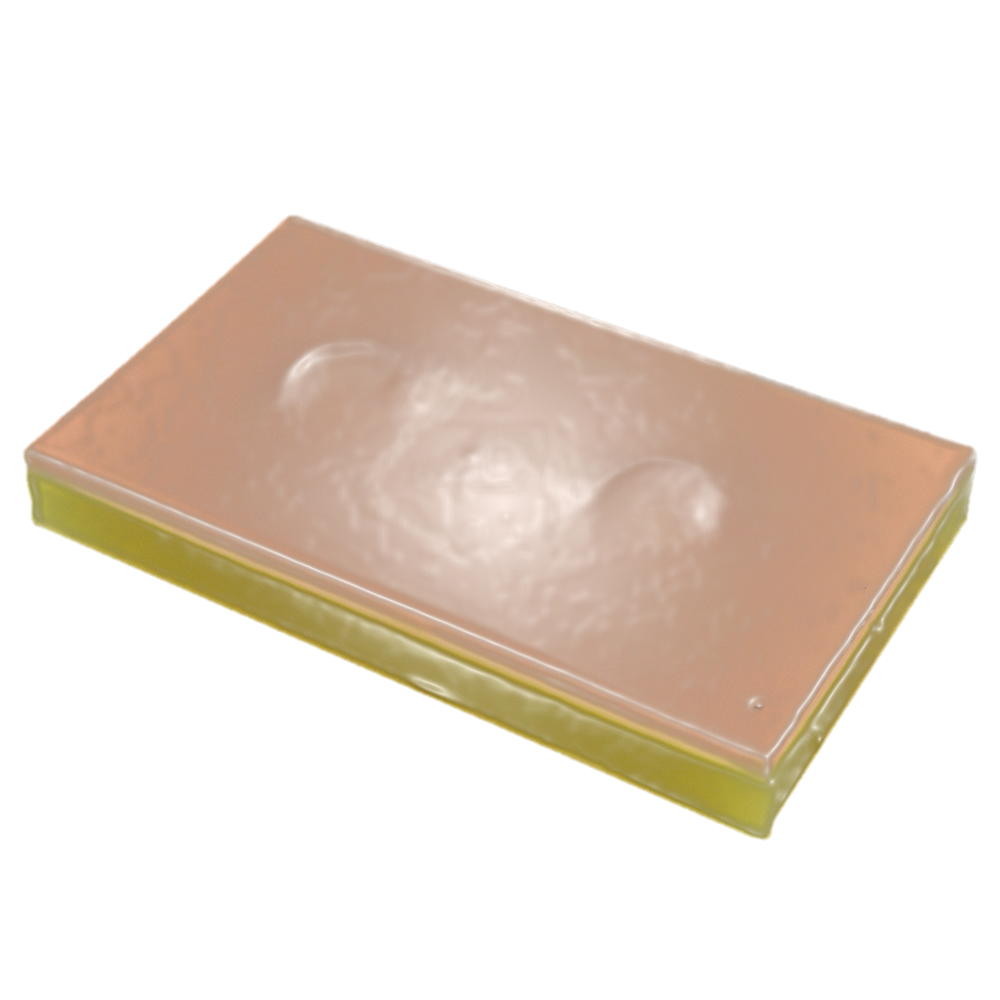 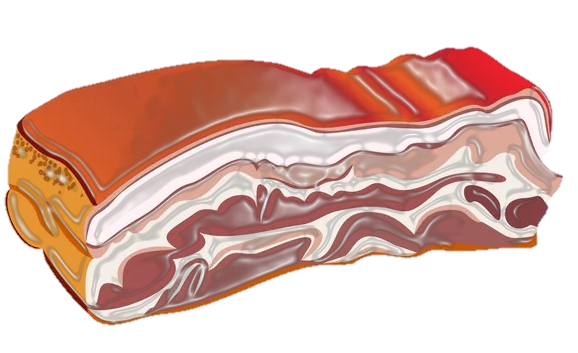 ни один из вариантов не является и доступным, и реалистичным, и универсальным
Мой продукт лишен этих недостатков, единственное ограничение – это требование по наличию мануальных и практических навыков со стороны пользователя для полноценного использования данного продукта. 
Но анализ целевой аудитории данного продукта говорит о том, что эти требования естественны, и не являются препятствием по использованию данного тренажера.
+
_
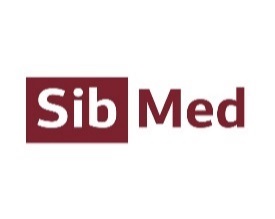 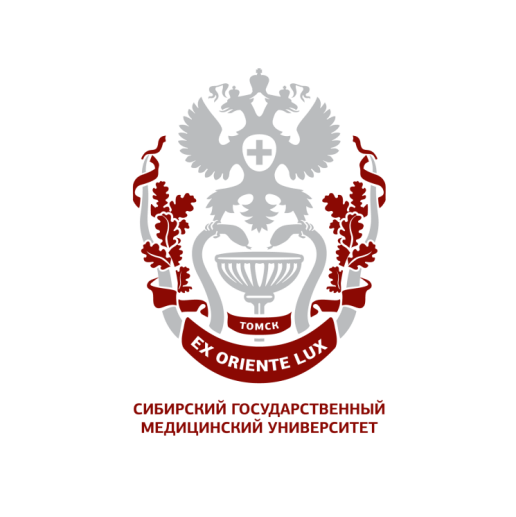 _целевая аудитория
Потенциальные потребители:
проактивные студенты, врачи-ординаторы, врачи-специалисты различных хирургических направлений (B2C);
художники, мастера модификаций тела (B2C);
инженеры, аспиранты, исследователи в области баллистики и биомеханики (B2C);
центры практических навыков, частные исследовательские центры (B2B);
государственные компании и учреждения (B2G).





*в рамках презентации рассмотрим первую категорию
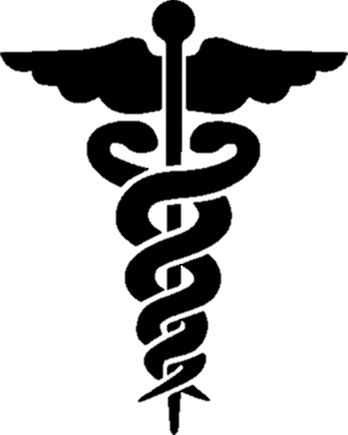 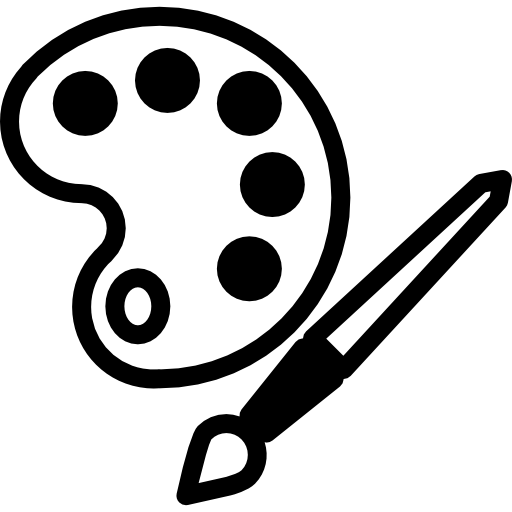 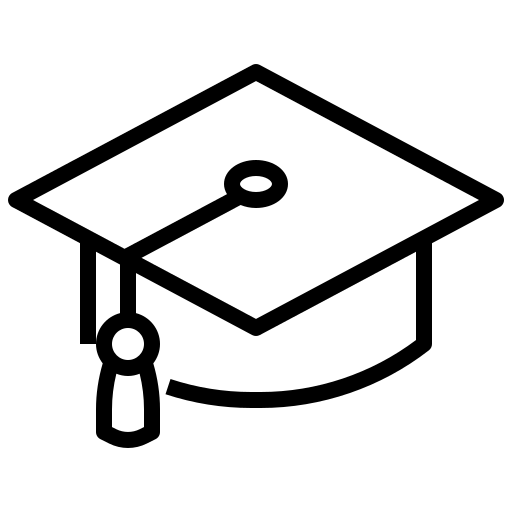 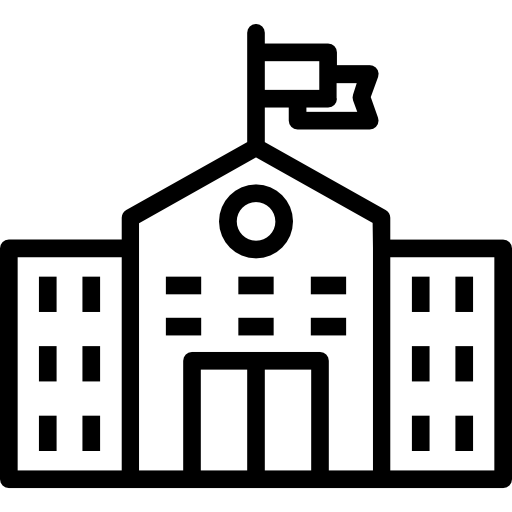 +
_
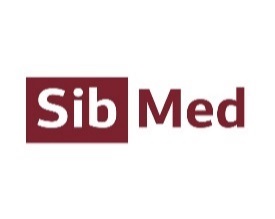 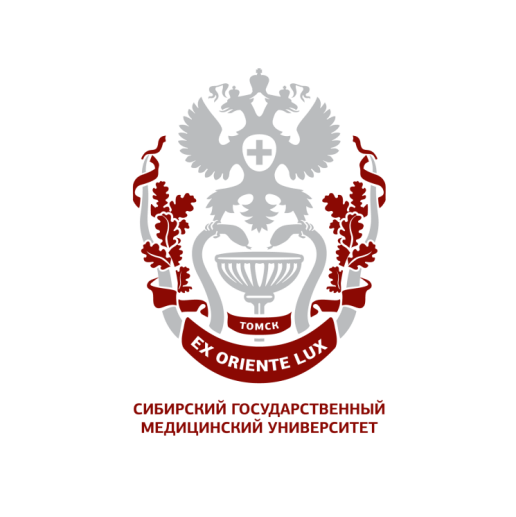 _целевая аудитория
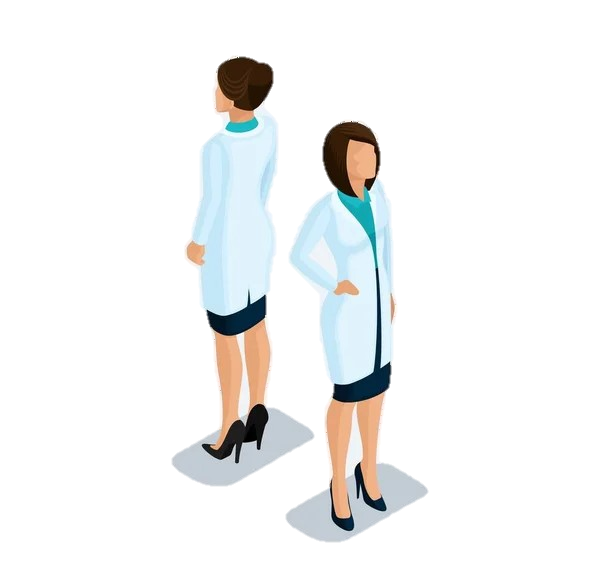 Психотип: самосовершенствующийся тип личности с высоким уровнем ответственности.
Демография: целеустремленные студенты всех курсов, твердо решившие стать специалистами-практиками, ищущие свою медицинскую специализацию, уже определившиеся  - врачи-ординаторы, врачи-специалисты различных хирургических направлений.
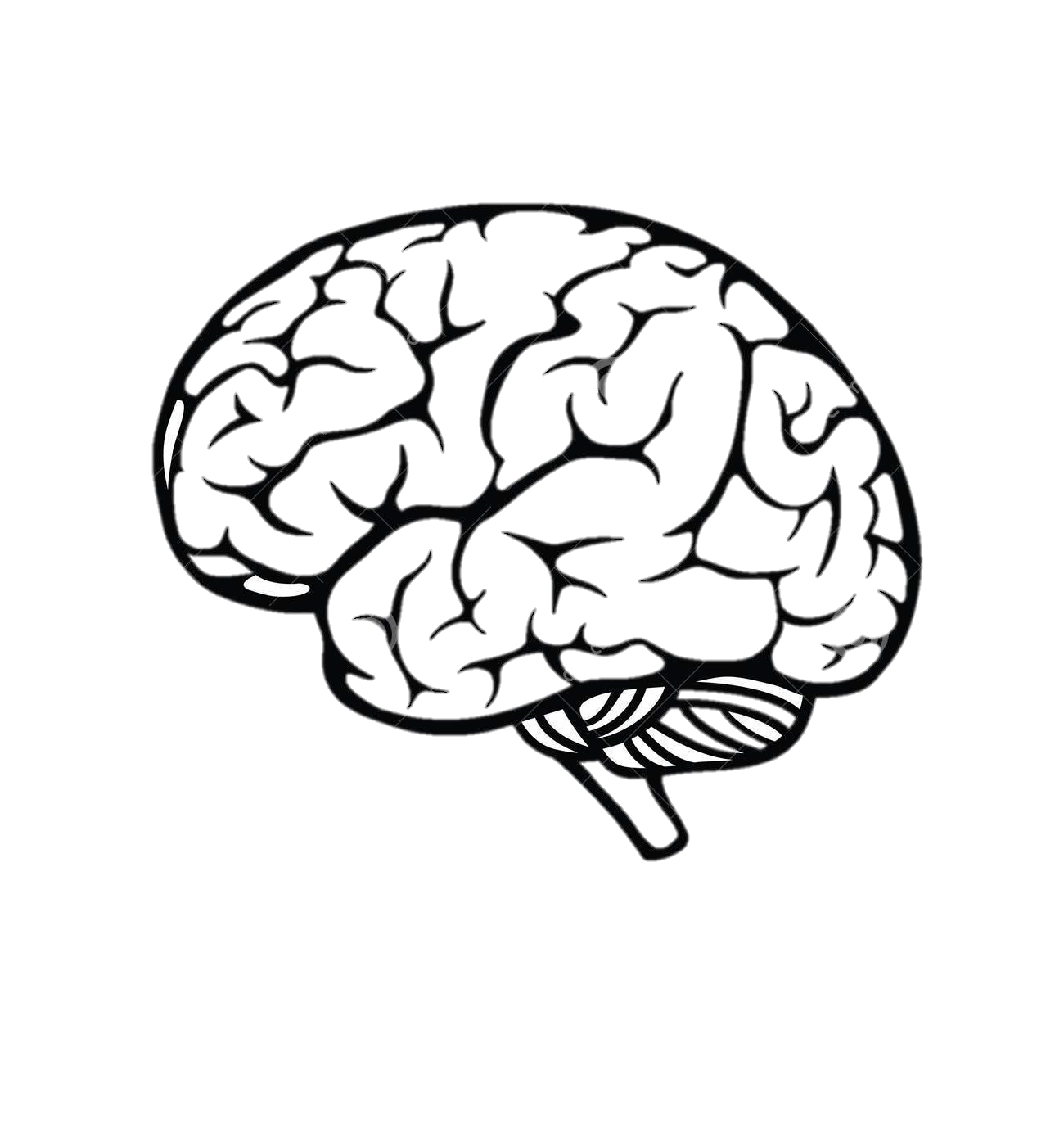 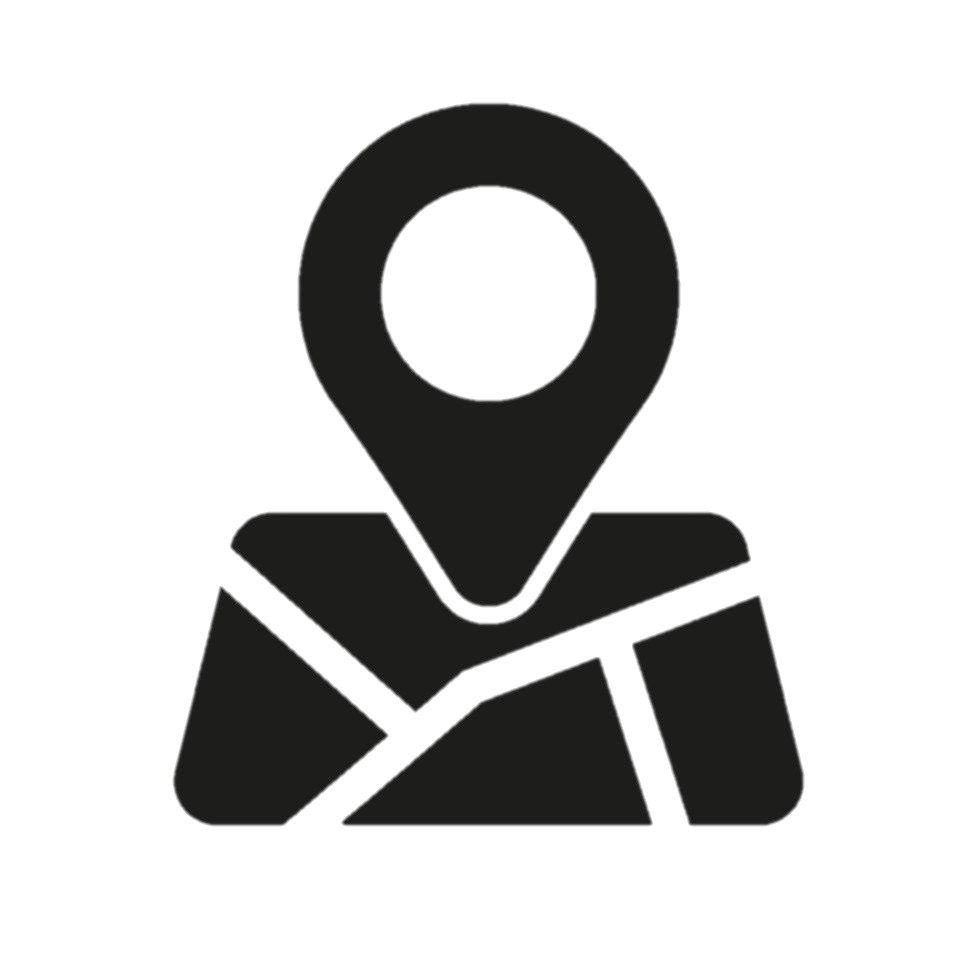 Поведение во время покупок: пытается найти хороший тренажер для тренировок, который удовлетворил бы весь спектр потребностей и оставался доступным, но не может.
География: жители любой точки мира, где есть медицинские учреждения.
+
_
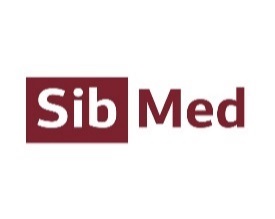 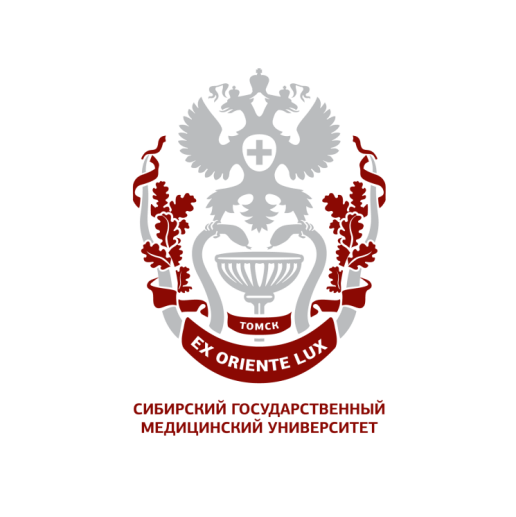 _объем рынка
Согласно статистике ВОЗ, на 7000 человек в мире приходится примерно 1 врач-хирург, 2 врача-ординатора, 3 студента-медика. Теоретически ожидаемый чек – 6 000 рублей. 
На 11.2022 население Земли -  7 837 000 000, таким образом, врачей-хирургов – 1 120 000, врачей-ординаторов – 2 240 000, студентов-медиков – 3 360 000. Пусть в данном тренажере нуждаются 50%, 80% и 90% соответственно. 
Тогда TAM составляет 5 376 000 человек, или 32,256 млрд. рублей. 
Так как продукт имеет новизну, то товар купят новаторы 2,5% и ранние последователи 13,5%.Тогда SAM в денежном эквиваленте составляет 5,160 960 млрд. рублей. 
Предполагаемый SOM на начальных этапах развития в условиях мелкосерийного производства составит минимум 1% - 51,6096 млн. рублей.

*Это лишь для первой категории потребительского сегмента.
TAM
32,2 млрд.
SAM
5,2 млрд.
SOM
51,6 млн.
+
_
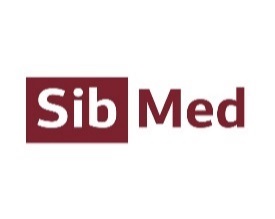 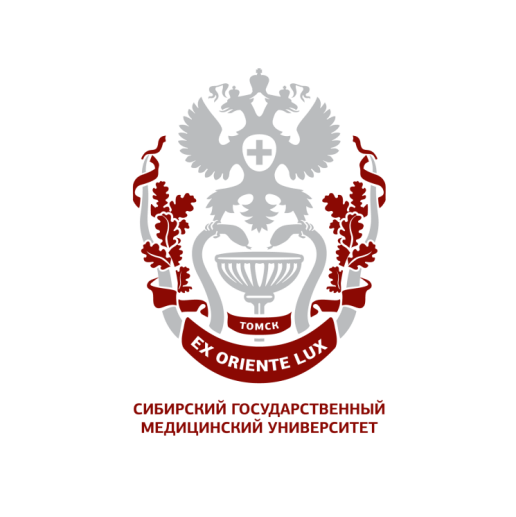 _рост мирового рынка медицинских тренажеров и симуляторов
Согласно новому отчету агентства Allied Market Research, мировой рынок медицинского моделирования достигнет 3,229 млрд долларов к 2025 году, увеличившись в среднем на 14,6% в период с 2020 по 2025 год.
Источник: Allied Market Research
+
_
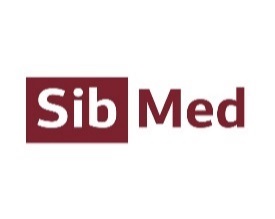 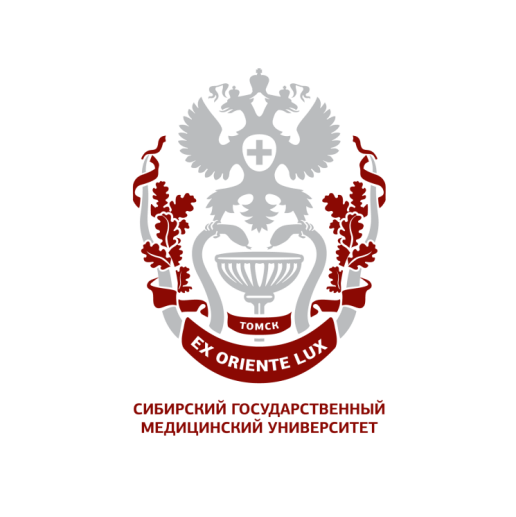 _бизнес-модель
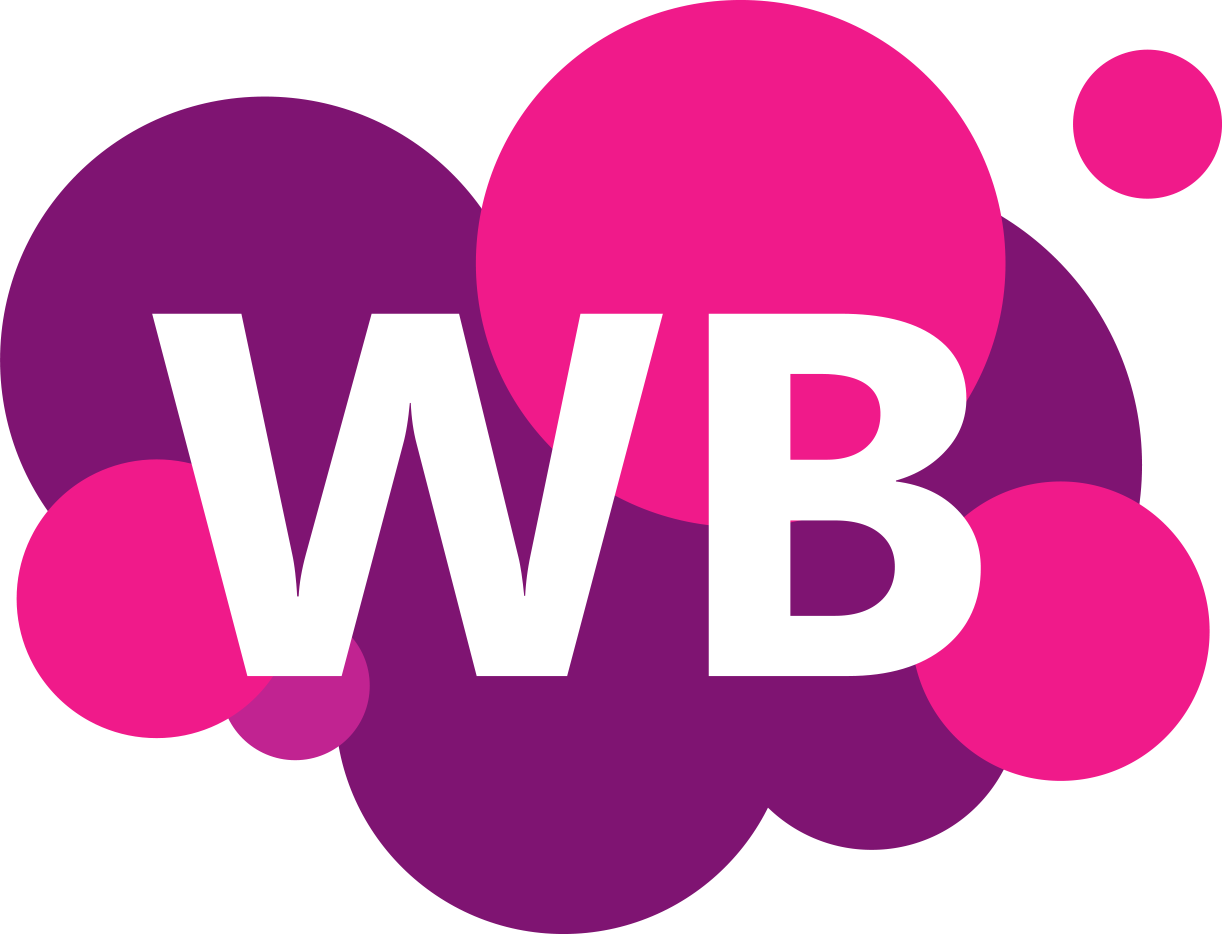 На первых порах планируемая бизнес-модель - это B2C:
продажи продукта и комплектующих будут осуществляться через сеть Интернет (сайт, маркетплейсы, магазины в социальных сетях, блоги торговых агентов-амбассадоров); 
партнерские магазины медтехники, учебных пособий;





      Затем планируются B2B и B2G продажи:
партнерские центры практических навыков;
оптовые каналы продаж государственному сектору.
  

*Бизнес-модель будет ориентирована на издержки.
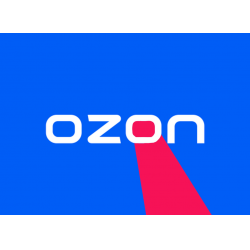 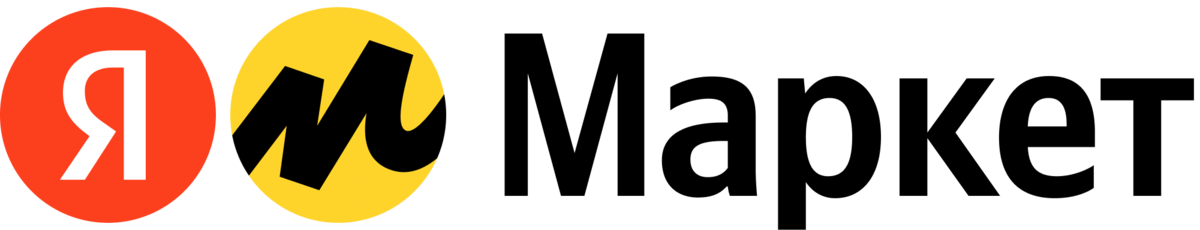 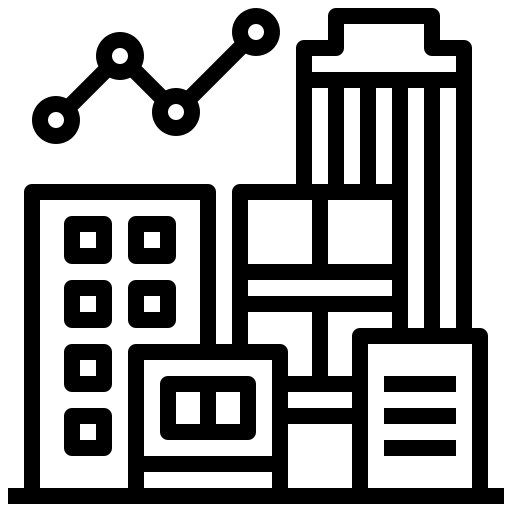 +
_
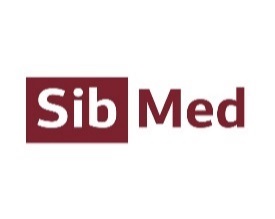 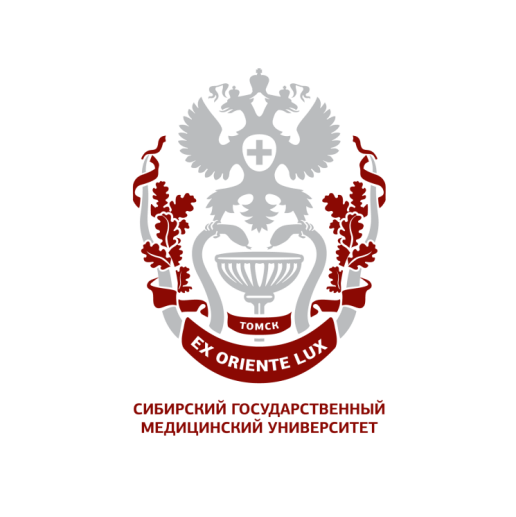 _план реализации
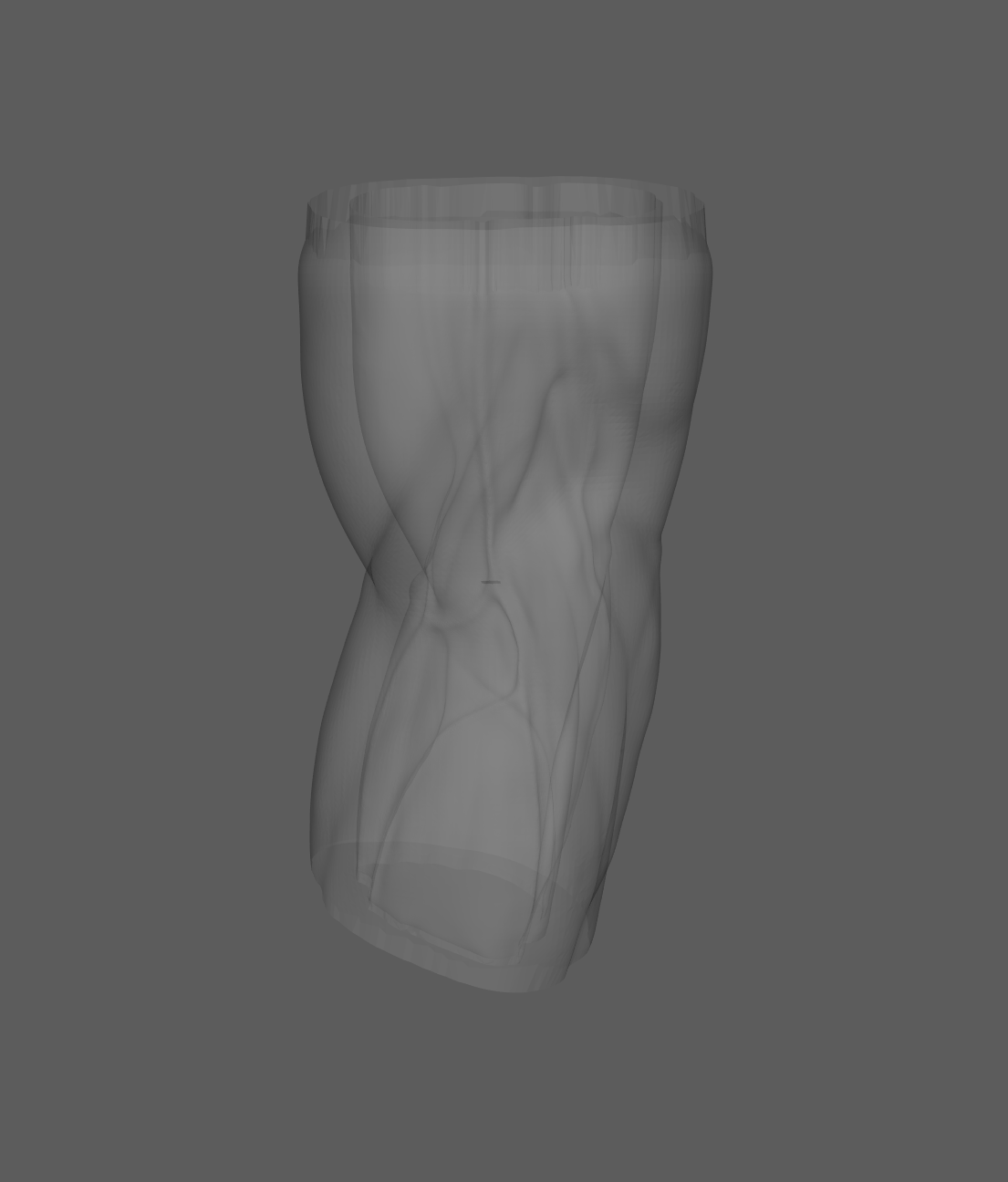 выход продукта на рынок, заявка на программу студенческий стартап, привлечение дополнительных инвестиций
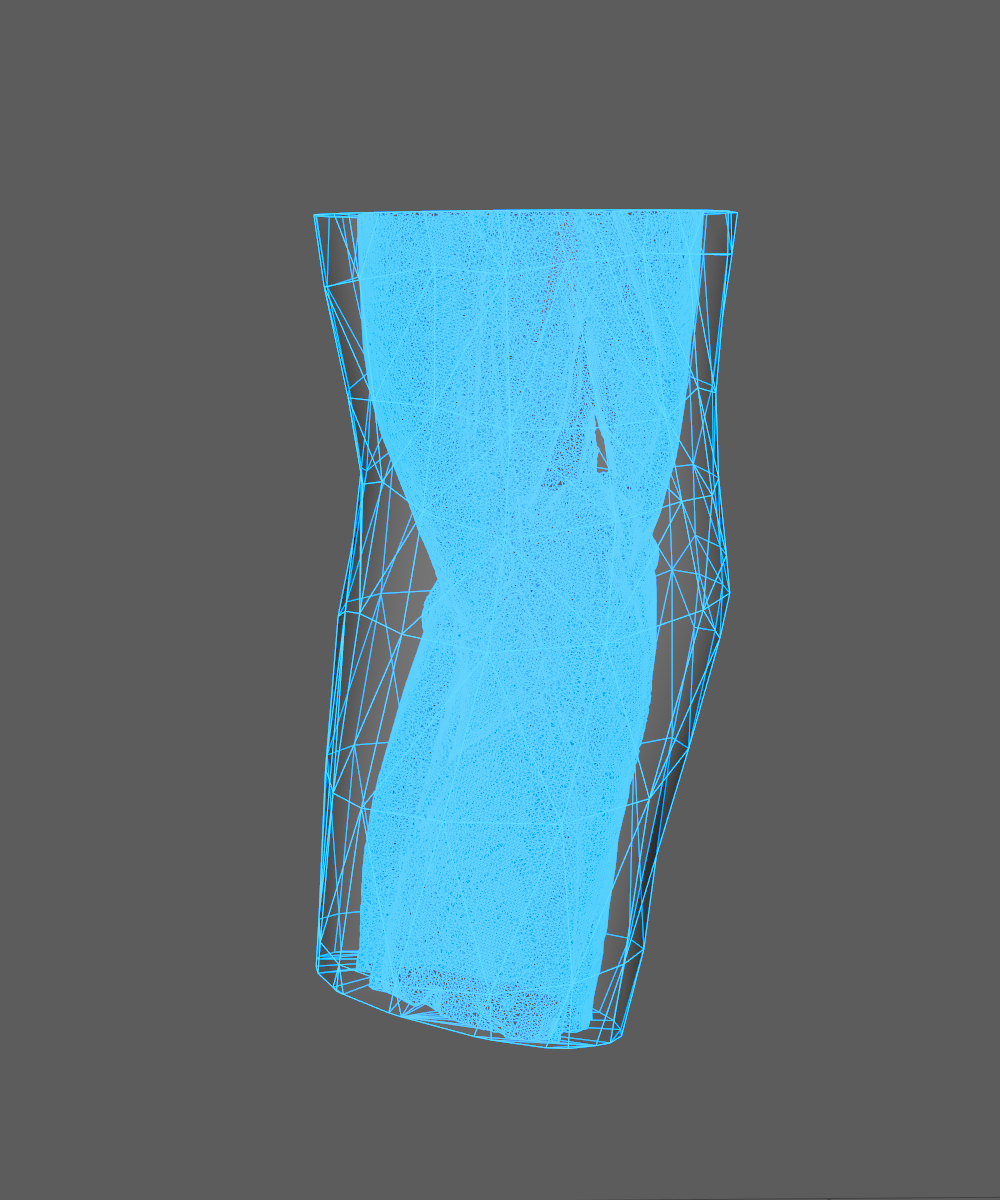 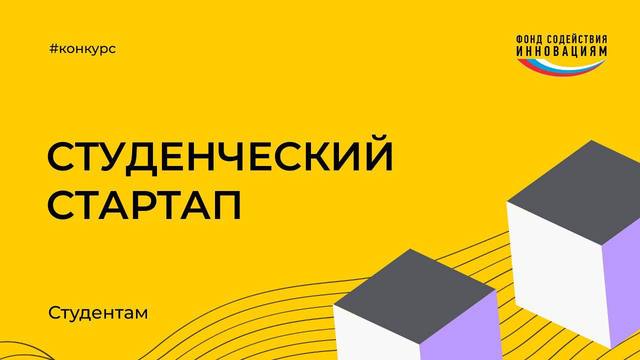 изготовление средств мелкосерийного производства, поиск рычагов оптимизации
изготовление лабораторного образца, пилотное тестирование
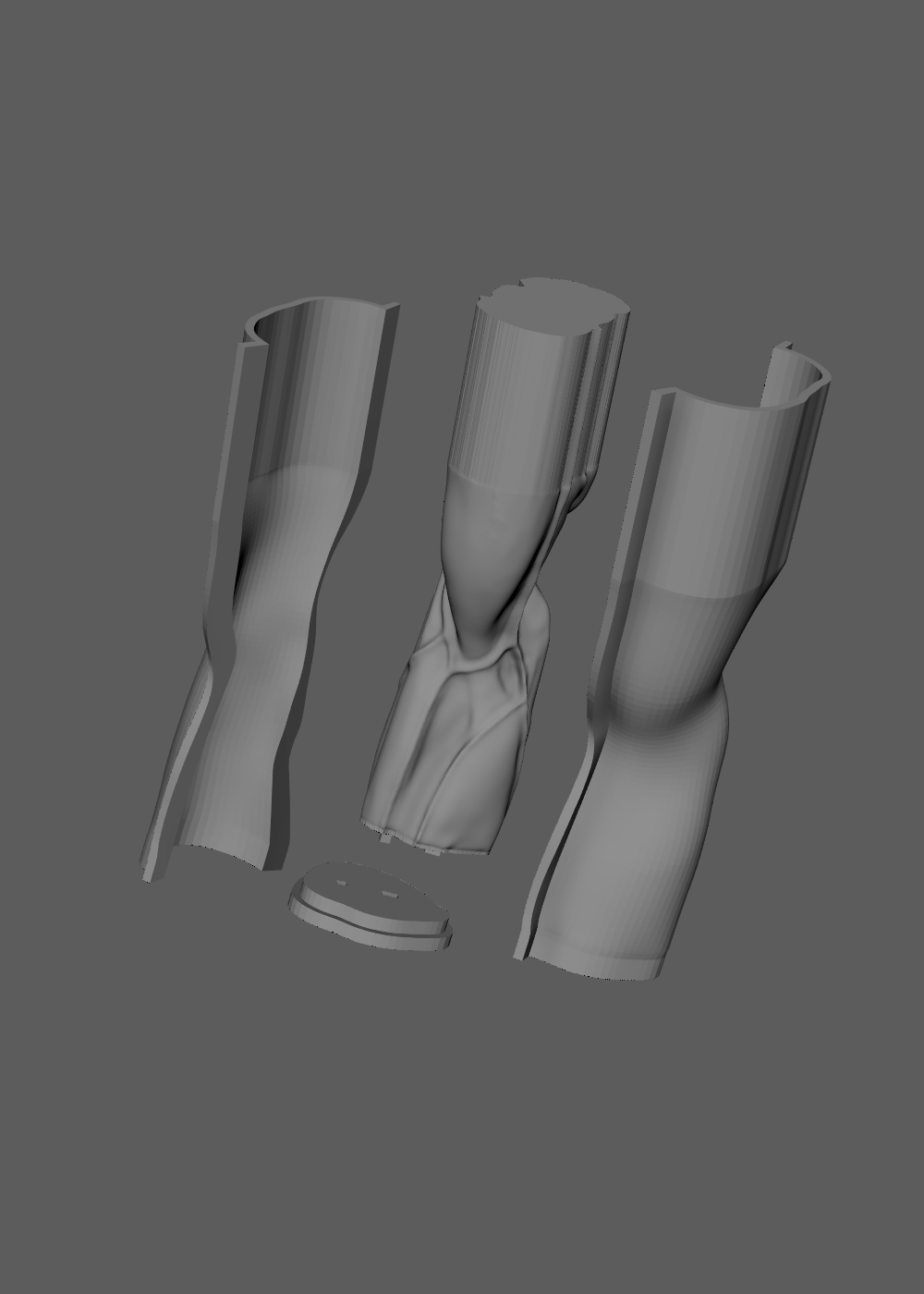 разработка 3d модели продукта и средств производства
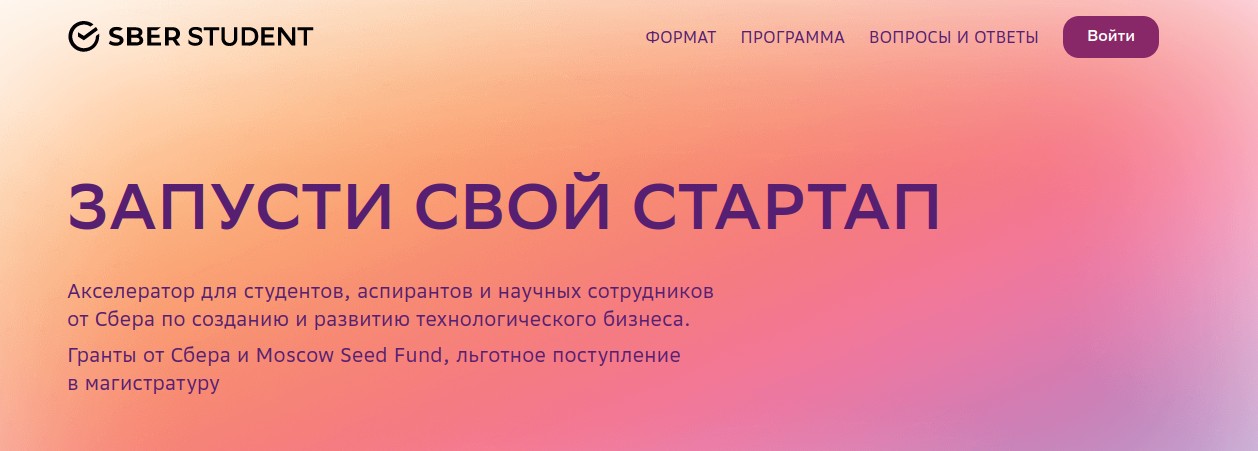 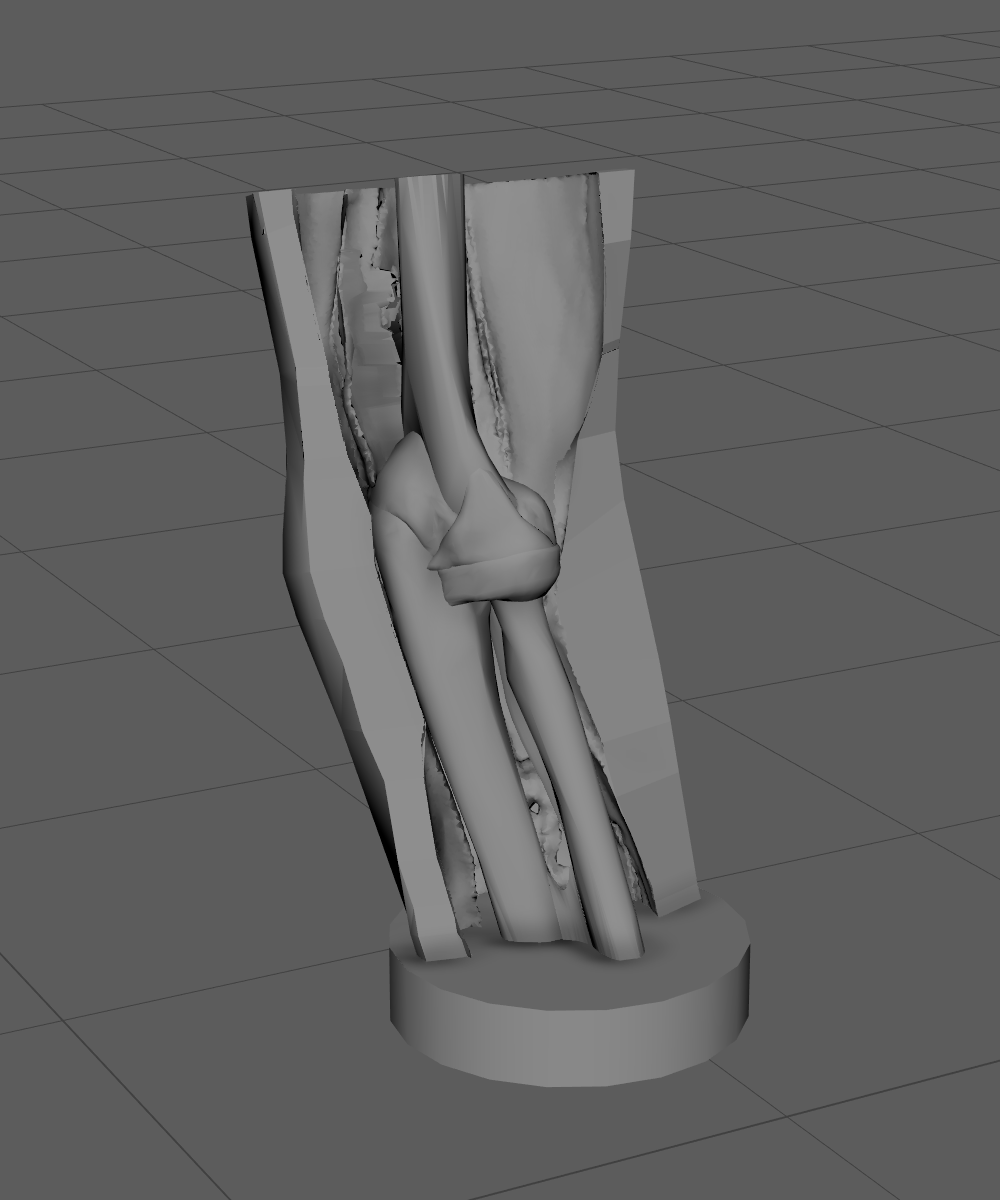 подбор материалов и технологии производства
до 300 тыс. рублей
I квартал
от 200 тыс. рублей
II-IV квартал
+
_
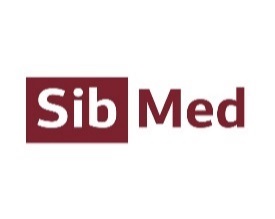 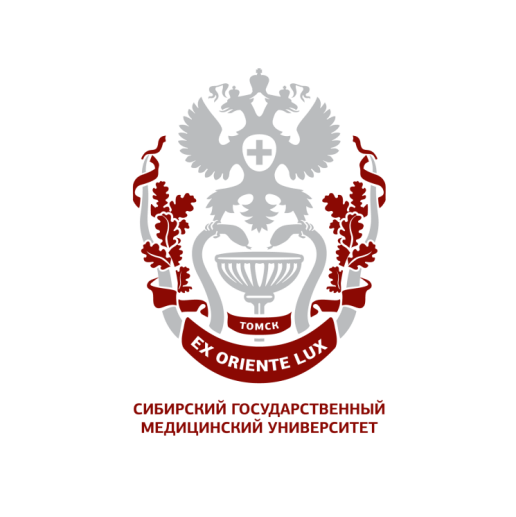 _план развития
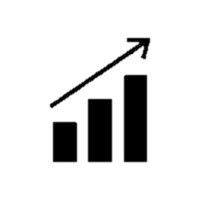 создание других модулей, ведь _fossa cubitalis+ это не про локтевую ямку, а про подход к симуляции человеческого организма и обучению теории и практики в естественных науках
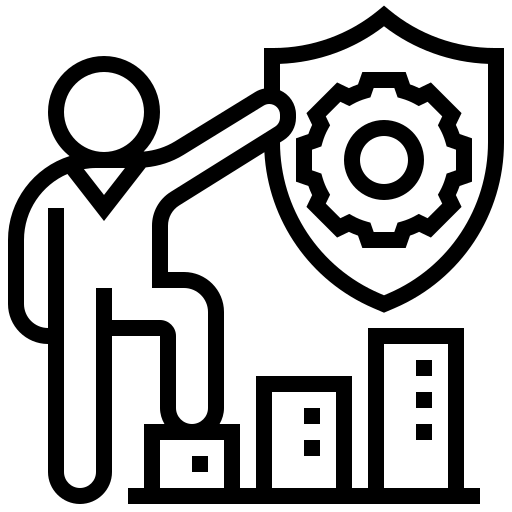 обучающее анатомии, физиологии и практическим навыкам AR-приложение
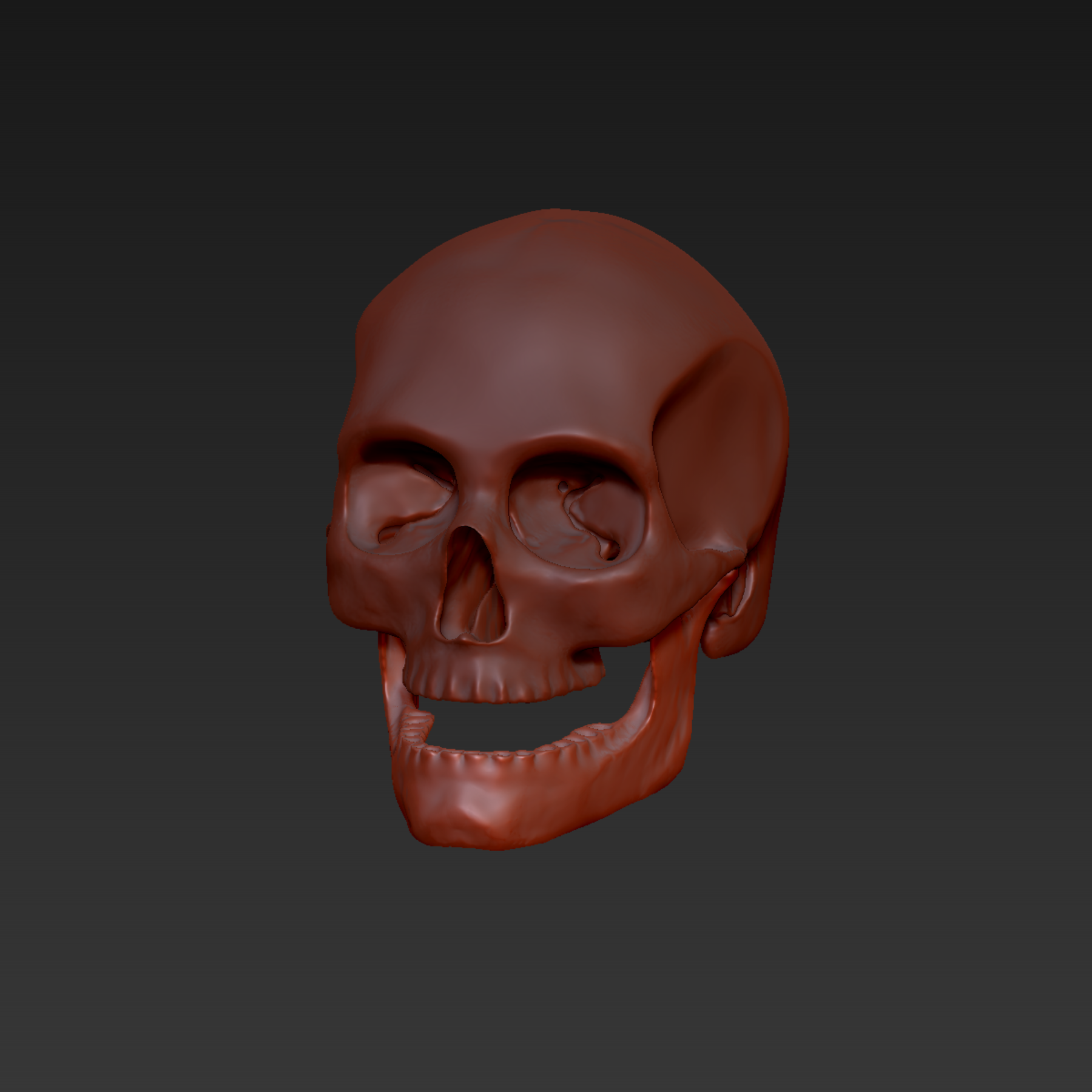 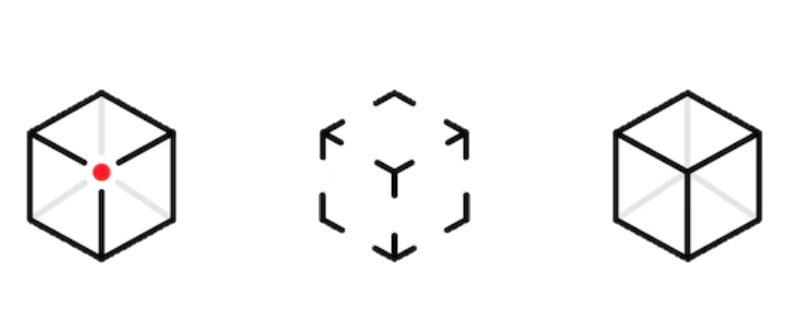 автоматизация для имитации физиологии
создание YouTube канала с обучающим контентом
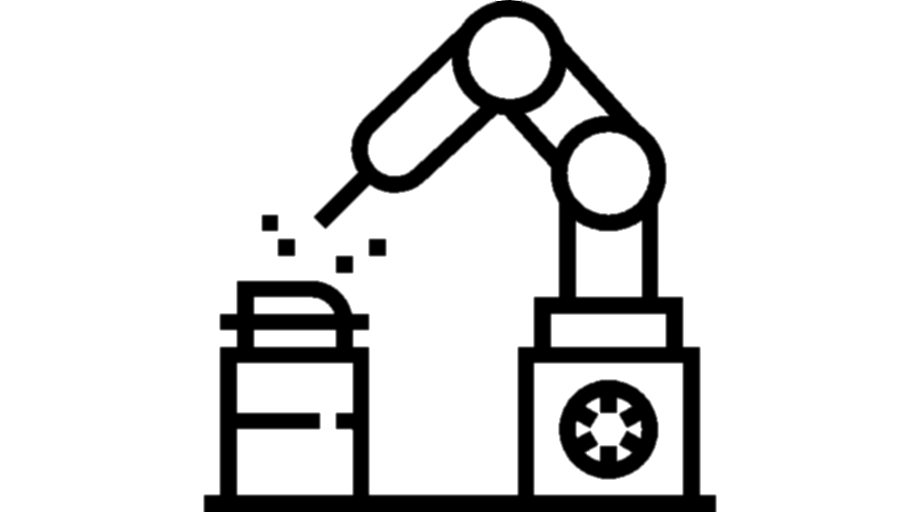 переход к B2B, B2G продажам
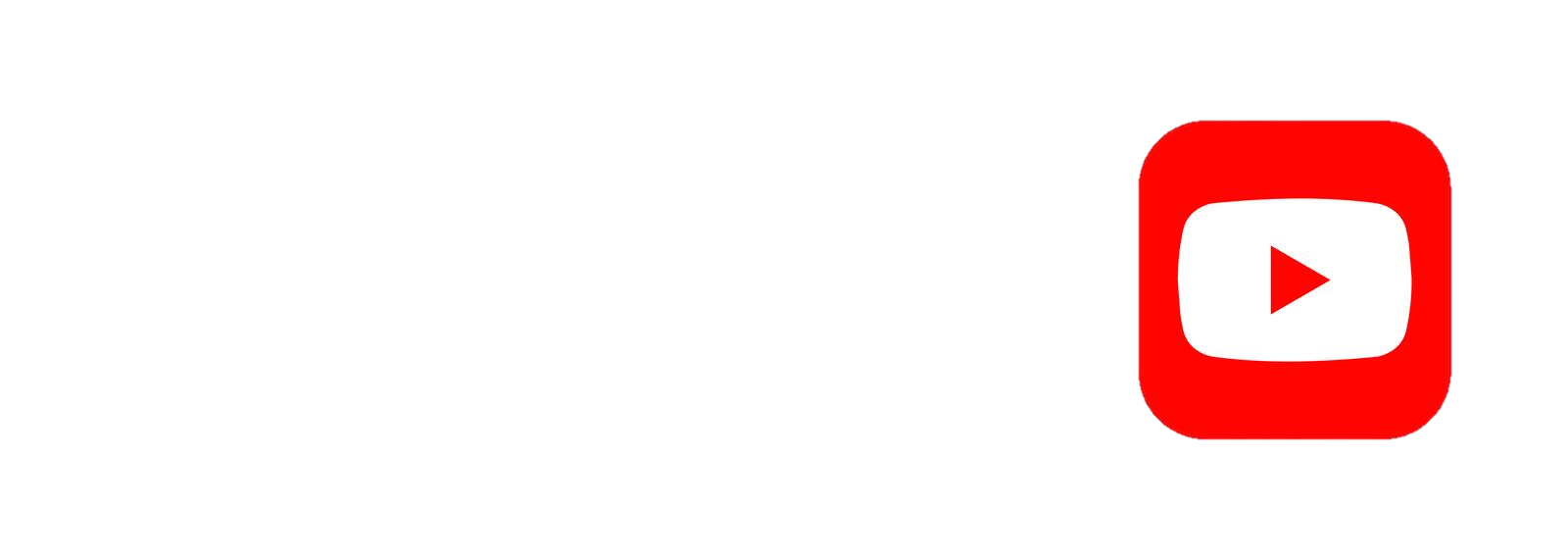 I-II года
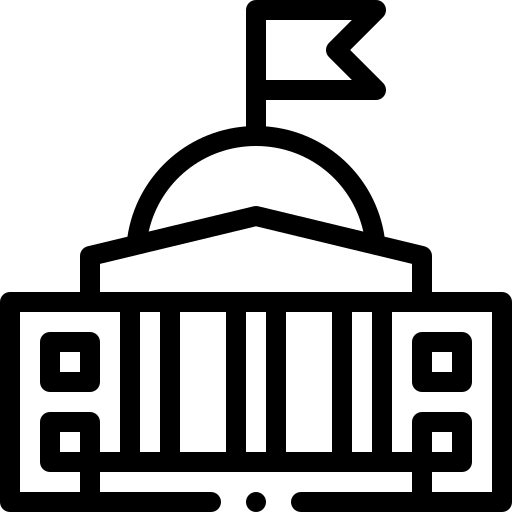 +
_
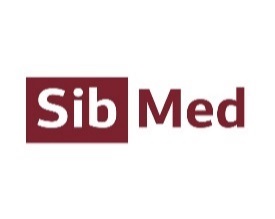 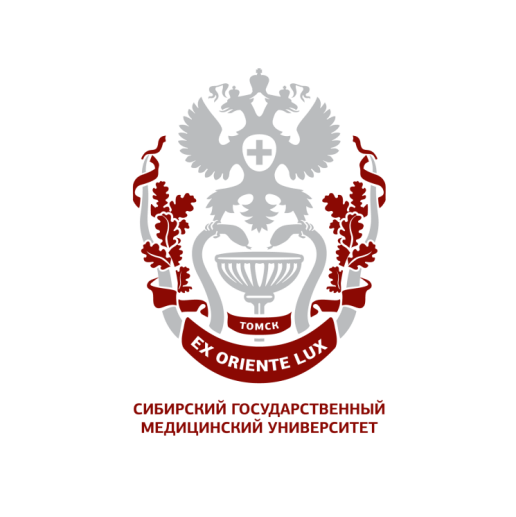 _оформление прав на РИД
Оформление исключительных прав на РИД - I-II квартал 2023 года, уже проводятся консультации с экспертами.
Предполагаемое название патента на полезную модель: "Модульный биомедицинский обновляемый тренажер-имитатор человеческого тела".
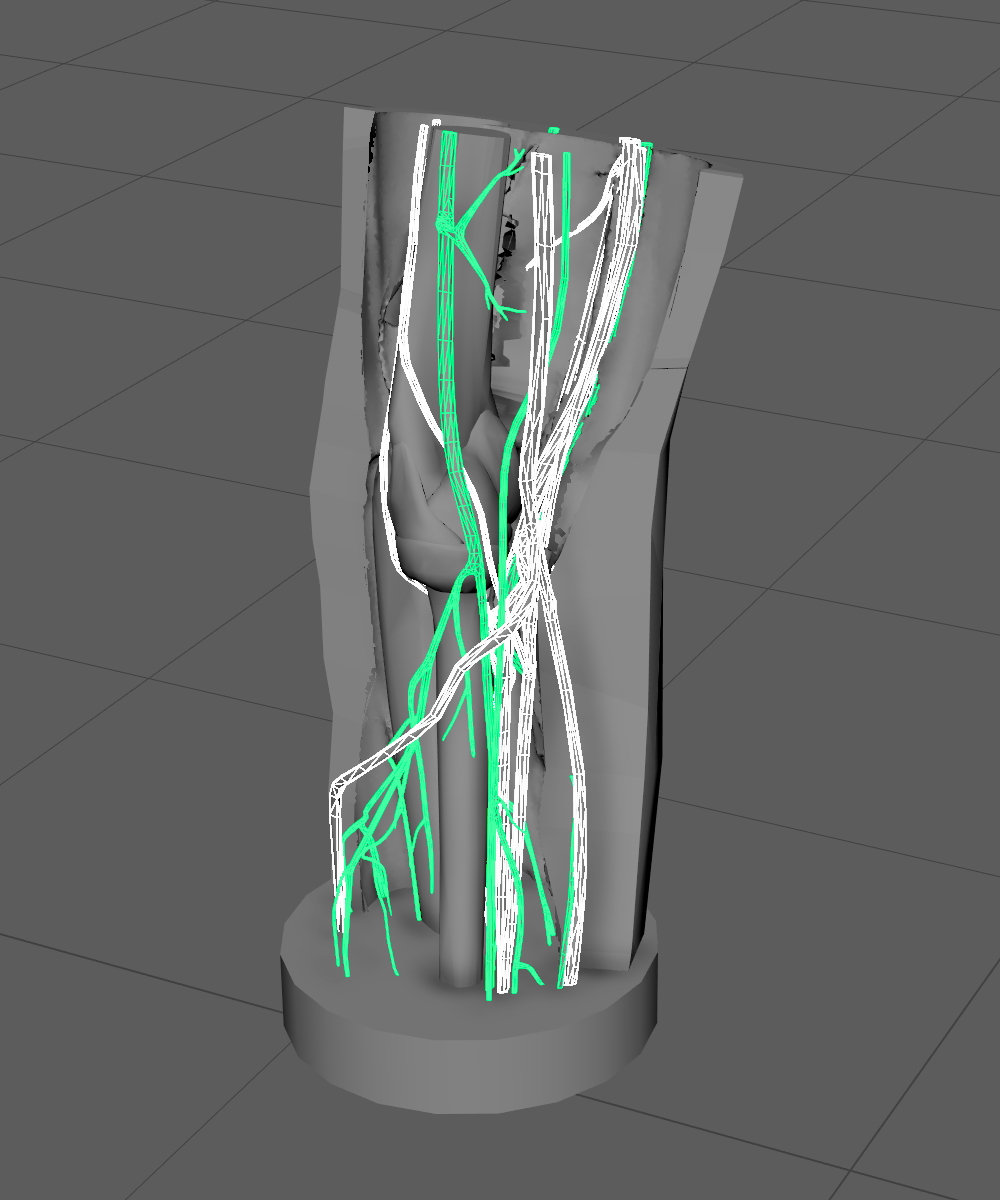 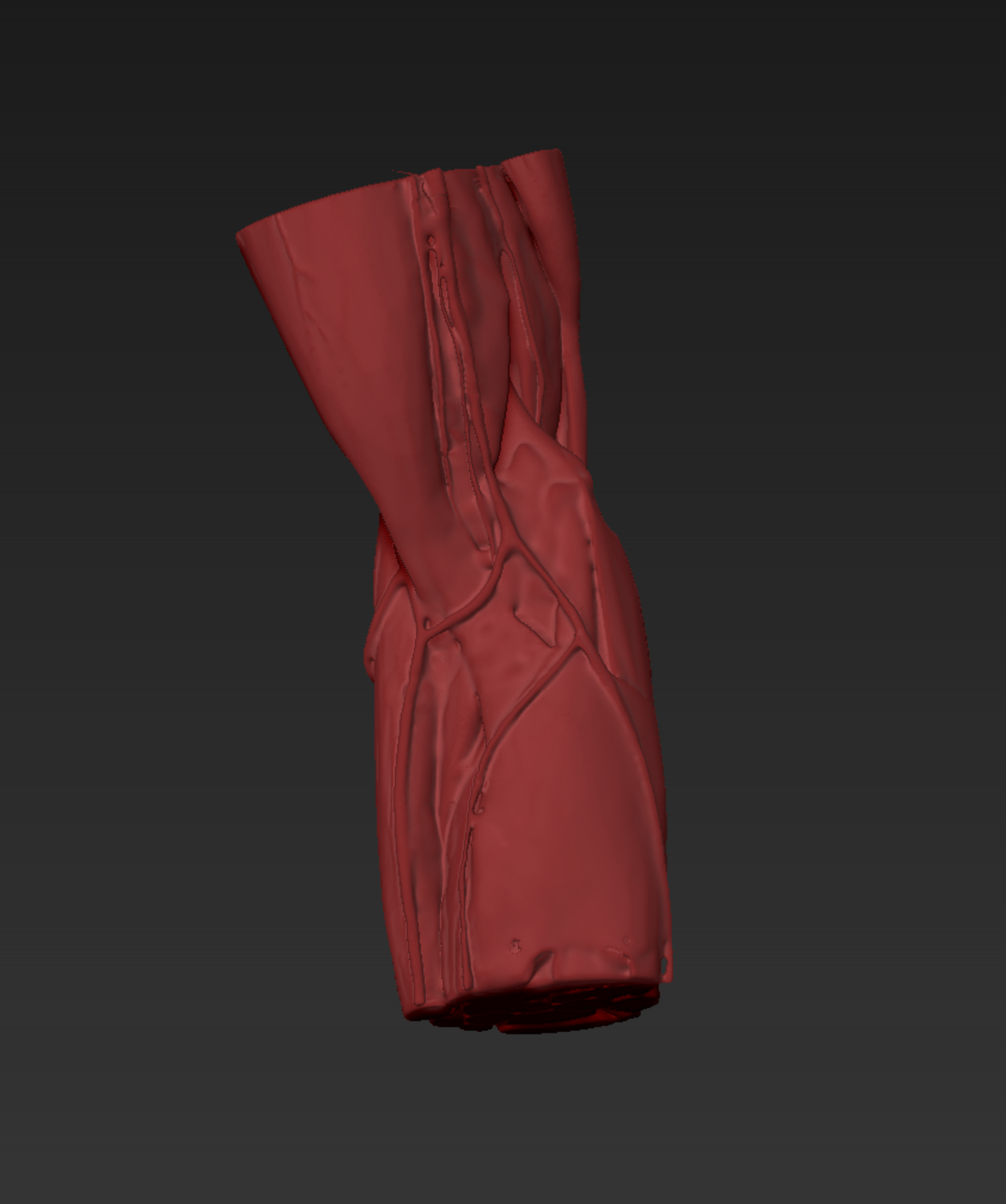 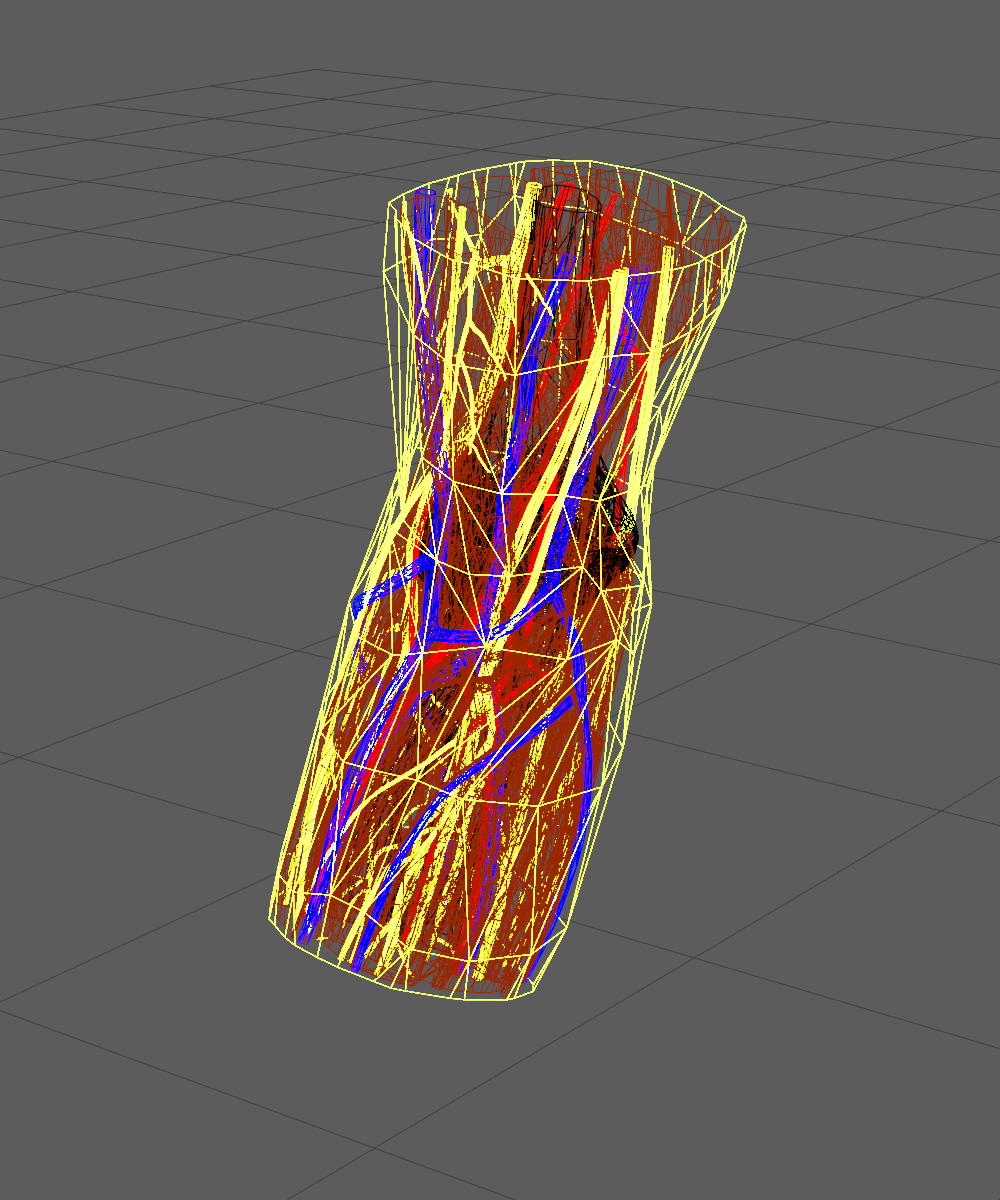 +
_
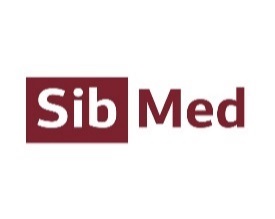 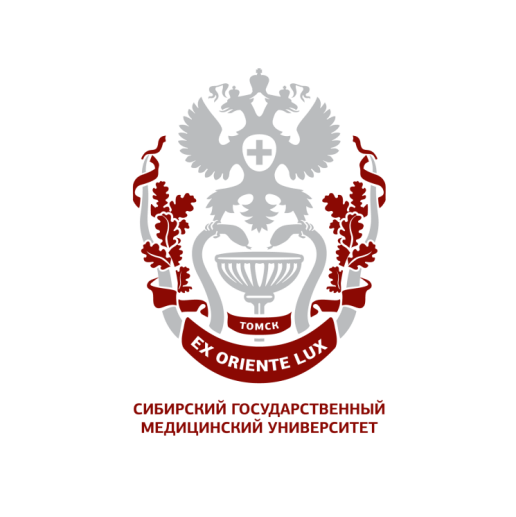 _кому потенциально интересен проект с точки зрения партнерства?
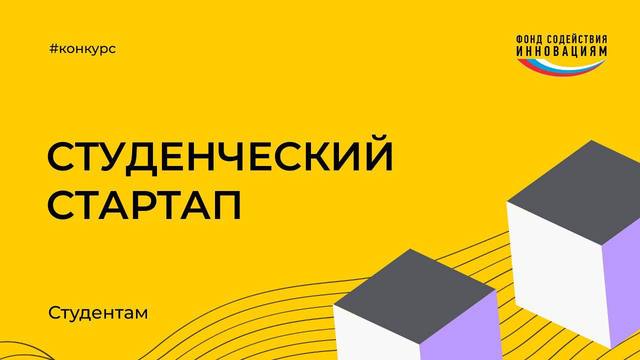 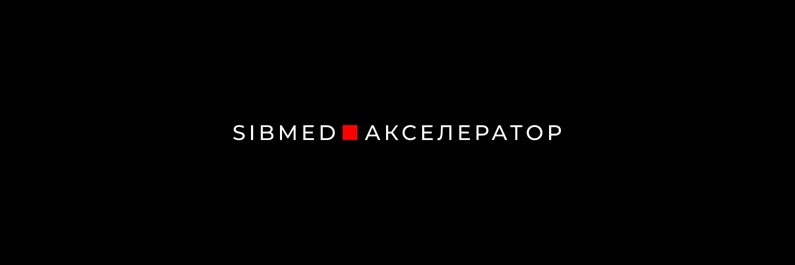 Заявитель получил положительную оценку проекта от  экспертов в рамках программы SIBMED-акселератора, ожидается привлечение инвестиций и партнеров, таких как:
научно-исследовательские центры и университеты, 
центры практических навыков, 
торговые сети, специализирующиеся на торговле медицинским оборудованием,
инвестиционные фонды,
частные инвесторы.
По мере осуществления проекта планируется привлечение дополнительных инвестиций в рамках всех возможных конкурсов, а также поиск дополнительных партнеров, позволяющих протестировать и прорекламировать данный продукт.
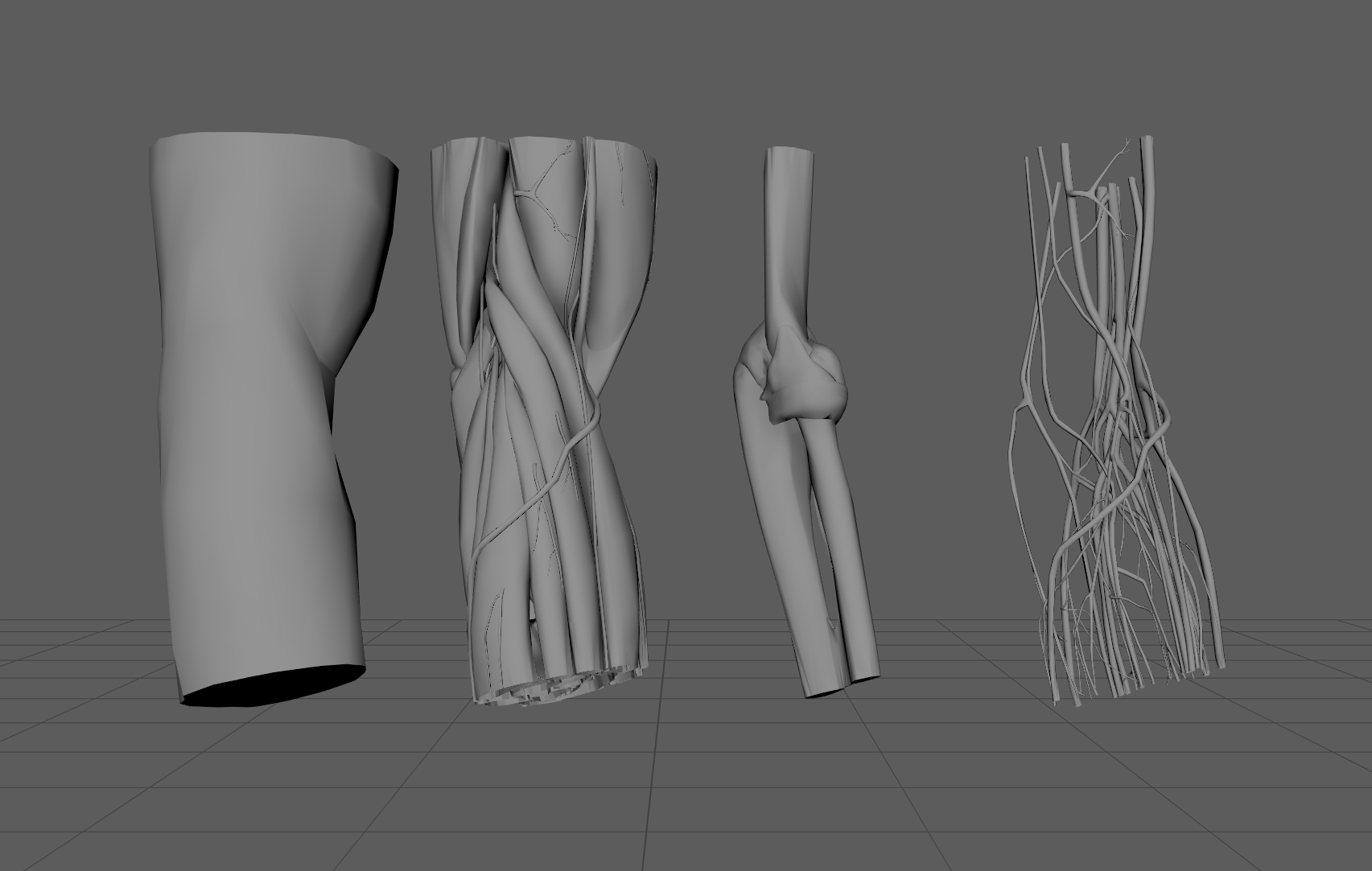 +
_
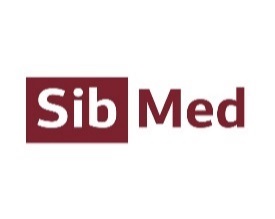 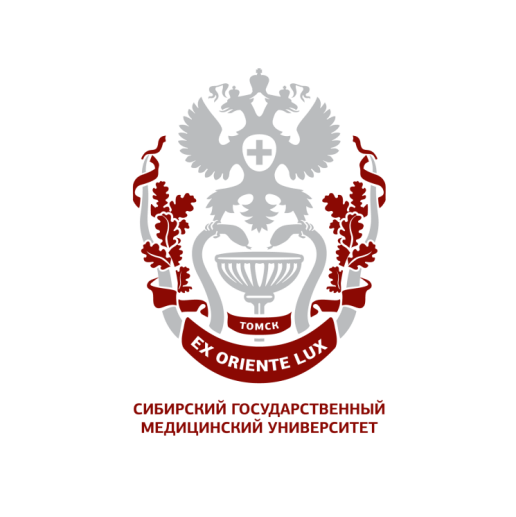 _контактная информация
Заявитель:
студент 2 курса СибГМУ, Медико-биологического факультета, направления "Медицинская биофизика"
был переведен с 4-го курса лечебного факультета, поэтому обладает академическим уровнем фундаментальных знаний в области медицины и органики - нормальная и патологическая макро\микроанатомия и физиология (6288 часов в СибГМУ)
3D-дизайнер, со специализацией в области аддитивных технологий и мелкосерийного производства
бывший инженер-технолог в компании Cyber Craft с общим опытом работы в аддитивных технологиях и мелкосерийном производстве около 3 лет
самозанятый индивидуальный предприниматель с опытом сотрудничества с организациями, поиска заказов, рекламы, продвижения, делового общения
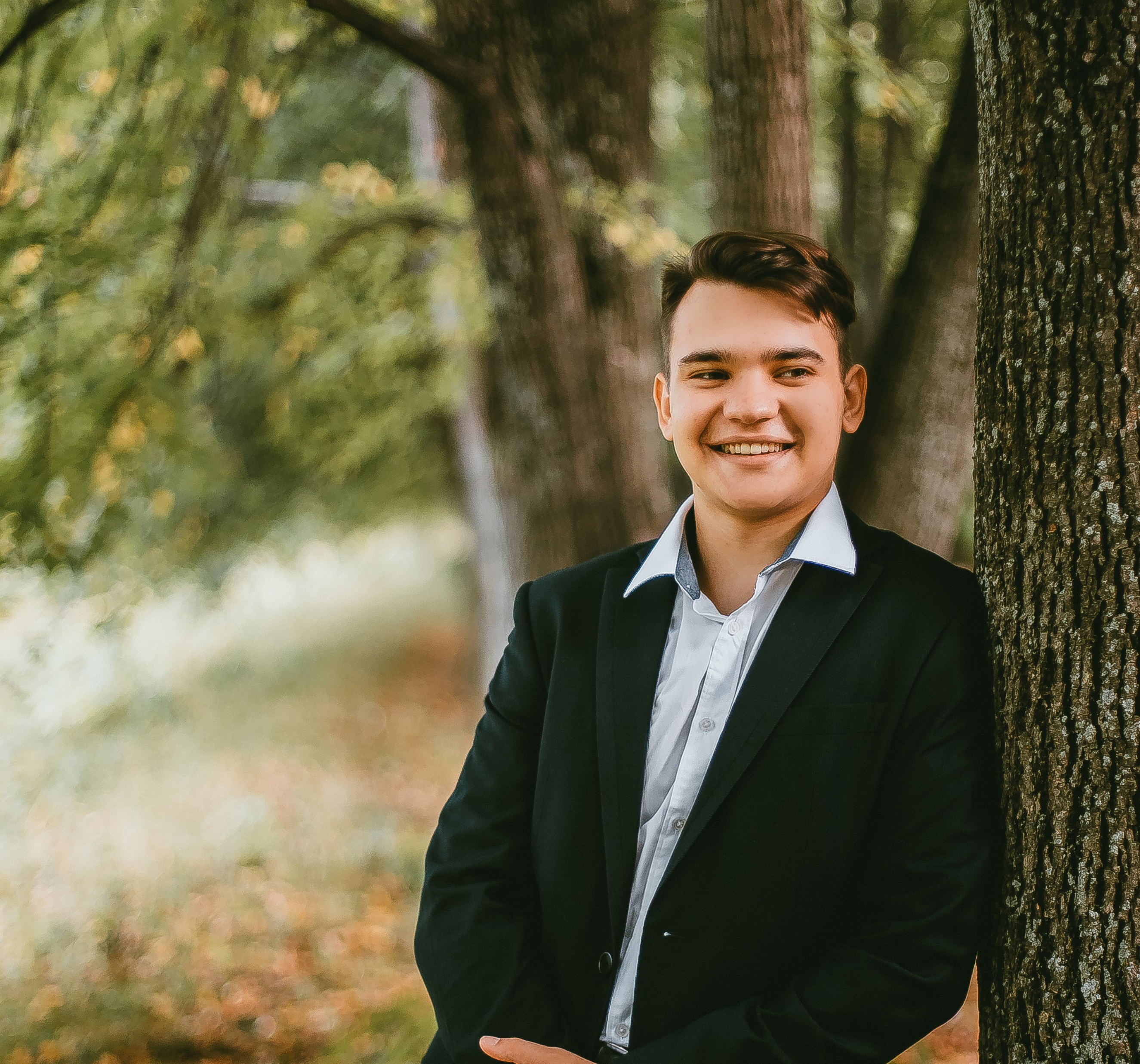 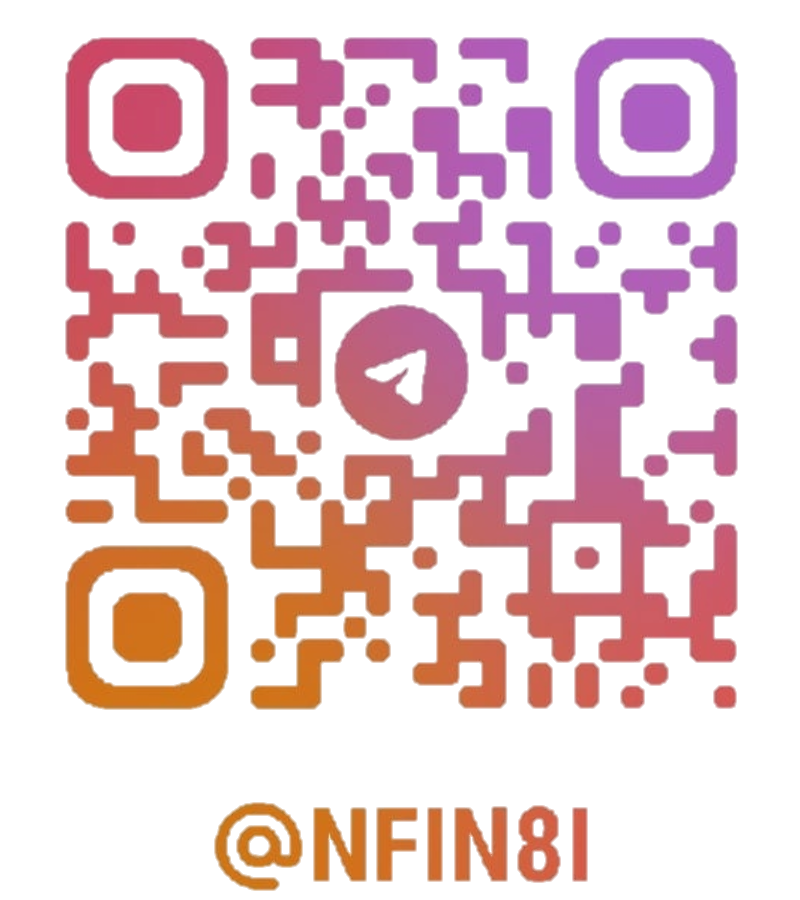 Сахаров Александр Александрович
nfin8i.i8nifn@gmail.com
8 (924) 536-35-94
from _skullpill+
by _nfin8i
+
_
_далее следует информация для ответов на вопросы экспертов
+
_
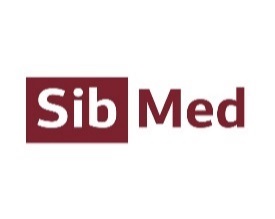 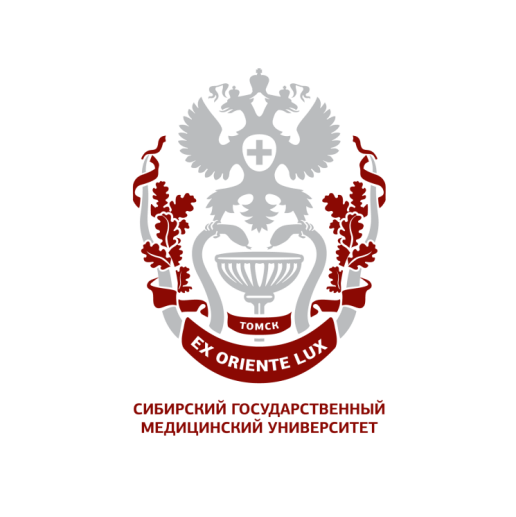 _конструктивные характеристики основного продукта
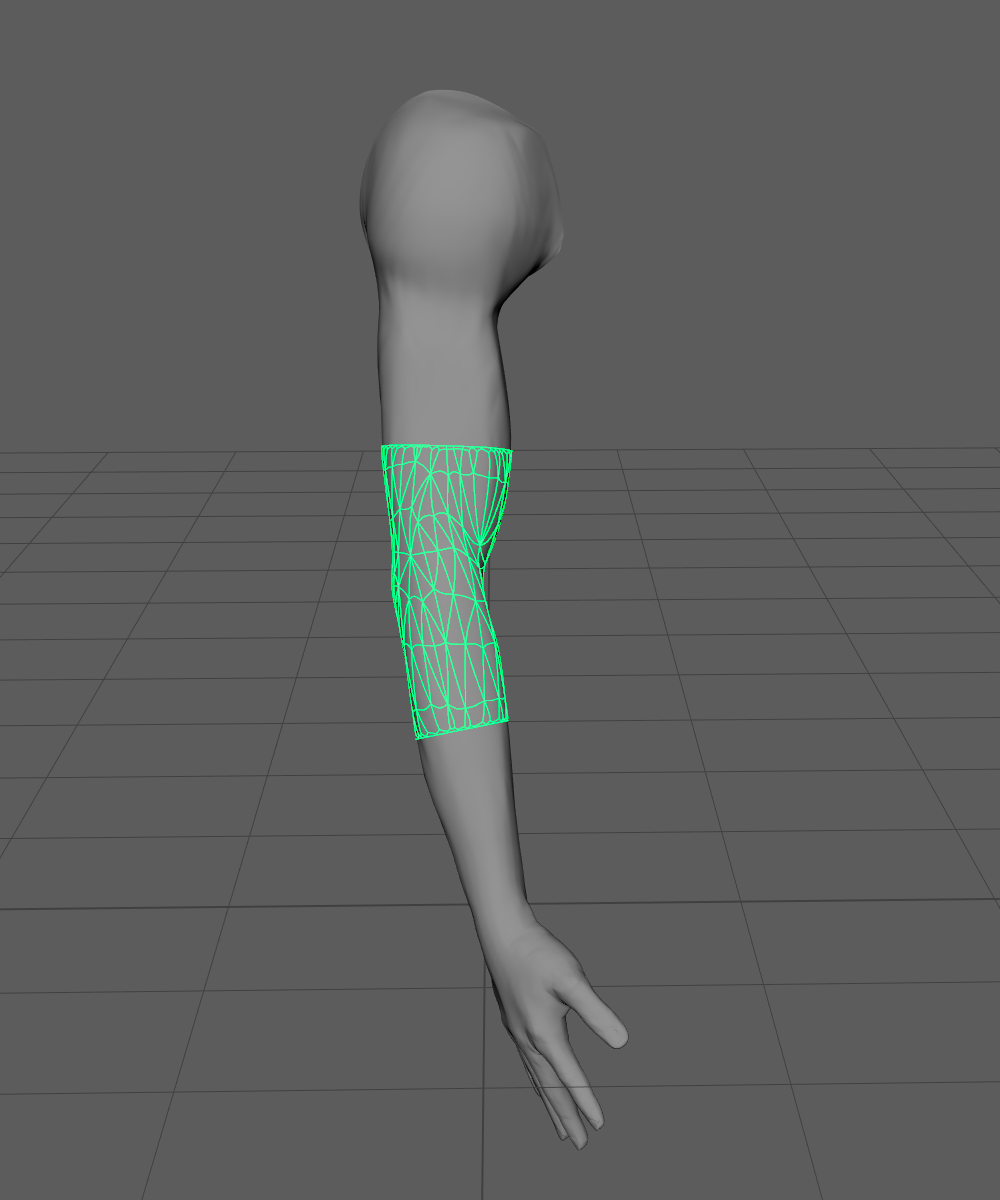 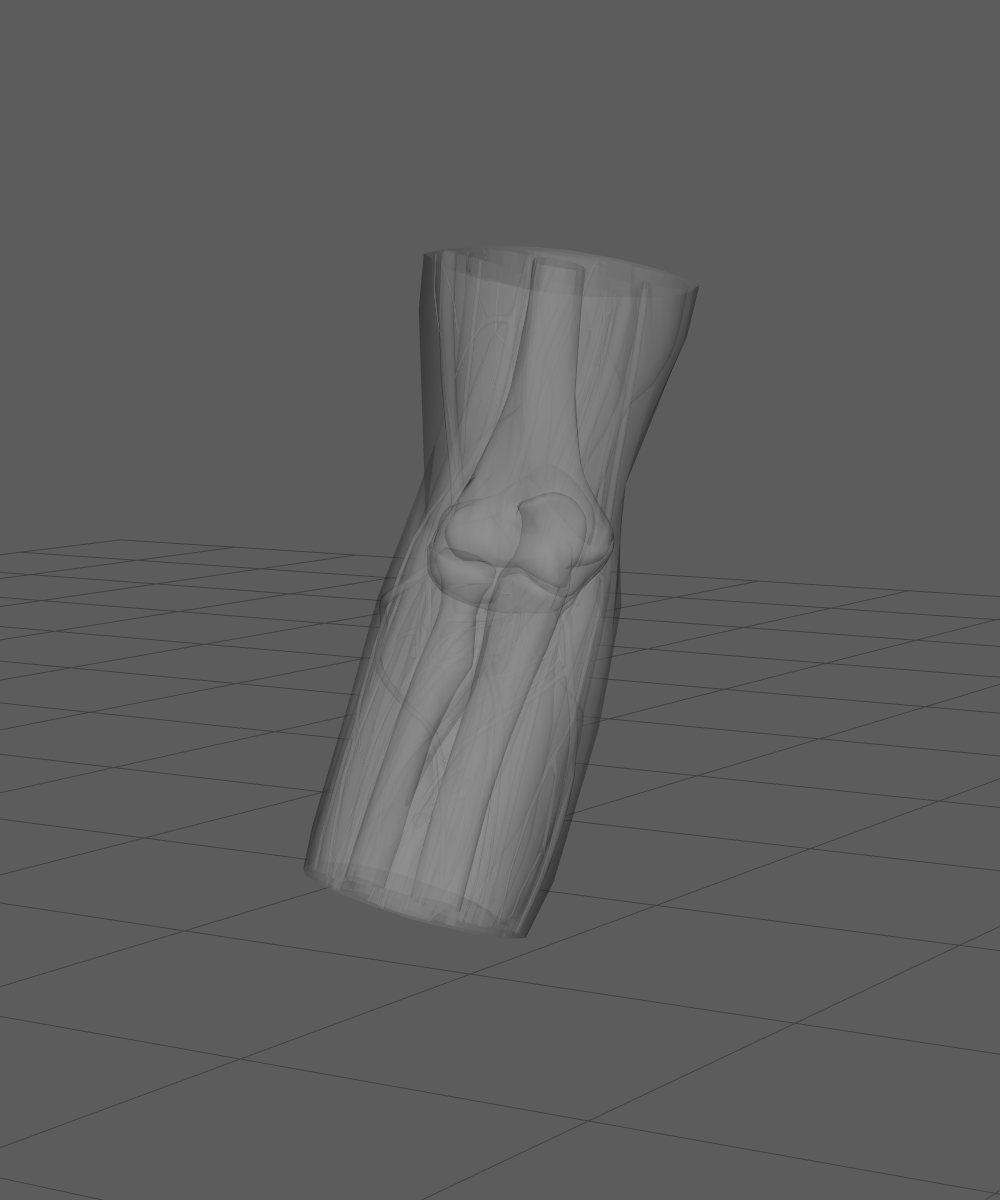 Размеры: 15*10*10 см; Объем<1500 см³; Вес<1.5 кг;
Предмет сложной конусной формы: абсолютно тождественный по внешнему виду части правой верхней конечности в области немного больше локтевой ямки - включает дистальную треть плечевой кости и проксимальную треть локтевой/лучевой костей. Имеет мягко-эластическую консистенцию в основном объеме ("мышцы", "сосуды", "нервы"), упруго-эластическую поверхность ("кожа") и твердый, жесткий стержень в середине всего объема продукта ("кость"). Поверхность ("кожа") подвижна, рельефна. Цвет: возможны вариации от светлого до темного различных оттенков. Органолептические характеристики: без запаха, без вкуса.
Упаковка: картонная коробка подходящего размера. 
Маркировка: 
"Тренажер-имитатор _fossa cubitalis+ by _skullpill". 
Транспортировка будет осуществляться всеми доступными способами.
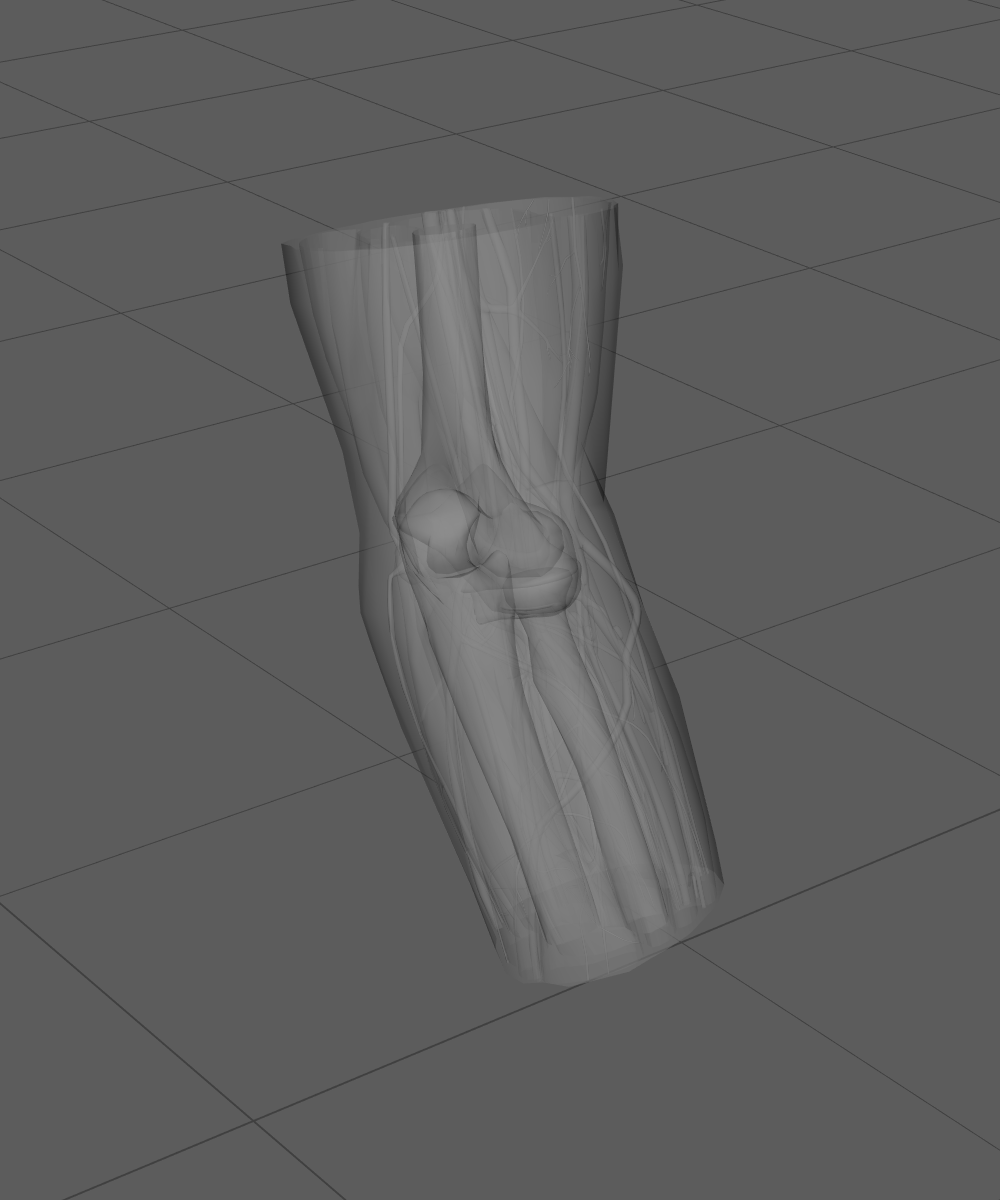 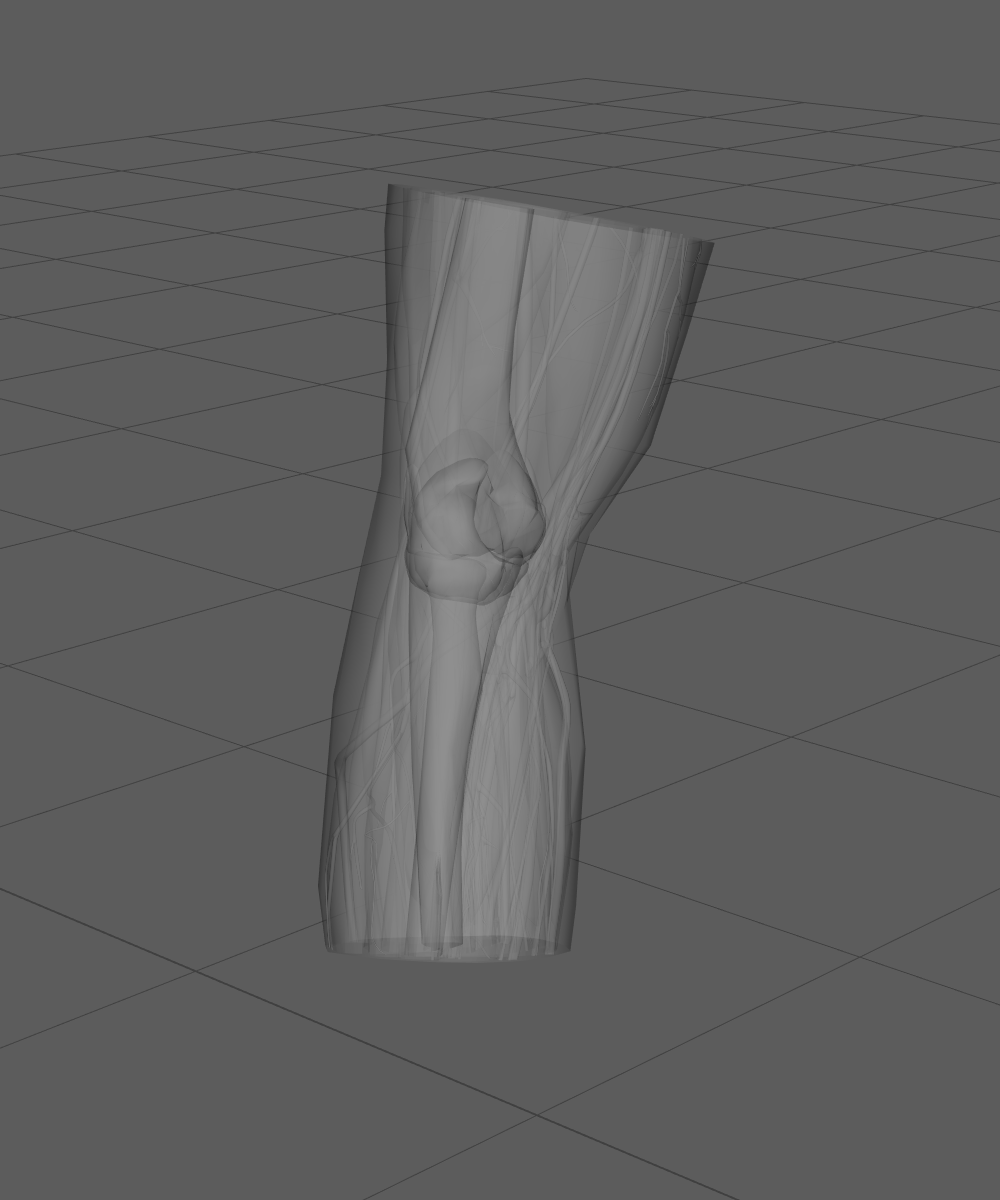 +
_
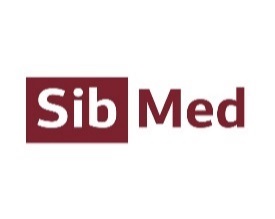 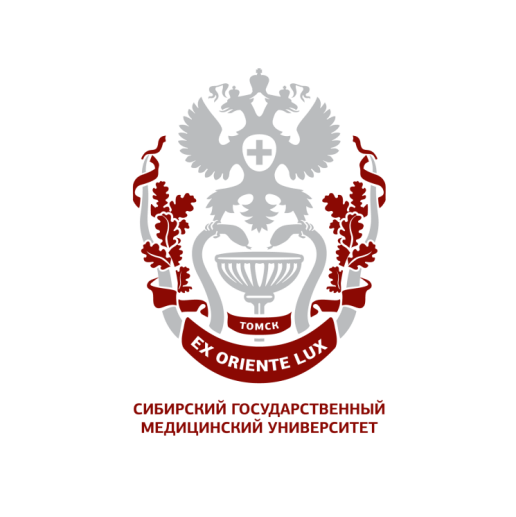 _вариант поставки продукта с мышцами из полимерного компаунда
Продукт включает в себя:
"Костный модуль"
"Мышечный модуль" на основе композиции из полимерного компаунда
"Нервно-сосудистый модуль", встроенный на этапе производства
"Кожный модуль" 
"Клей для мышц" на основе полимерного компаунда 
Преимуществом является возможность ремонта "Мышечного модуля"  с помощью "Клея для мышц" в бытовых условиях без дополнительного оборудования.
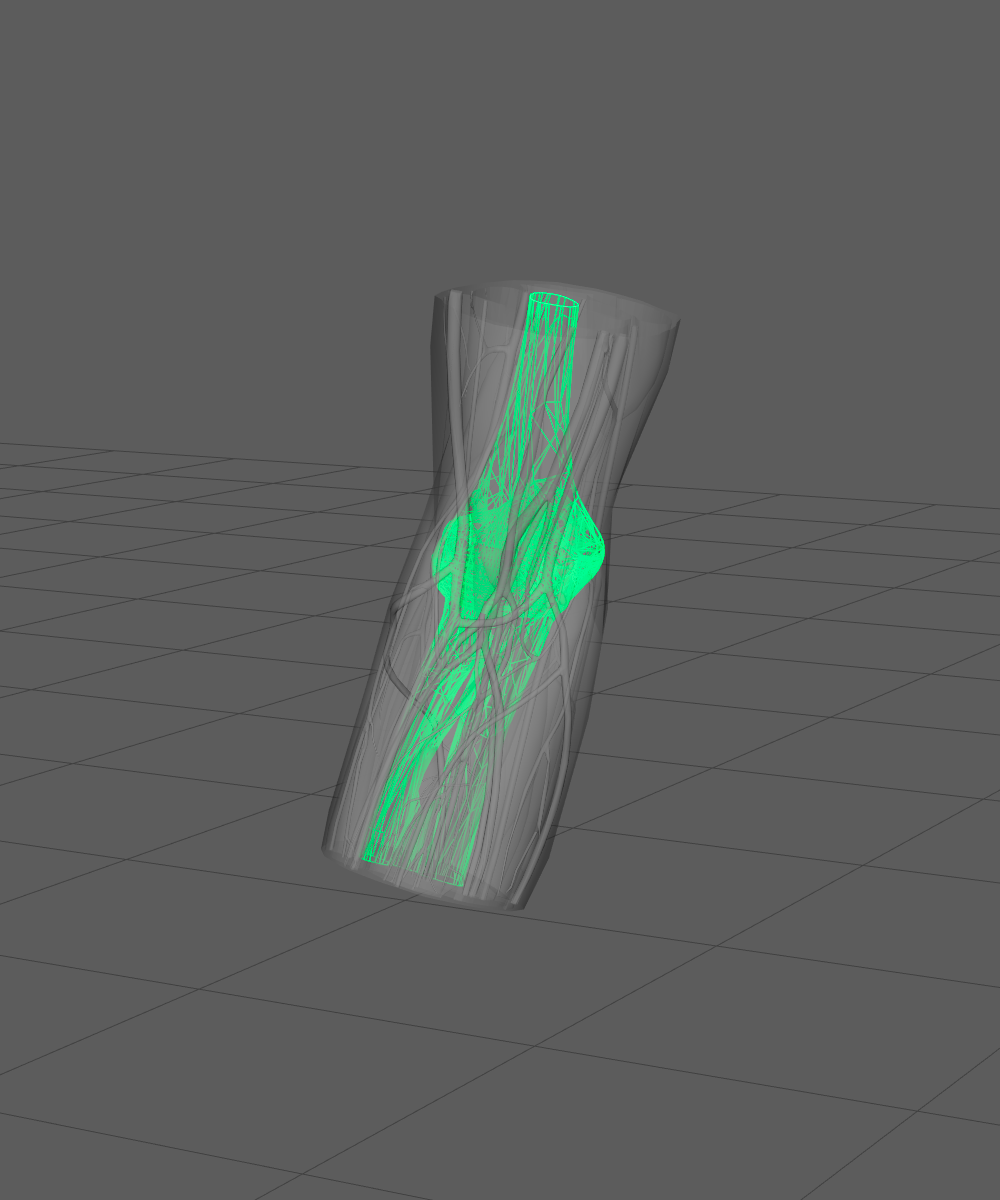 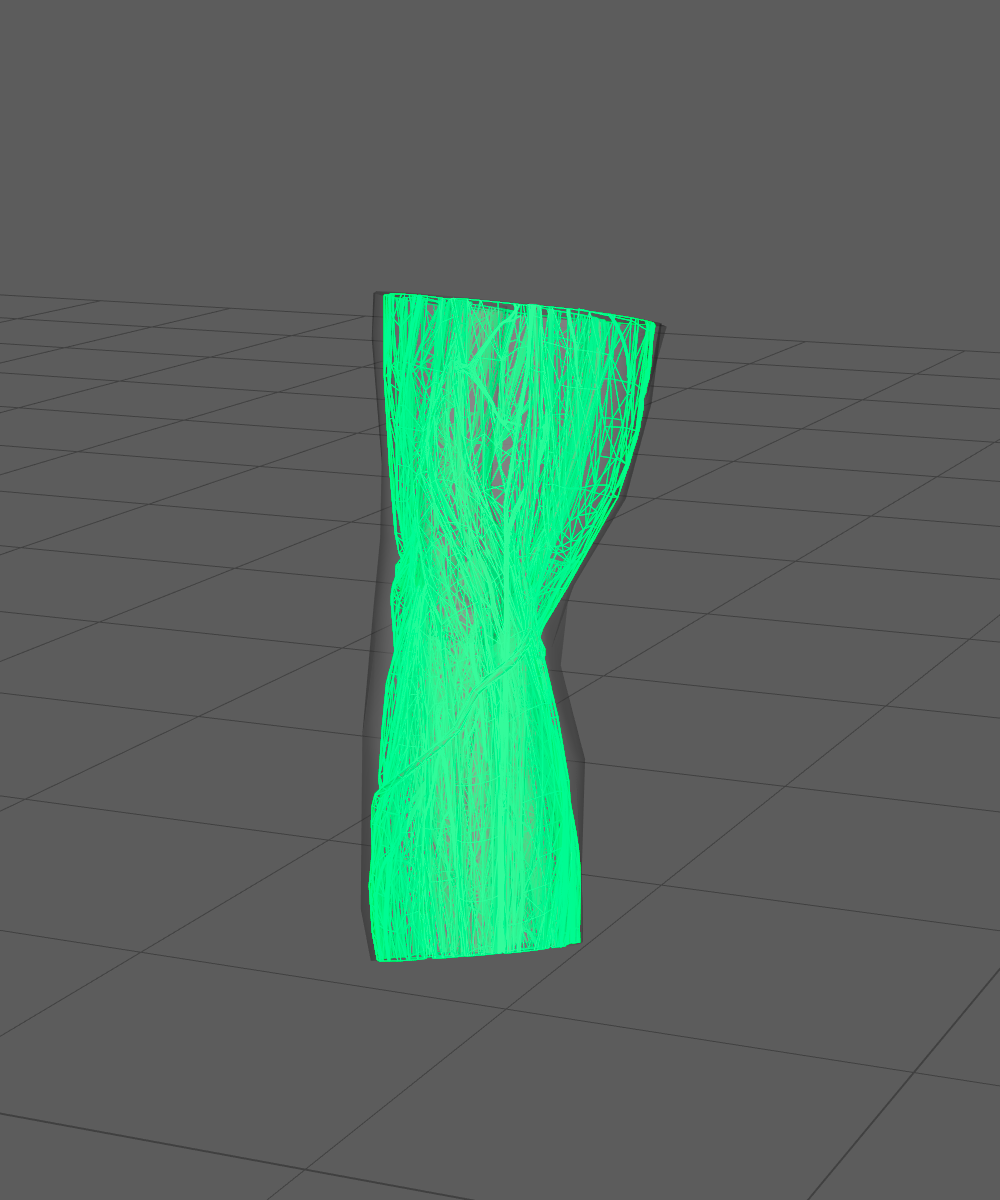 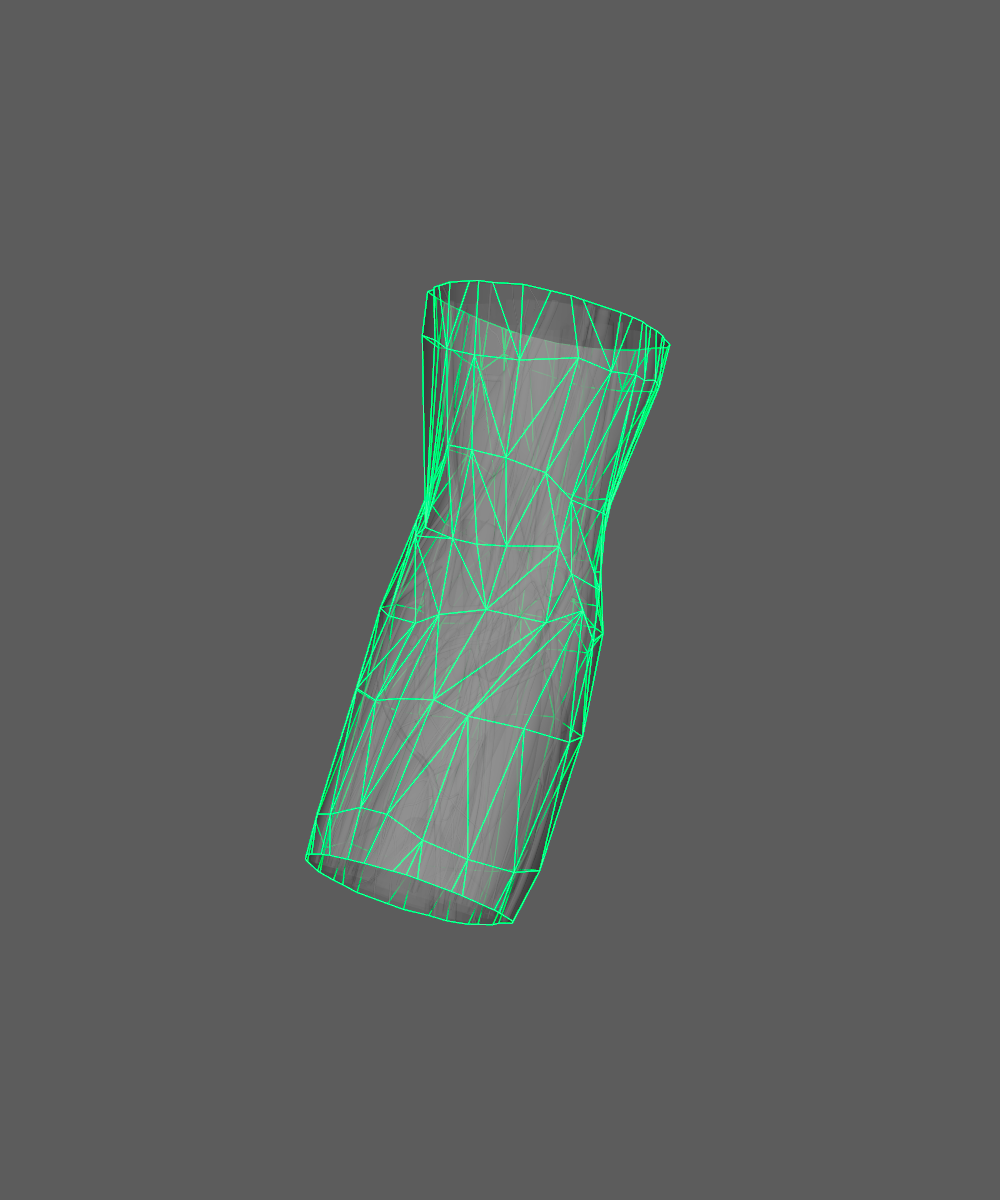 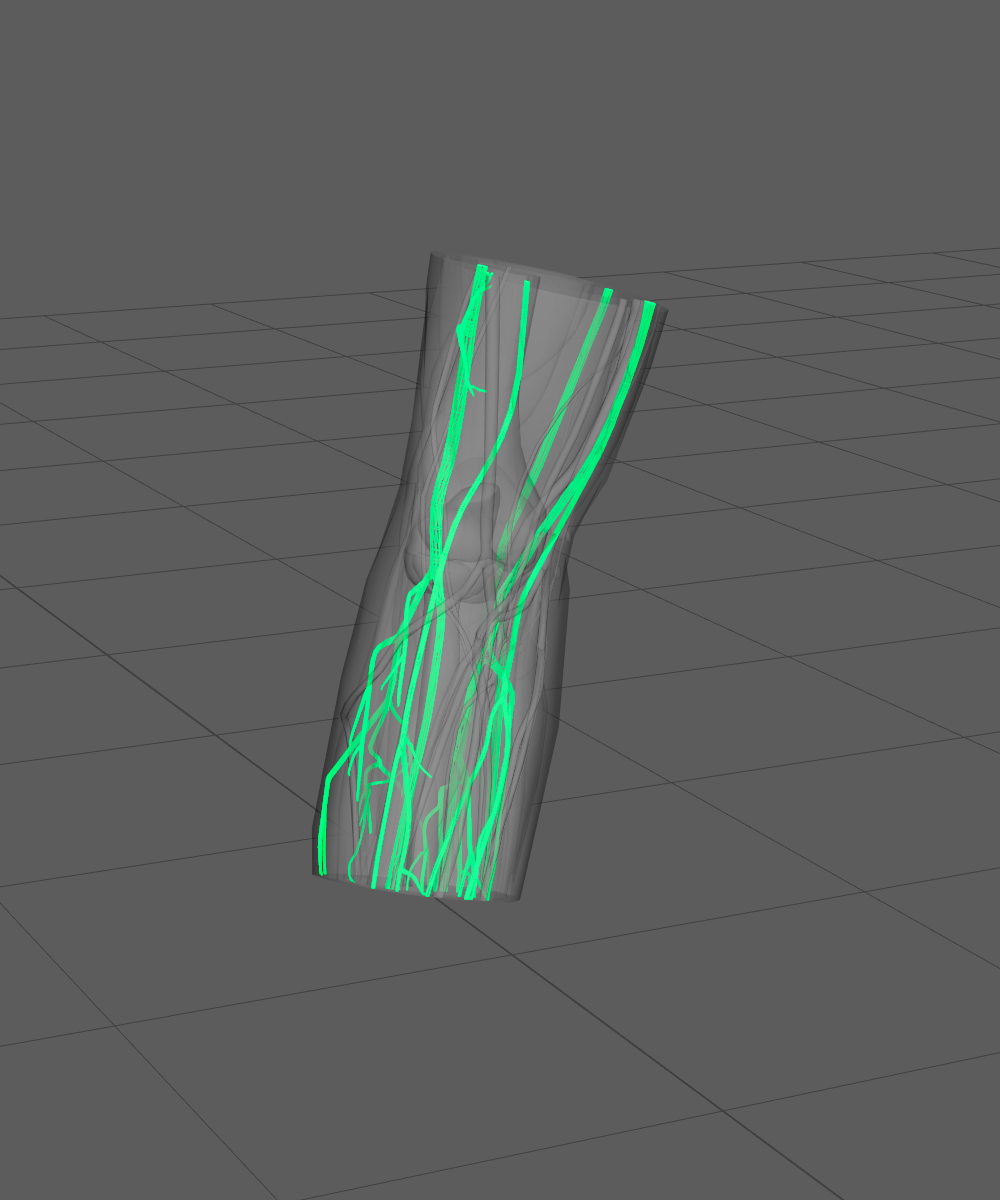 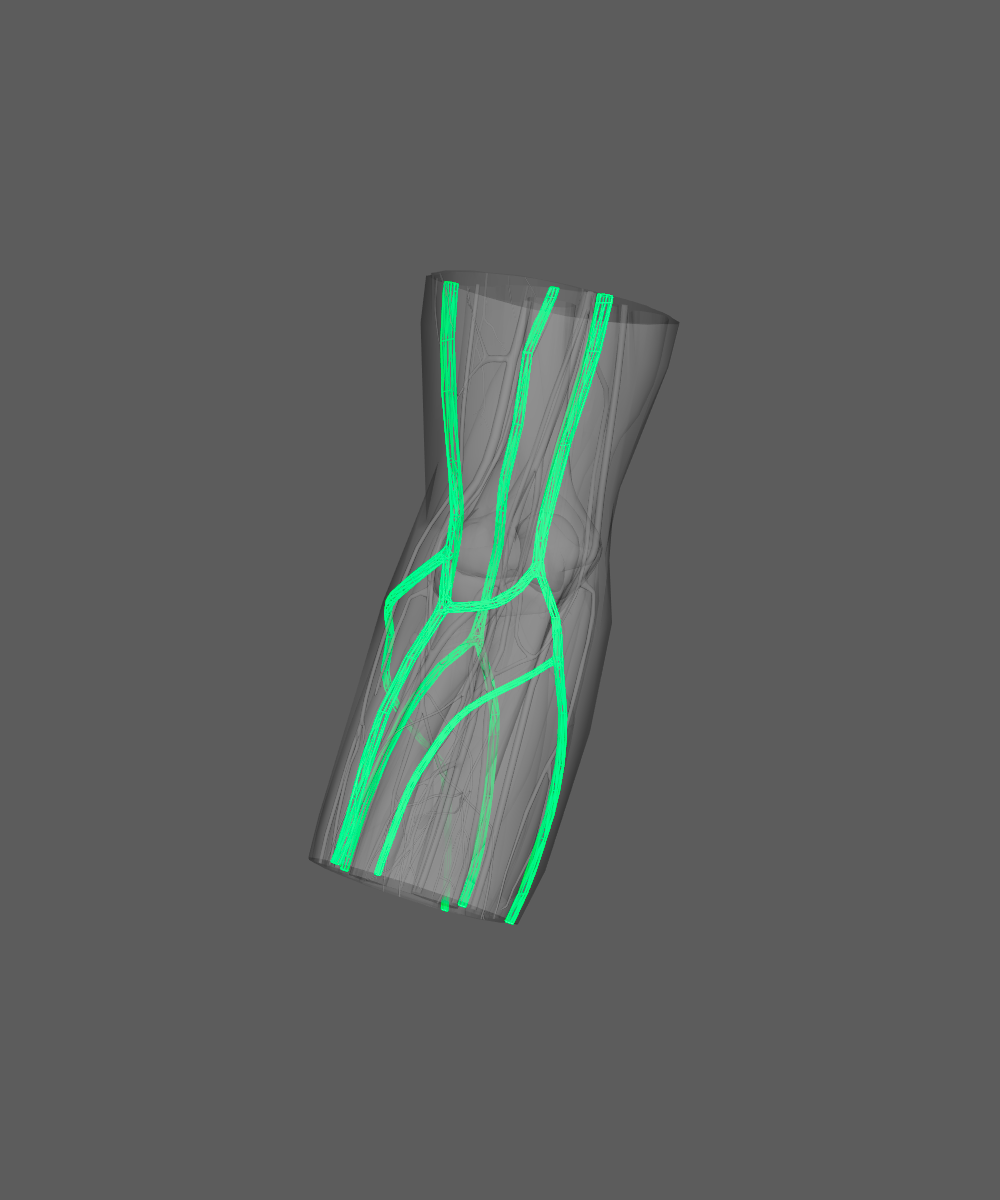 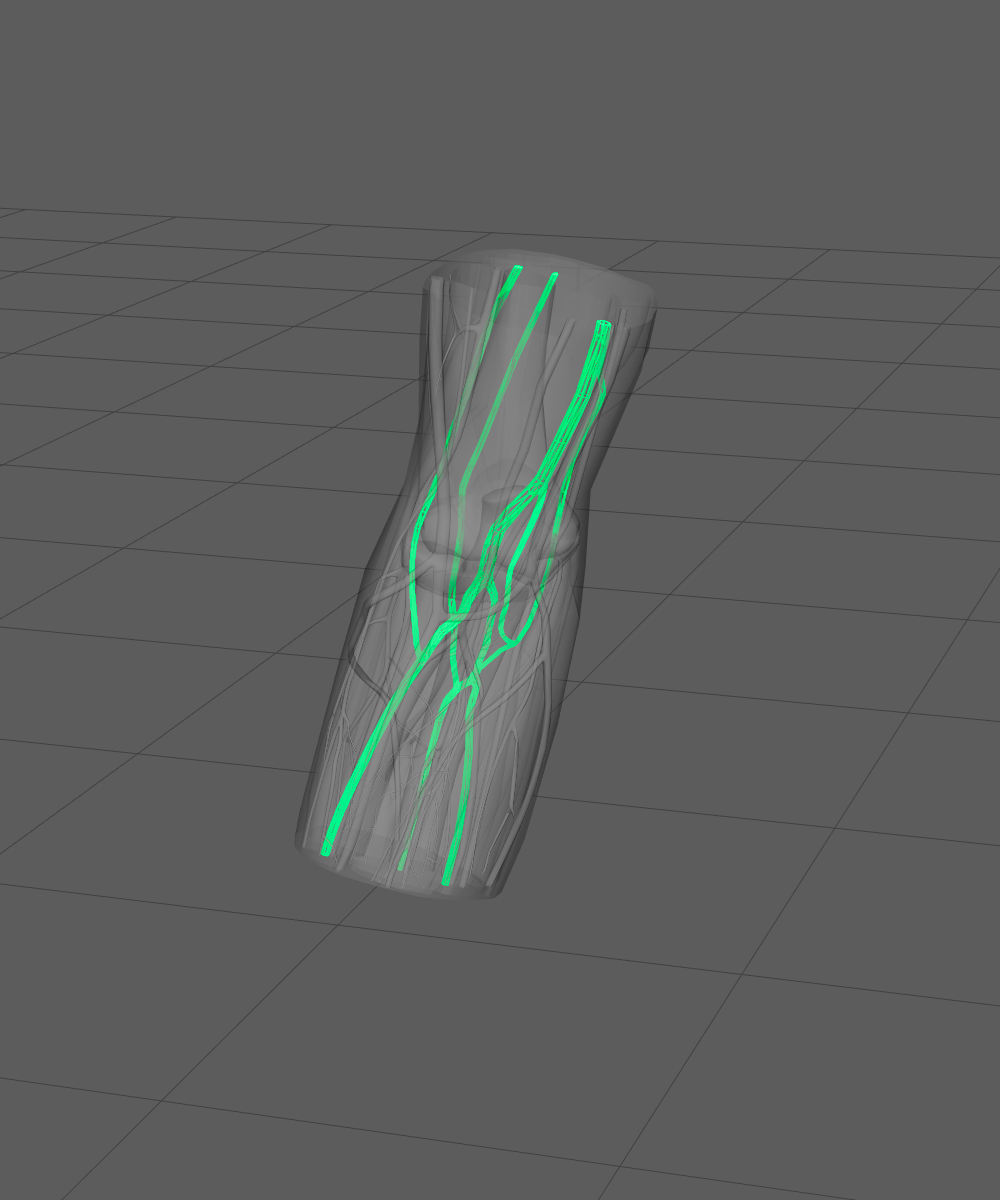 +
_
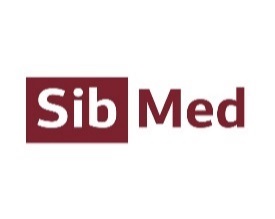 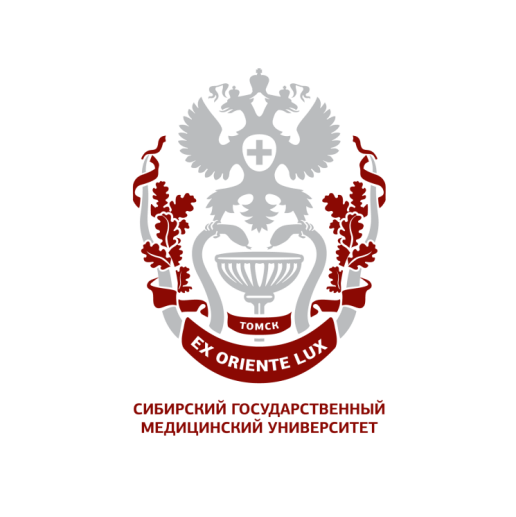 _вариант поставки продукта с мышцами на основе термопластичного материала
Продукт включает в себя:
"Костный модуль"
"Мышечный модуль" на основе композиции из термопластичного материала
"Нервно-сосудистый модуль", встроенный на этапе производства
"Кожный модуль" 
"Негативная форма" для обновления "Мышечного модуля" путем расплавления и заливки
Преимуществом является возможность размещения "Нервно-сосудистого модуля" перед заливкой, что позволяет добиться анатомической достоверности, а также заменять "Нервно-сосудистый модуль" по мере износа.
Помимо этого, можно использовать сторонние приборы для "локального" ремонта мышц - от паяльника до технического паяльного фена.
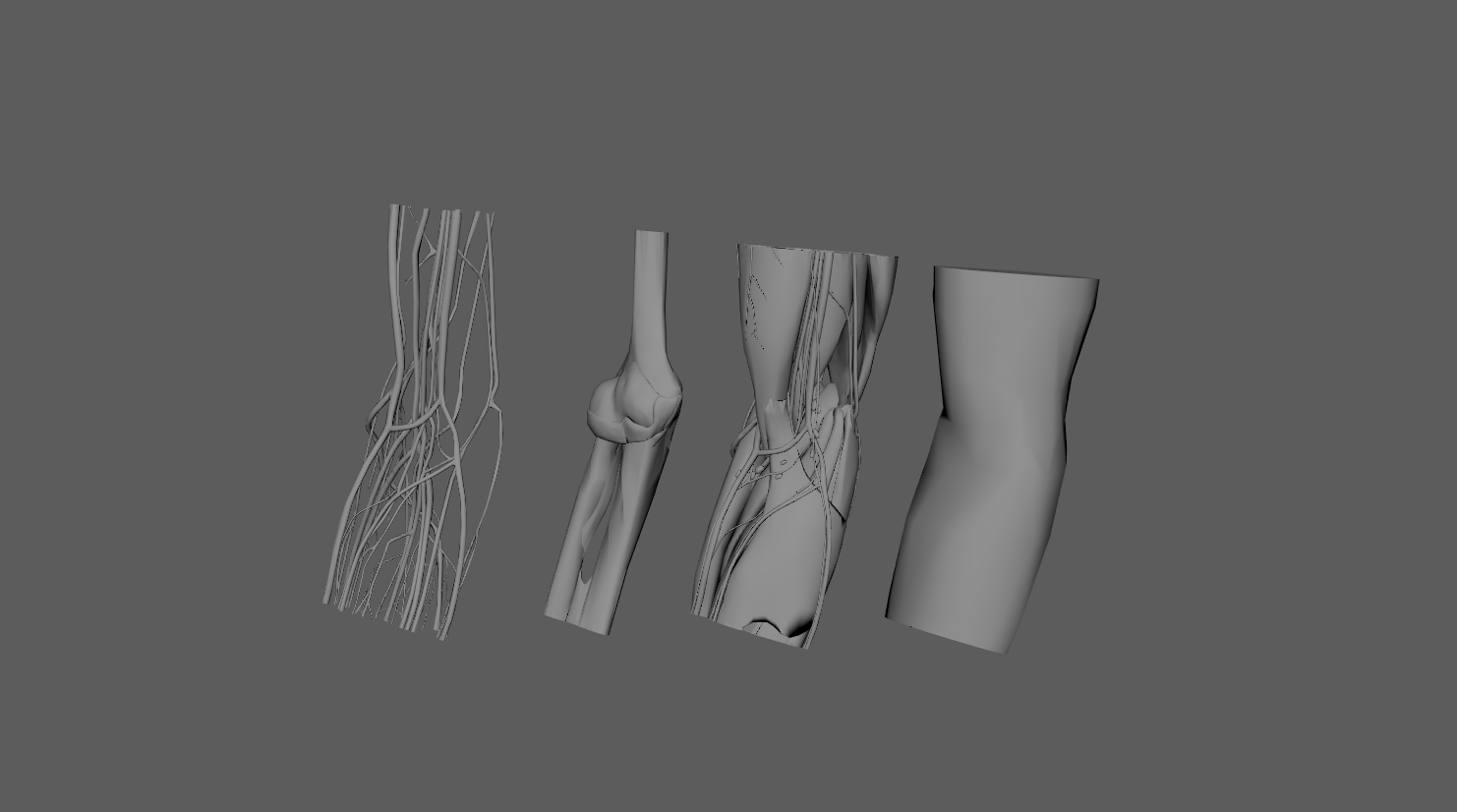 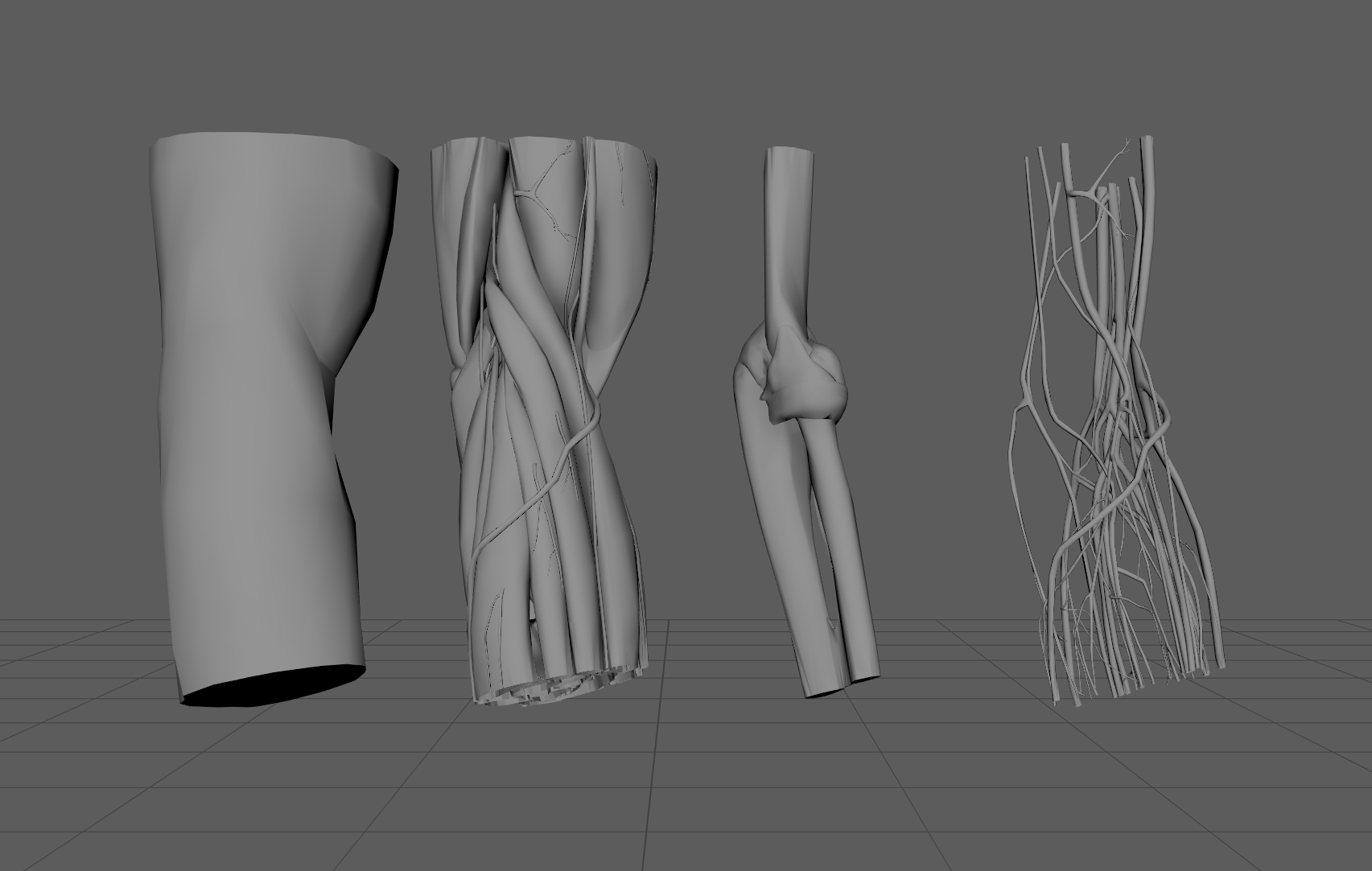 +
_
_вспомогательные продукты
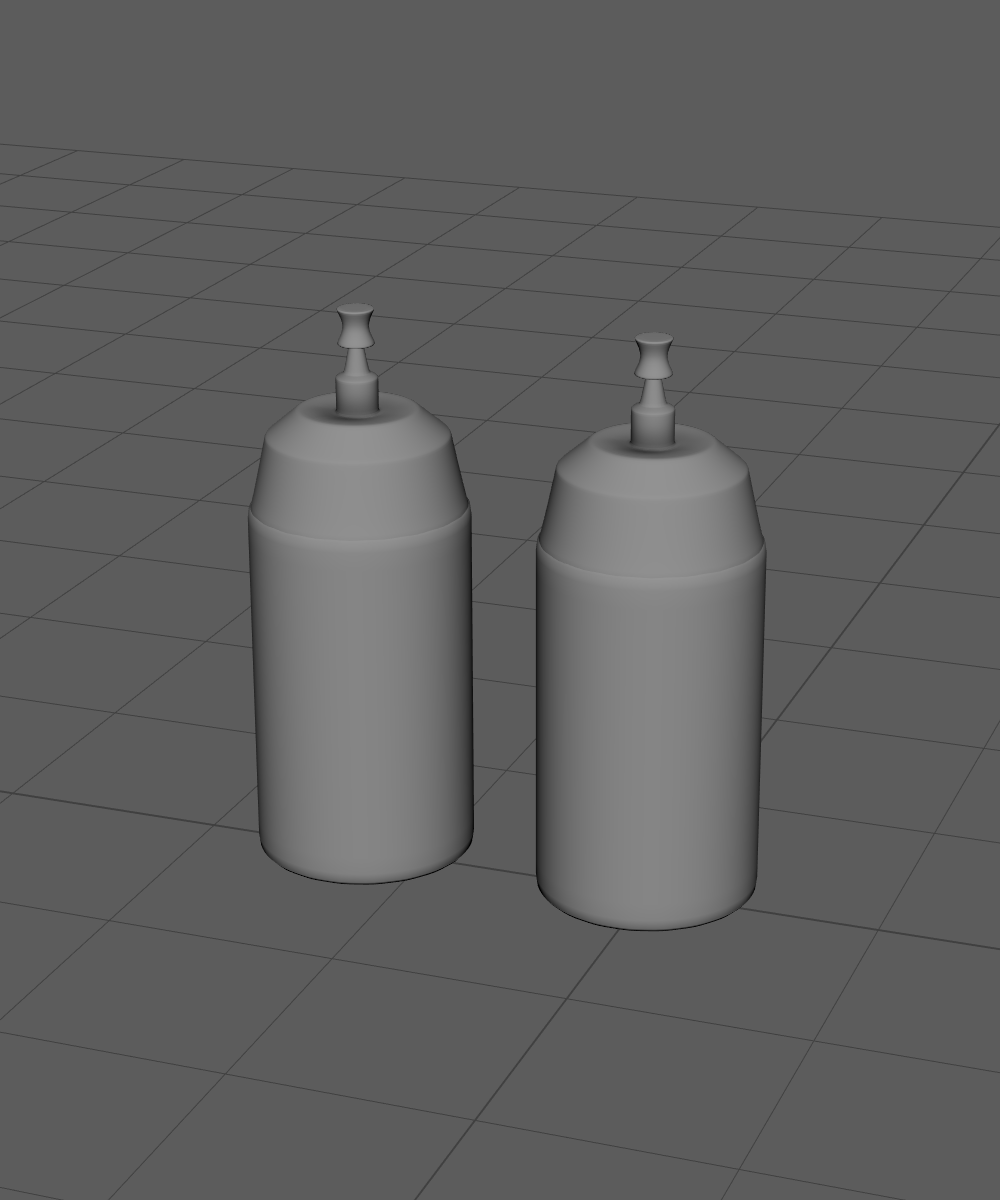 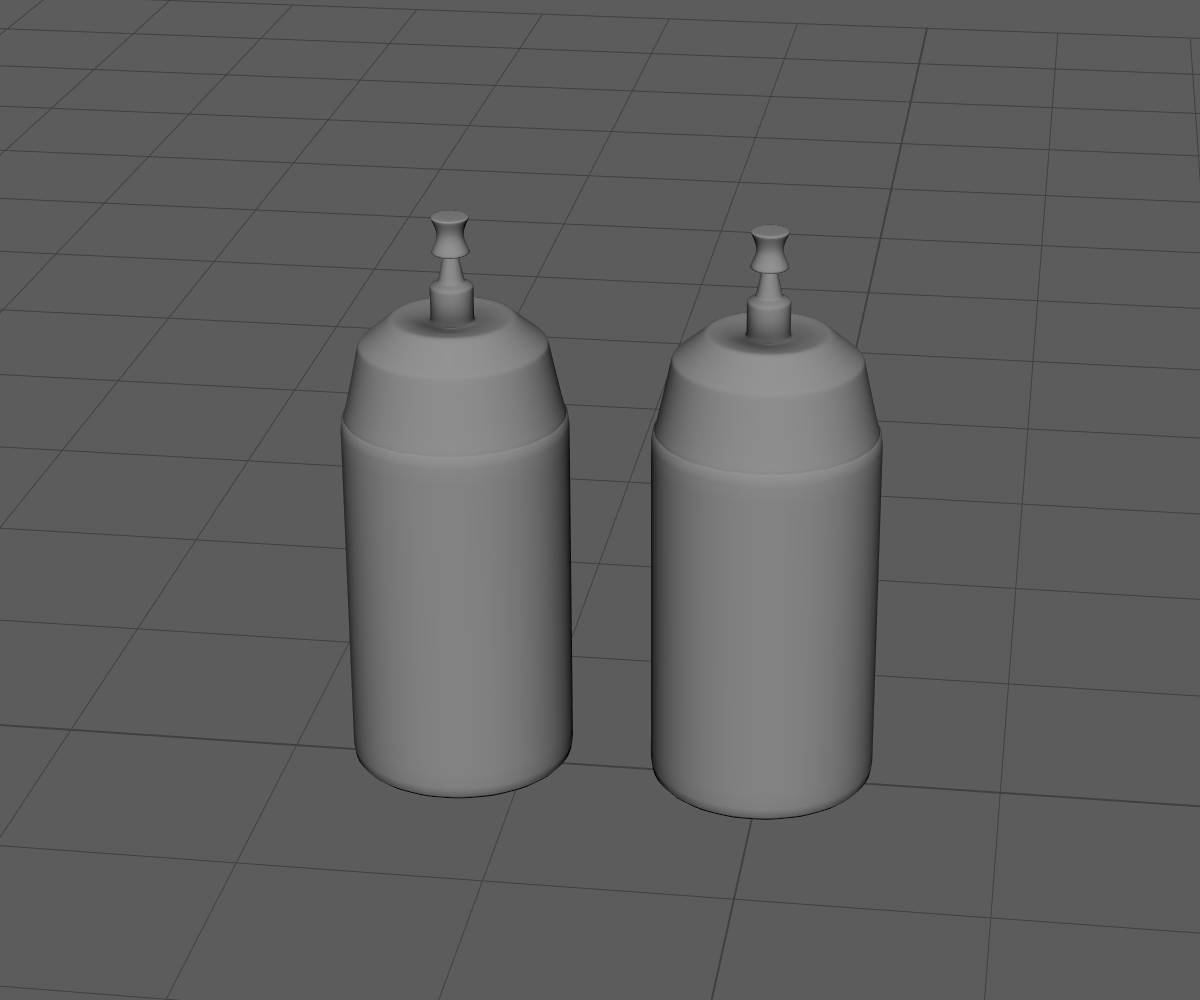 +
_
_вспомогательные продукты
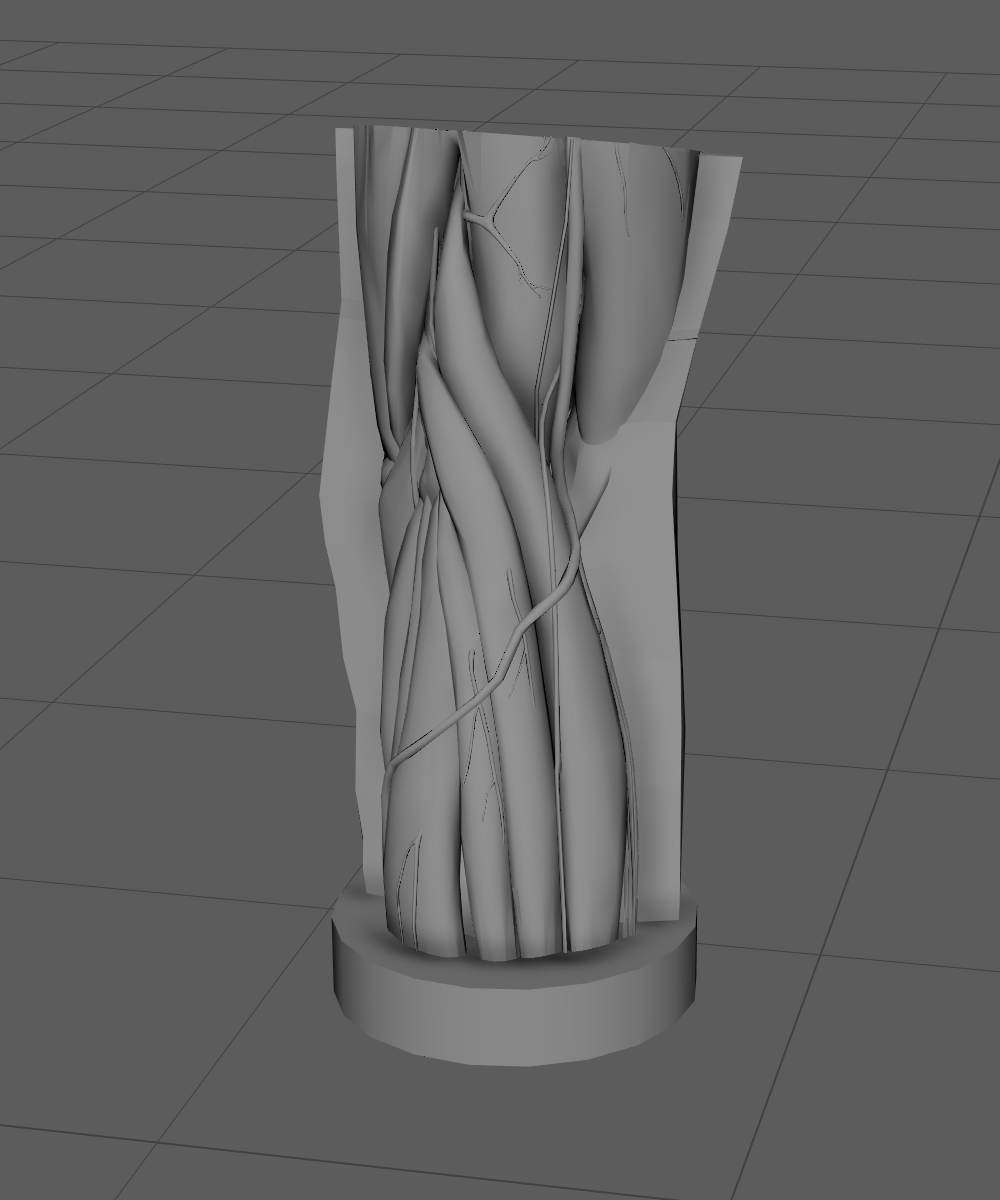 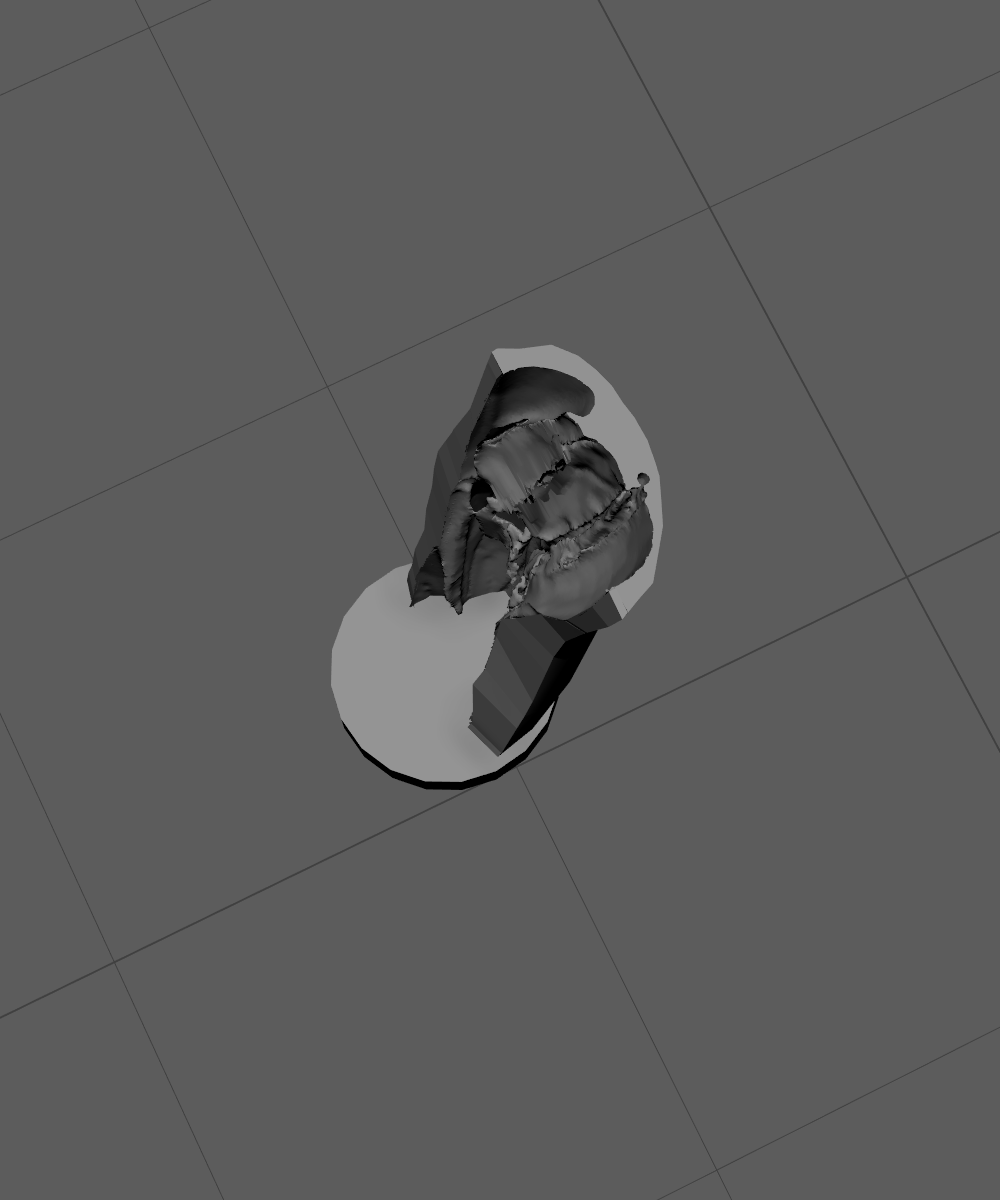 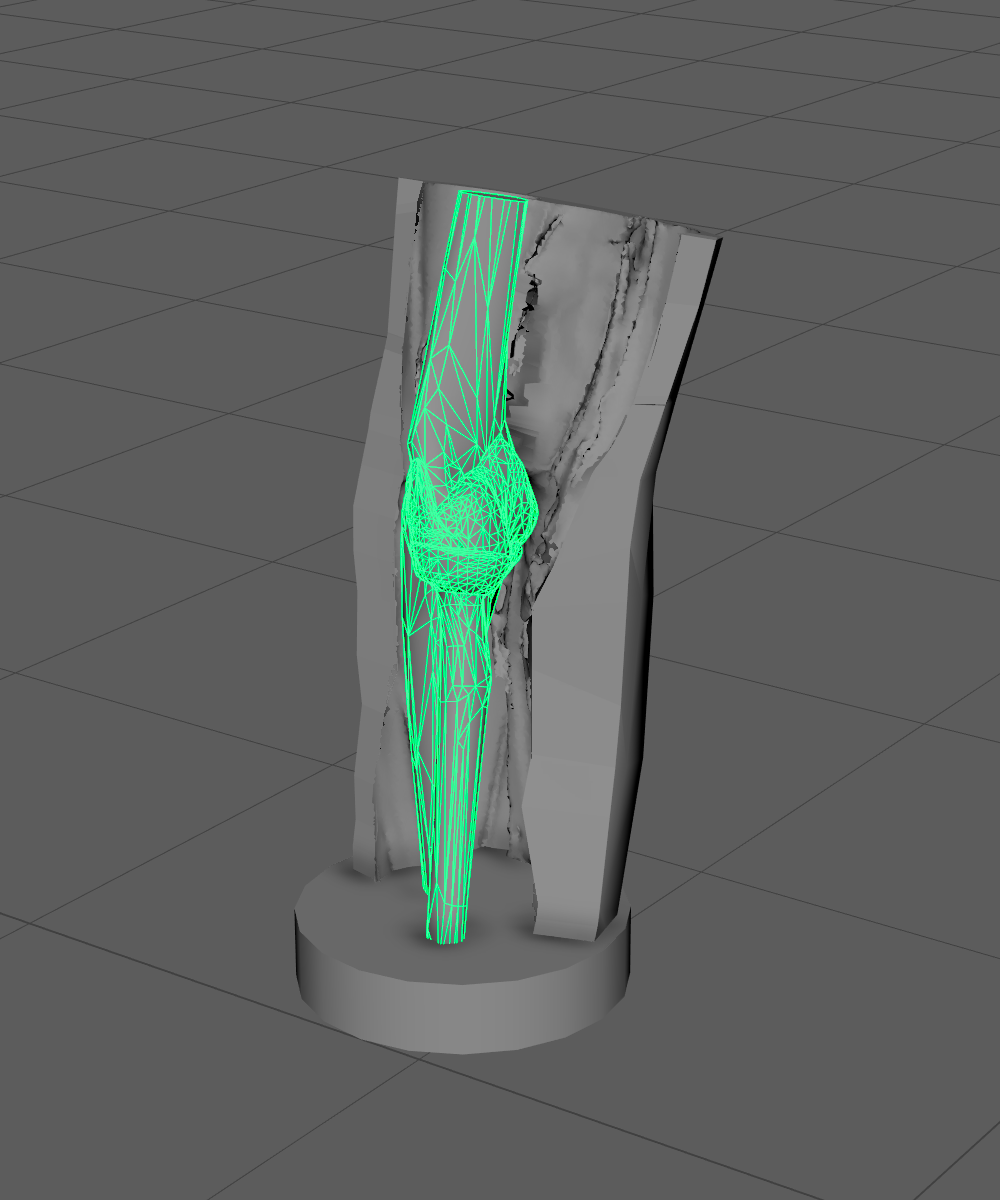 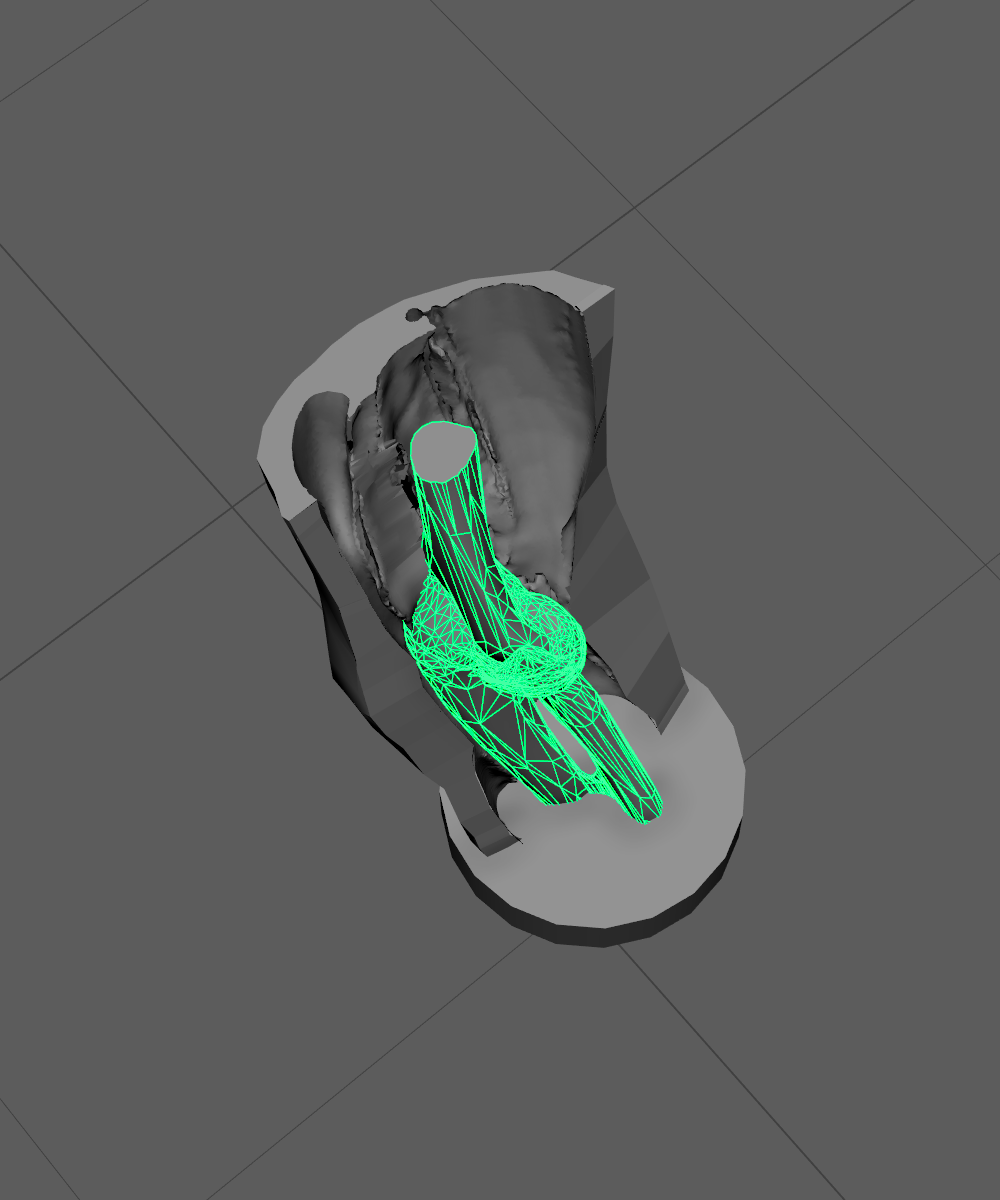 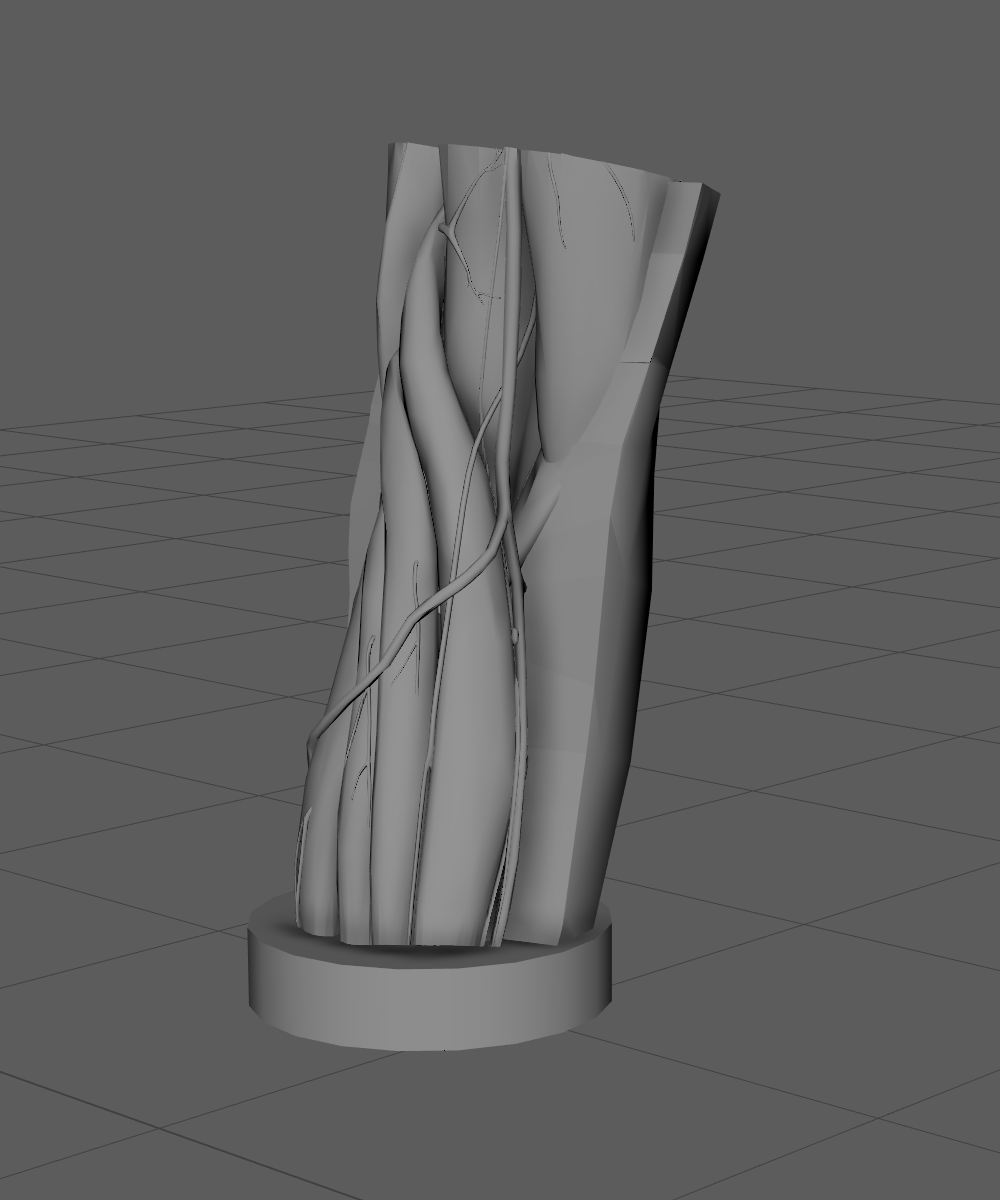 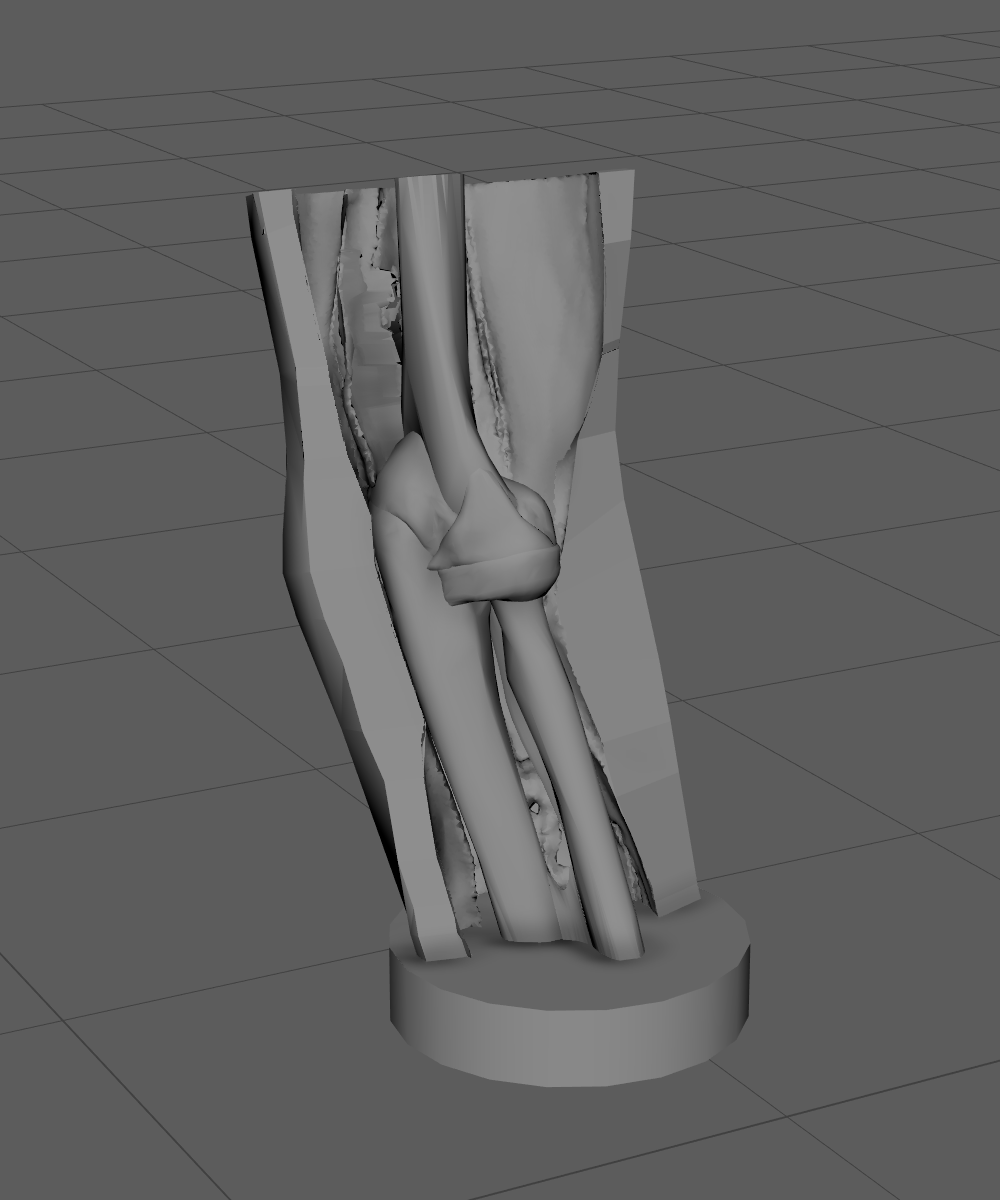 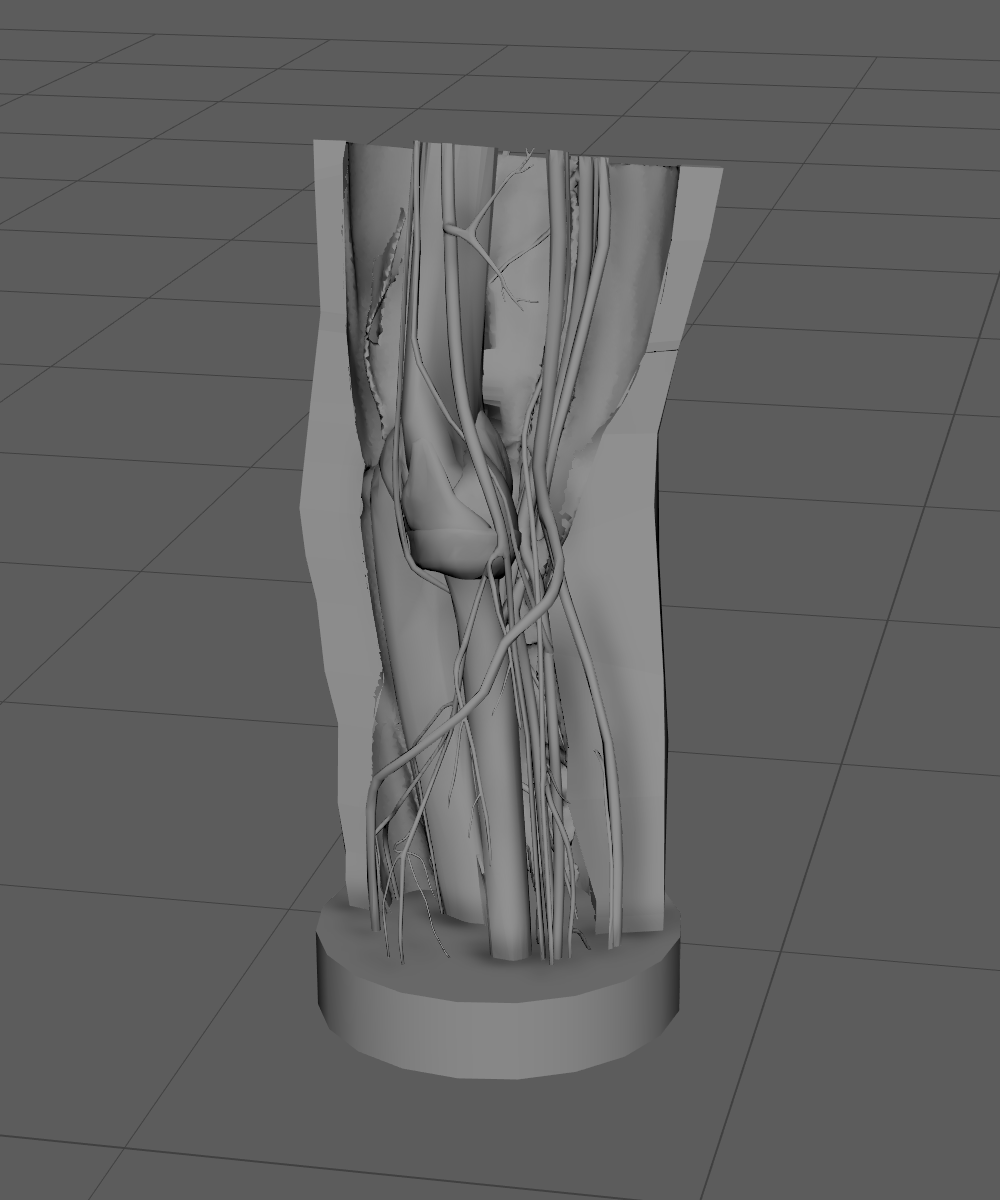 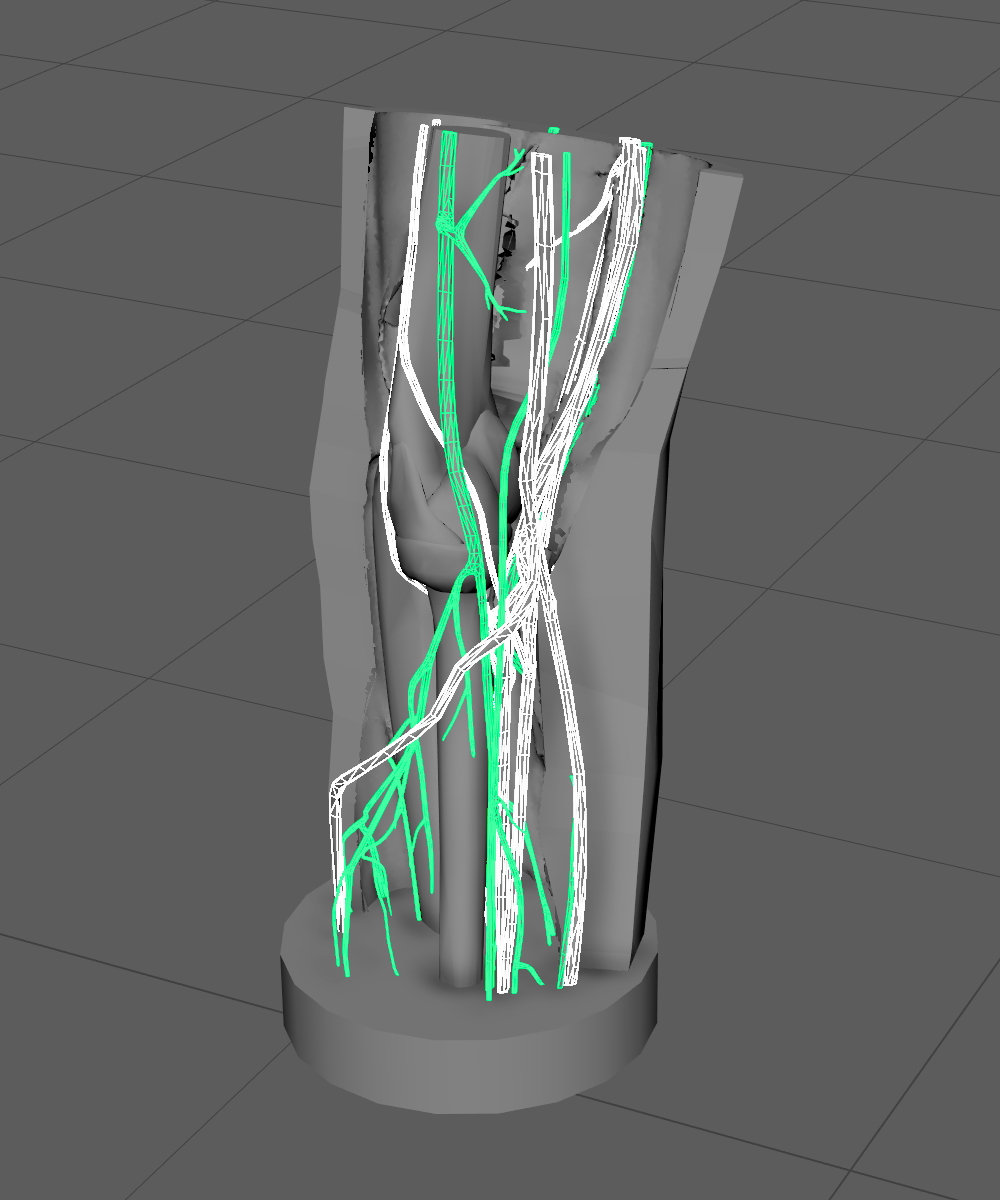 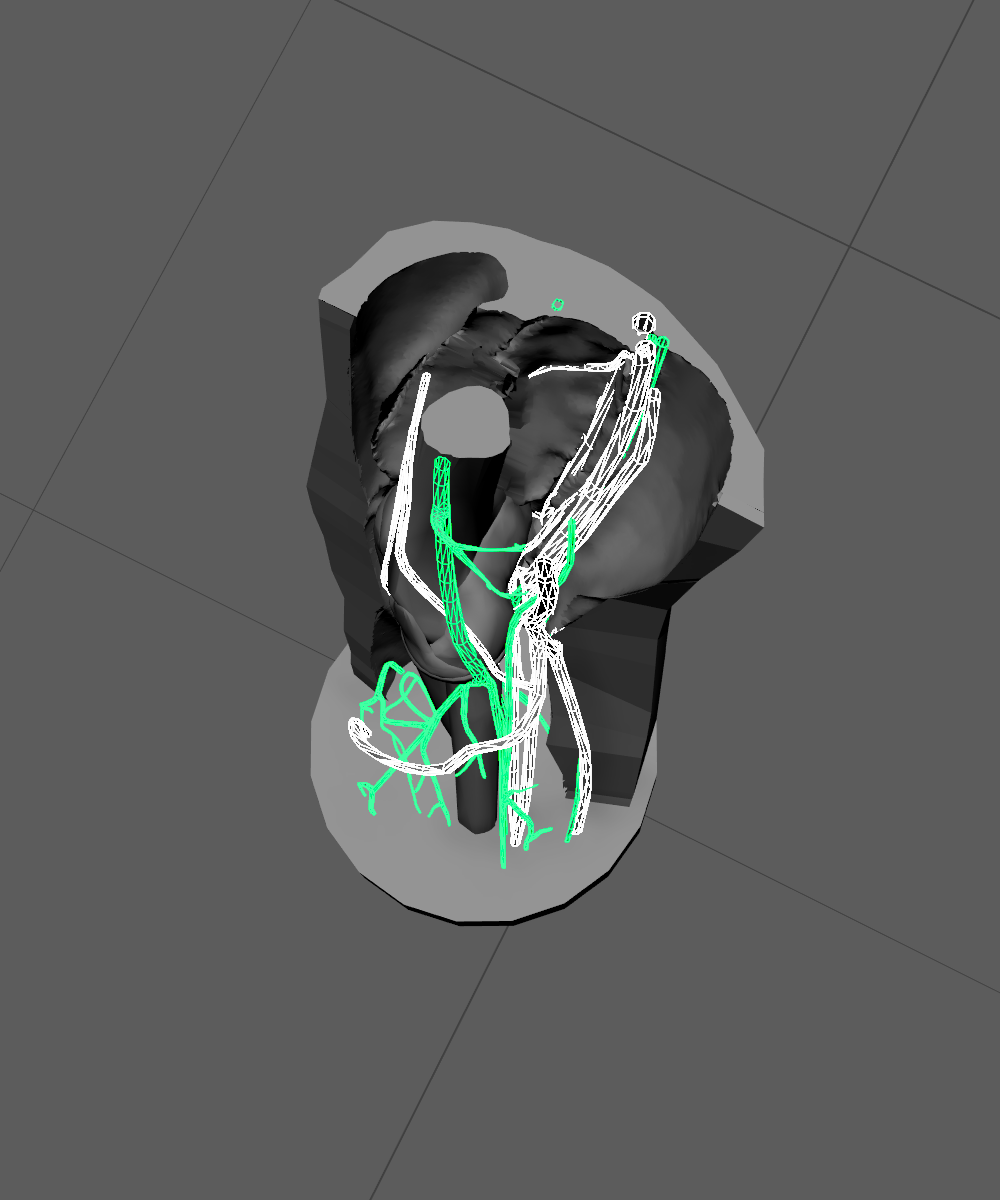 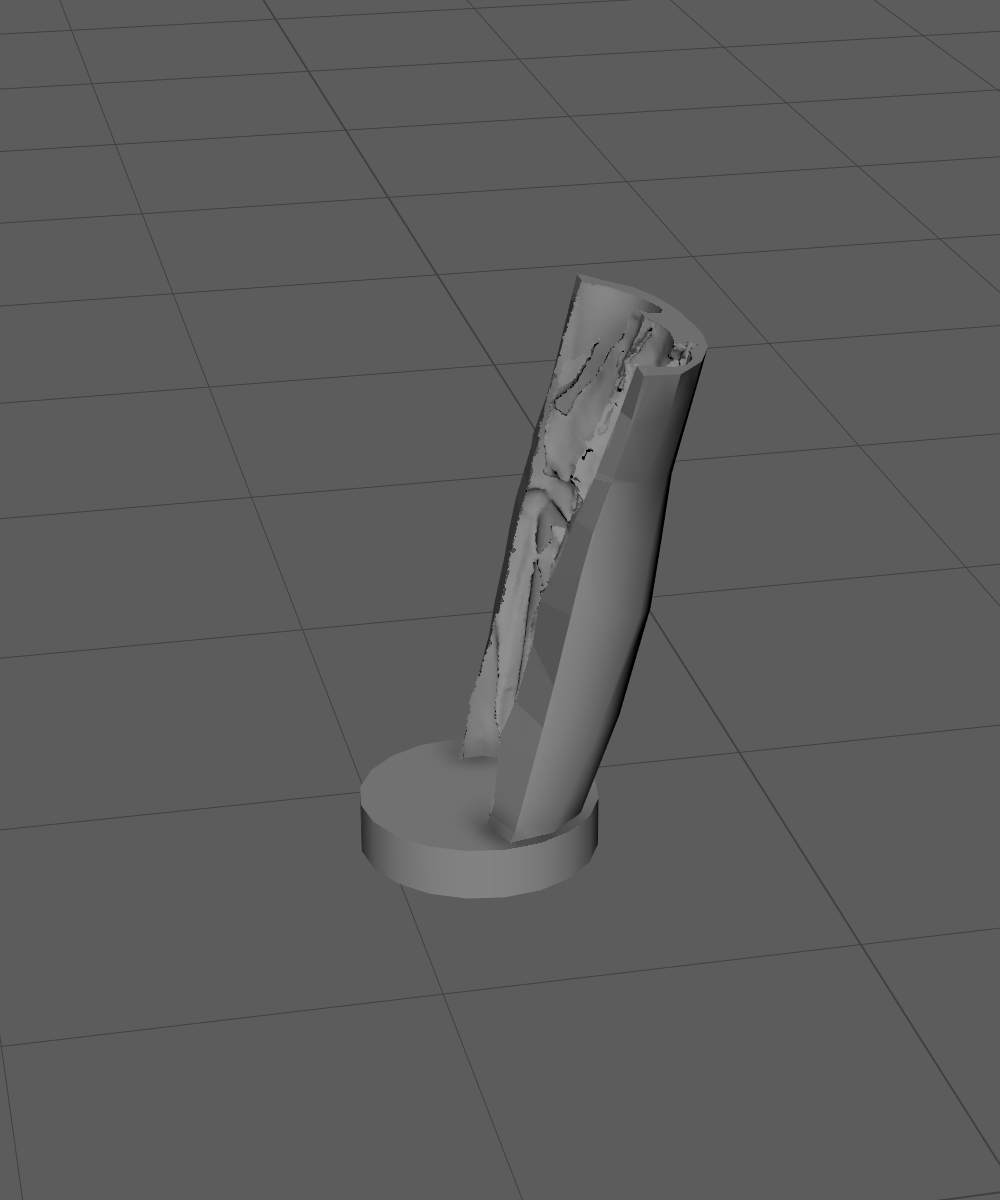 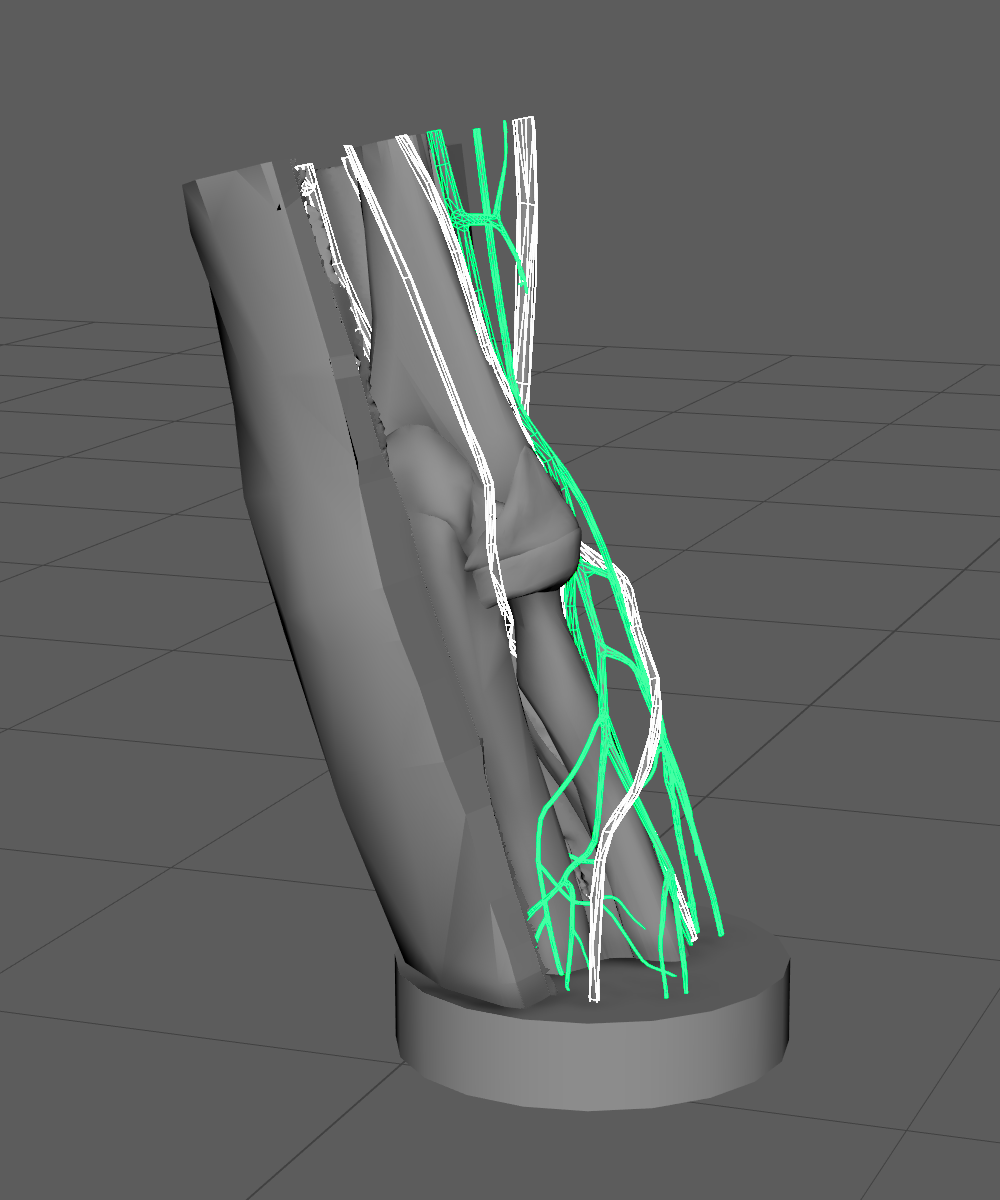 +
_
_дополнительные продукты
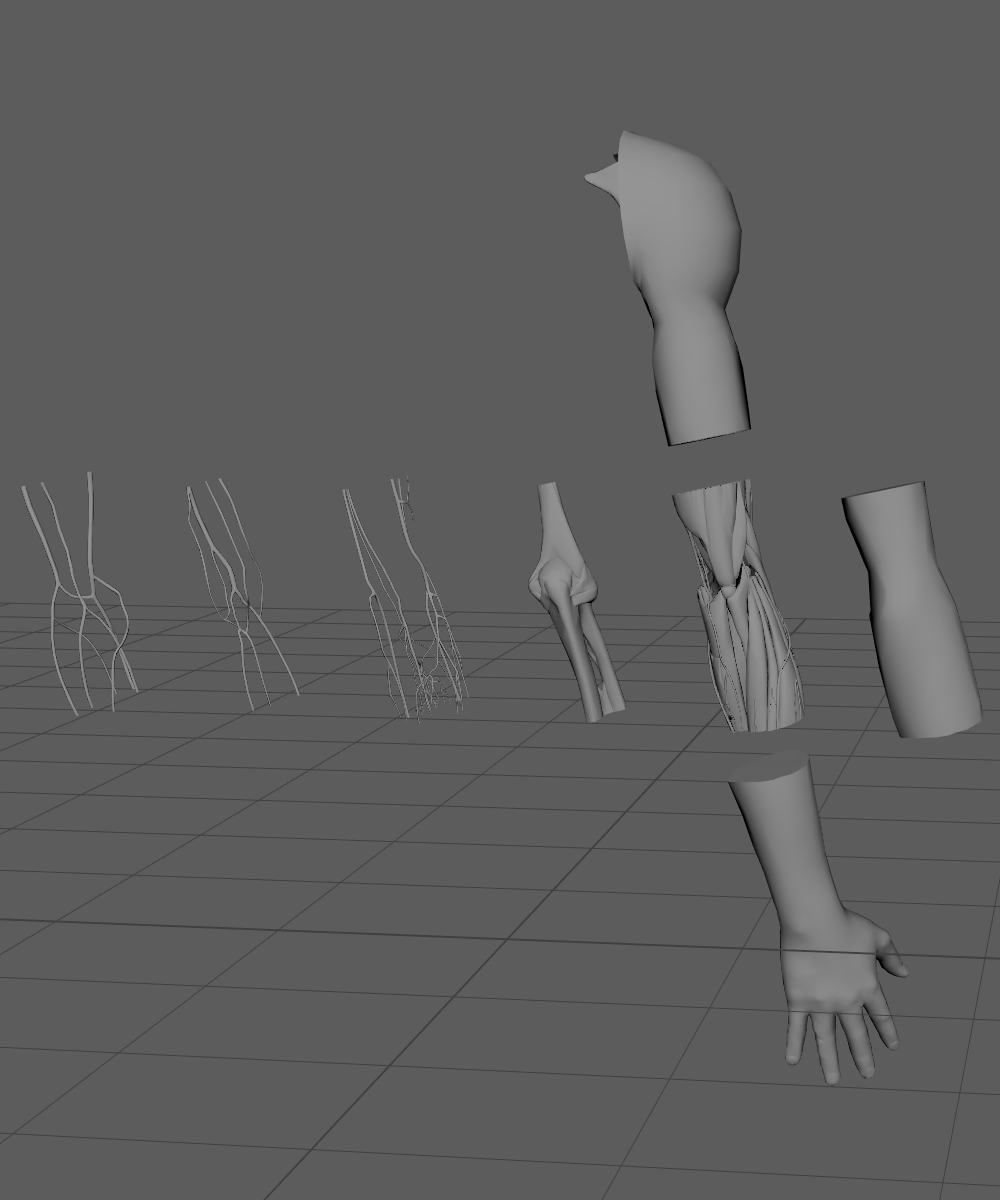 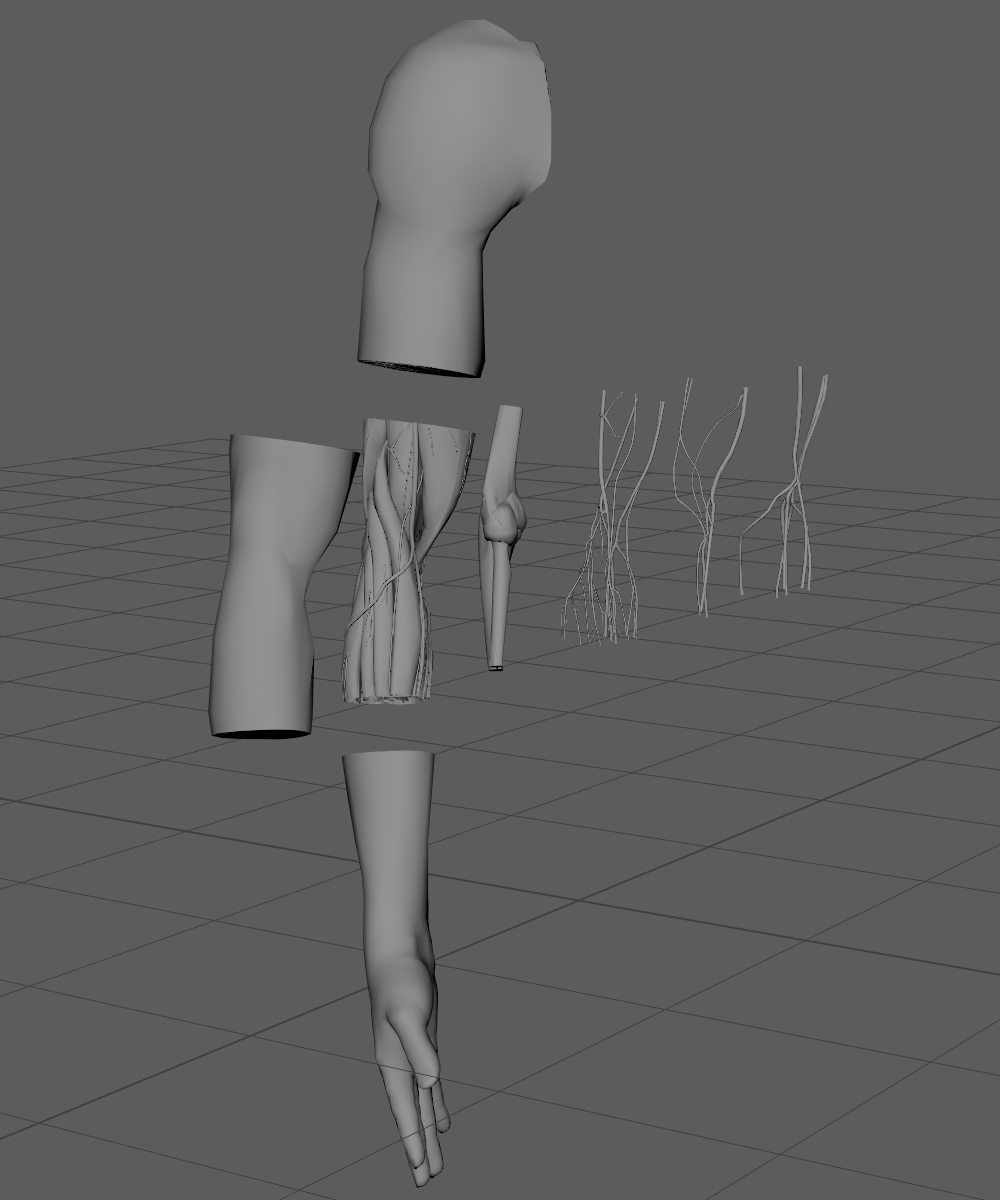 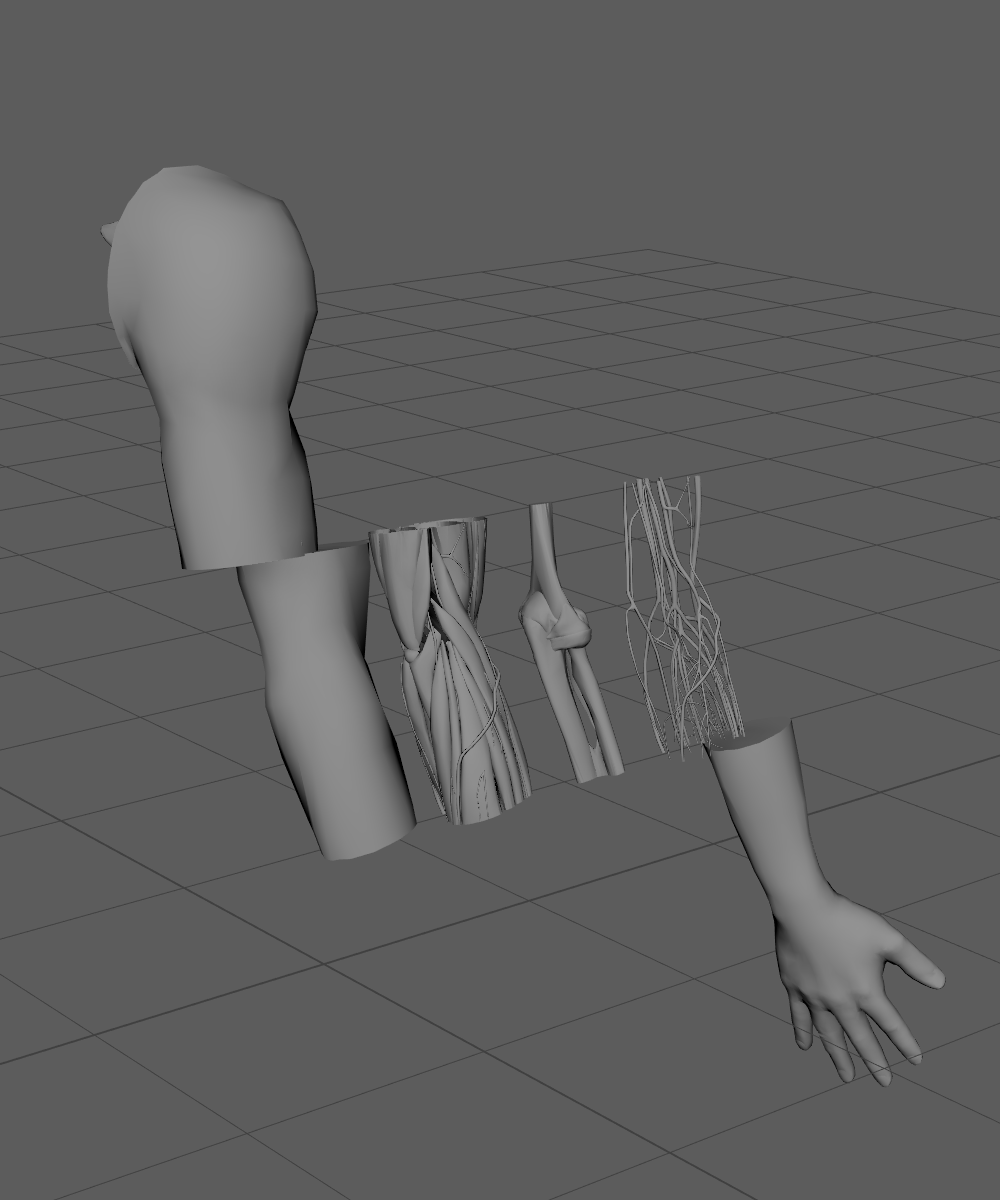 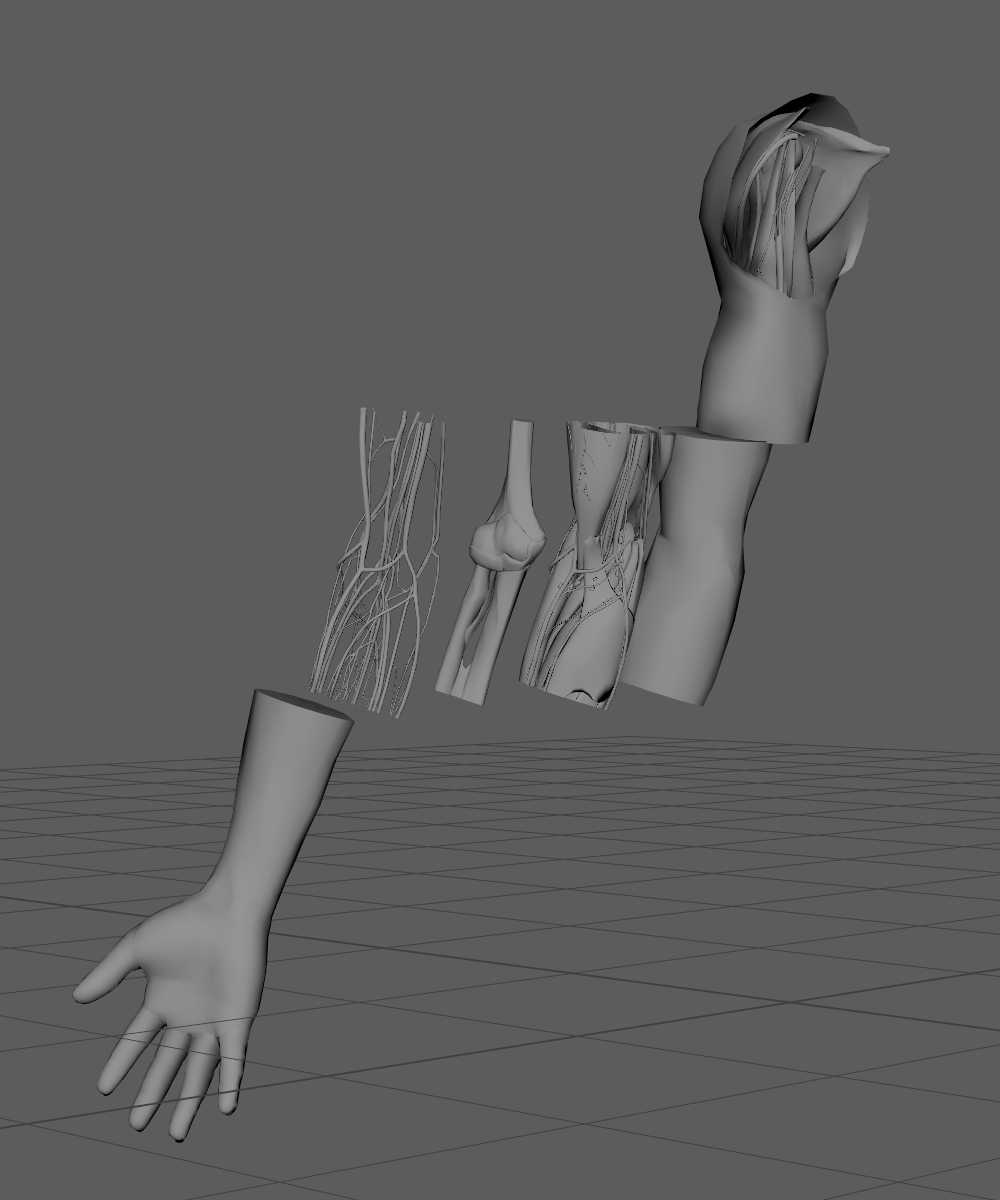 +
_
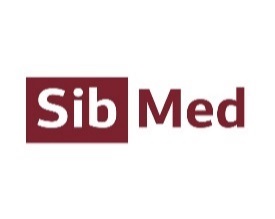 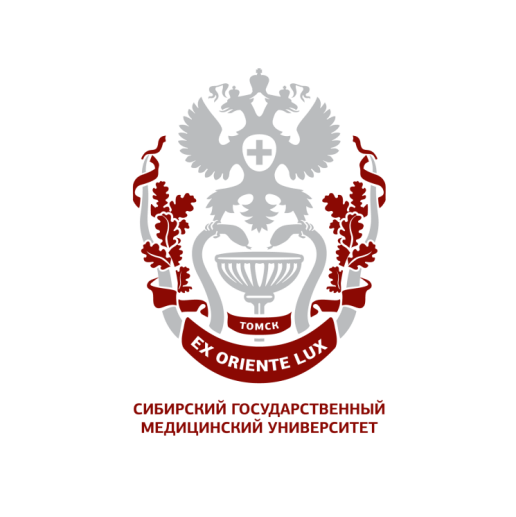 _отечественный рынок
+
_
_сравнительный анализ продукта с существующими аналогичными способами решения проблемы
+
_
+
_
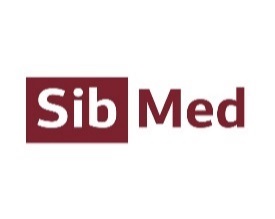 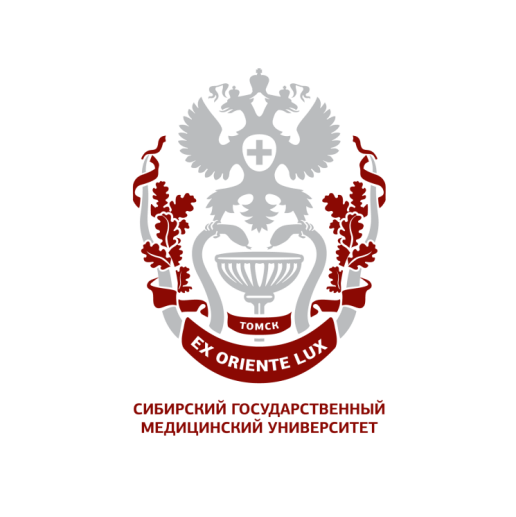 _краткий технический обзор продукции конкурентов
Прямых аналогов нет, по крайней мере, они не реализованы в подобной форме, но есть отечественные и зарубежные неполные аналоги данного продукта, решающие схожие задачи. 
Так, компания ГЭОТАР-Мед изготавливает подобные модели рук для наложения швов; перевязок; отработки внутривенного доступа, внутривенных инъекций и забора крови; внутримышечных инъекций; внутрикостных инъекций; регионарной анестезии и сосудистого доступа; для отработки периферического венозного доступа под УЗ-контролем и т.п. Каждый из данных продуктов имеет один способ использования, для отработки ограниченного числа манипуляций, изнашивается с течением времени, при этом не является обновляемым, например, даже инновационный материал ТруУльтра, из которого изготовлен лишь один тренажер - ТруНервБлок, выдерживает лишь около 1000 проколов, и с каждым проколом тренажер теряет свои качества безвозвратно, а другие тренажеры и вовсе сделаны из винила, который не выдержит и 100 проколов. Все тренажеры имитируют лишь какую-то анатомическую часть тела человека, не во всех случаях успешно, узко направлены, не универсальны, дорогостоящи (каждый тренажер стоит от 12 000 рублей и до 100 000 рублей), что делает их недоступными для большинства целевой аудитории в силу деструктивного характера их использования. Далеко не каждый ученик может позволить себе приобрести по тренажеру для отработки конкретного навыка, этого не могут в полной мере сделать даже учреждения с серьезным бюджетом. 
Подобные продукты изготавливают малоизвестные китайские компании, например, Surgiskill, стоят они от 8000 рублей и выше, при существенной потере в качестве, и тех же недостатках в совокупности. 
Также подобные продукты изготавливает американская компания Humimic Medical дочернее подразделение компании Clear Balistics, в некоторых продуктах используется идея "обновления" продукта путем переплавки термопластичного материала, но эти продукты в полной мере не являются имитаторами биологических тканей, не имитируют анатомо-физиологические и эстетические особенности тела человека, поэтому не могут обеспечить необходимое качество взаимодействия с продуктом, к тому же являются очень дорогостоящими - от 20 000 рублей (при курсе - 60 рублей за 1 доллар), не считая логистических затрат для доставки в СНГ. 
Совсем неполные аналоги - это хирургические коврики от отечественных производителей (например, Scalpel Med) - по цене от 2500 рублей, и от китайских производителей - по цене от 1200 рублей. Данные тренажеры позволяют тренировать лишь навык хирургического шитья тканей, очень спорно имитируют биологические ткани, не являются обновляемыми, быстро изнашиваются, не восстанавливаются, а значит являются дорогостоящими. Например, компаунды на основе силикона или полиуретана выдерживают не более 20 проколов в малом объеме.
+
_
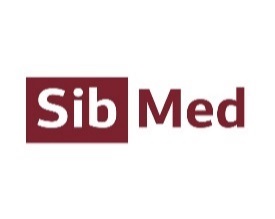 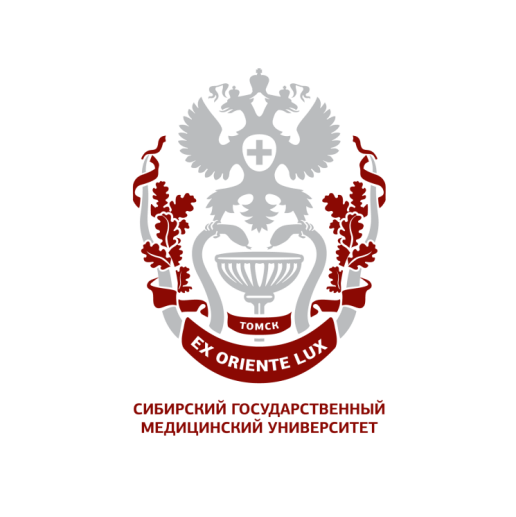 _вывод
Данный продукт не имеет этих недостатков: 
является универсальным и позволяет отрабатывать различные медицинские манипуляции: от катетеризации до хирургического шитья, от наложения повязок до проведения полноценных операций
максимально реалистично имитирует биологические ткани, с течением времени по мере изнашивания - каждый из модулей можно заменить на новый - либо купив дополнительные наборы "Кожных модулей", "Нервно-сосудистых модулей", термопластичный материал "Мышечный модуль" или "Клей для мышц" для обновления "Мышечного модуля" или вовсе "Костный модуль", если была тренировка ампутации и формирования культи, например. 
данный продукт дает уникальный опыт работы с максимально реалистичным, "живым" объектом, например, отрабатывать шитье периферических нервов рядом с сосудами в глубине тканей, шить мышцы, а затем кожу, причем кожа будет подвижна, и делать это многократно, просто обновляя соответствующие модули. 
у данного продукта есть перспективы для развития - соединение с имитаторами других частей тела, AR-приложение, автоматизация.
+
_
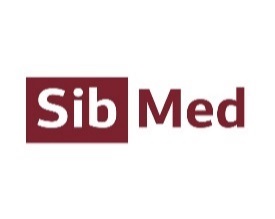 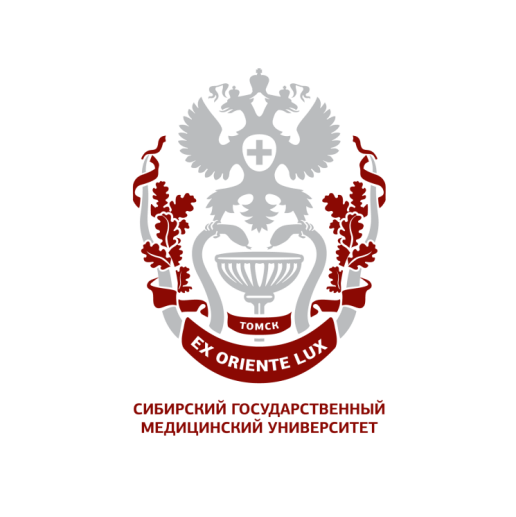 _ожидаемый способ коммерциализации предлагаемого к разработке продукта
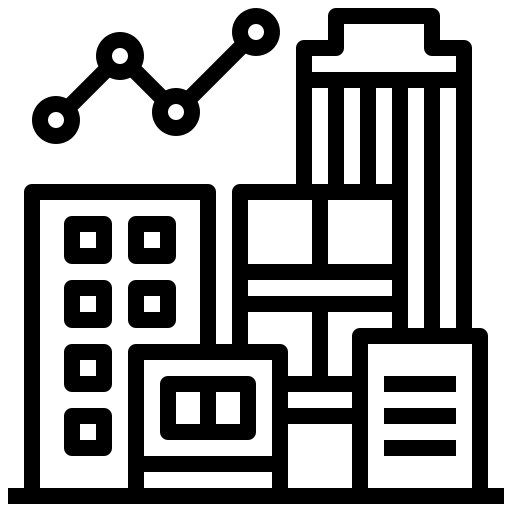 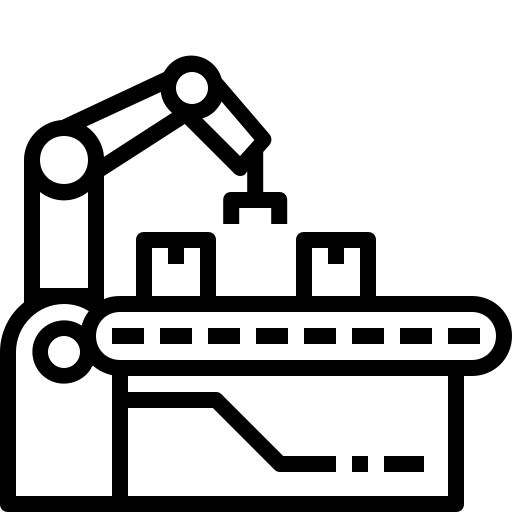 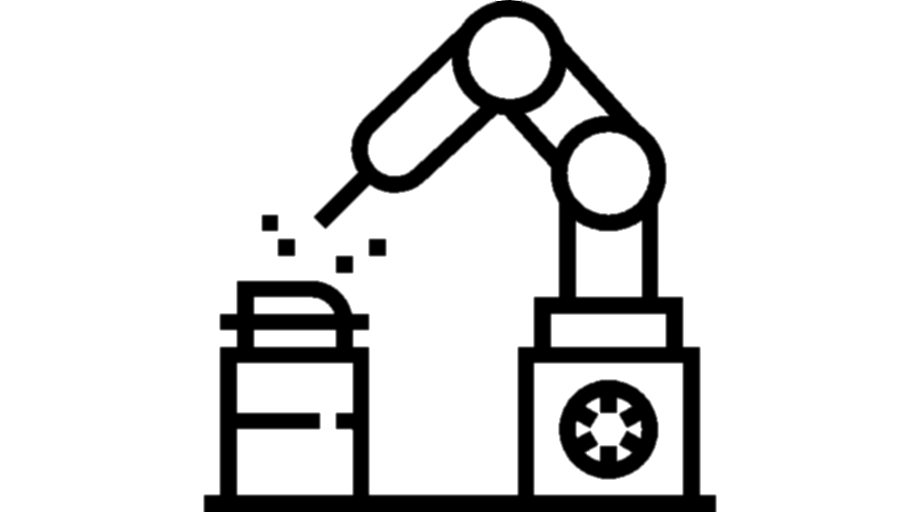 Для коммерциализации данного продукта необходимо создание предприятия по мелкосерийному производству.
Основными средствами производства будут выступать мастер-модели, негативные и позитивные односторонние и двусторонние матрицы.
Будут использоваться следующие технологии и методы: аддитивные технологии; литье двухкомпонентных полимеров и компаундов с комнатной температурой отверждения под разным давлением; шликерное литье; изготовление методом напыления, ротационного литья и заливки.
+
_
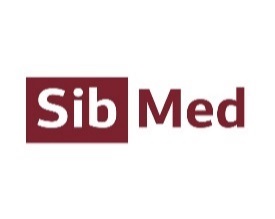 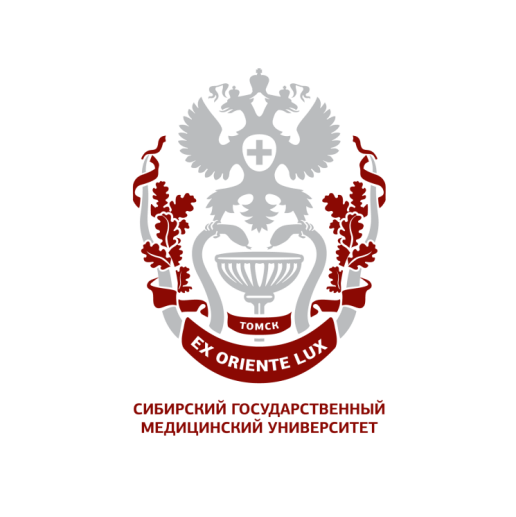 _ключевые риски коммерциализации
Требования по наличию мануальных и практических навыков со стороны пользователя для полноценного использования данного продукта.
Меры снижения риска: 
создание учебных пособий и доступного аудиовизуального контента,
формирование культуры homo universalis.
Непредвиденные затраты на усовершенствование продукта.
Меры снижения риска: 
финансовое планирование,
создание материального резерва.
Низкий спрос на продукт.
Меры снижения риска:
конкурентная итерационная разработка продукта,
поддержка обратной связи с потребителем,
обширная рекламная кампания, развитие партнерской сети.
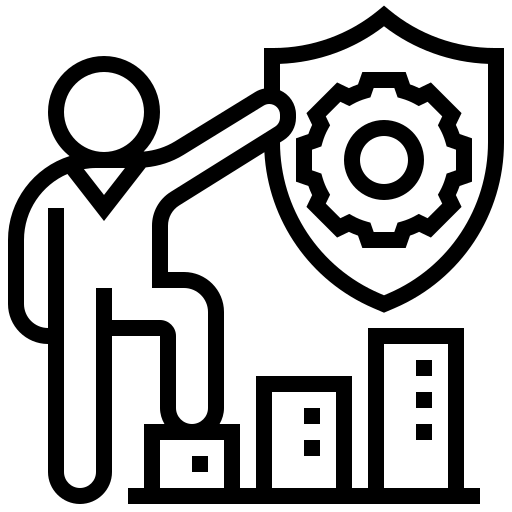 +
_
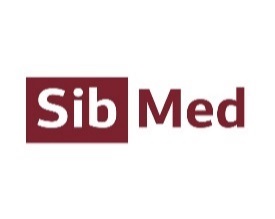 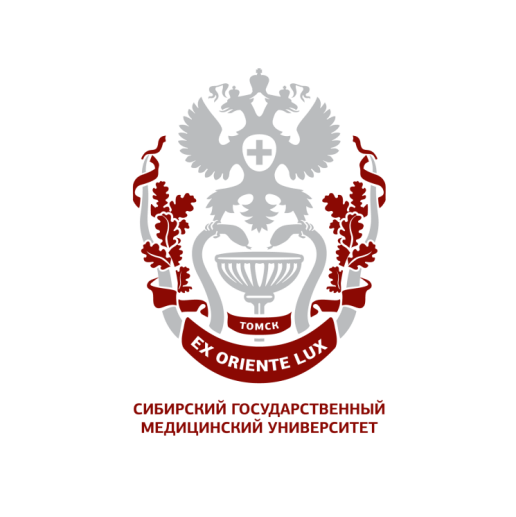 _бизнес-модель
Основные преимущества продукта:
универсальность, реалистичность, дизайн, новизна и уникальность использования - данный продукт подходит для исследований и разнообразных тренировок на качественно ином уровне, является частью большой системы тренажеров; 
цена, доступность, уменьшение расходов обслуживания - данный продукт за счет своей конструкции и используемых материалов имеет неограниченный ресурс.
Каналы сбыта: 
продажи будут осуществляться через сеть Интернет (сайт, маркетплейсы, магазины в социальных сетях, блоги торговых агентов-амбассадоров); 
партнерские магазины медтехники, учебных пособий; 
партнерские центры практических навыков; оптовые каналы продаж государственному сектору.
Основные потоки поступления доходов: 
продажа прав собственности на материальный продукт и его комплектующие (дополнительные модули, ремкомплекты); 
передача клиенту временных прав на пользование продуктом с подпиской на обслуживание в виде "обновления" со стороны сервисного центра компании в течение определенного периода времени за фиксированную плату (актуально, для неоснащенных центров практических навыков). 
Цена будет зависеть:
от серии и комплектации продукта - с термопластичными/не термопластичными мышцами в базовой/расширенной комплектации, включающей дополнительные модули, ремкомплект (негативная форма/клей для мышц)
от объема закупки/продолжительности подписки-аренды.
+
_
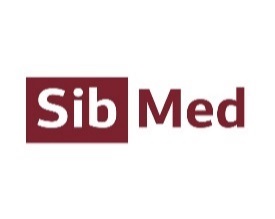 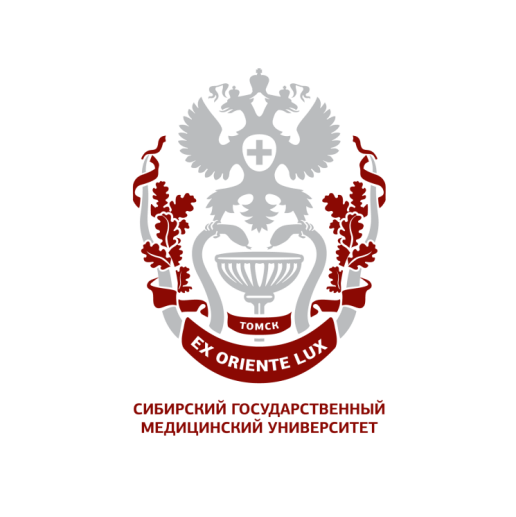 _бизнес-модель
Взаимоотношения с клиентами будут осуществляться по типу автоматизированного персонализированного самообслуживания, компания будет играть роль авторитетного научно-исследовательского менторского центра, предоставляющего данный продукт и эксклюзивные учебные пособия к нему во всех возможных формах, в том числе интерактивной, чтобы пользователь самообучался, нуждаясь в информационных материалах компании, и попутно генерировал полезную для бизнеса информацию, собираемую и анализируемую компанией путем анализа данных.
Ключевые ресурсы: 
материальные - производственное помещение, склад, материалы, оборудование, средства производства;
интеллектуальные - патенты на продукт, технологию производства, авторские права на учебные пособия.
Ключевые виды деятельности: 
производство, 
НИР, 
создание образовательного контента,
продажа вспомогательных и дополнительных продуктов;
сервисное обслуживание.
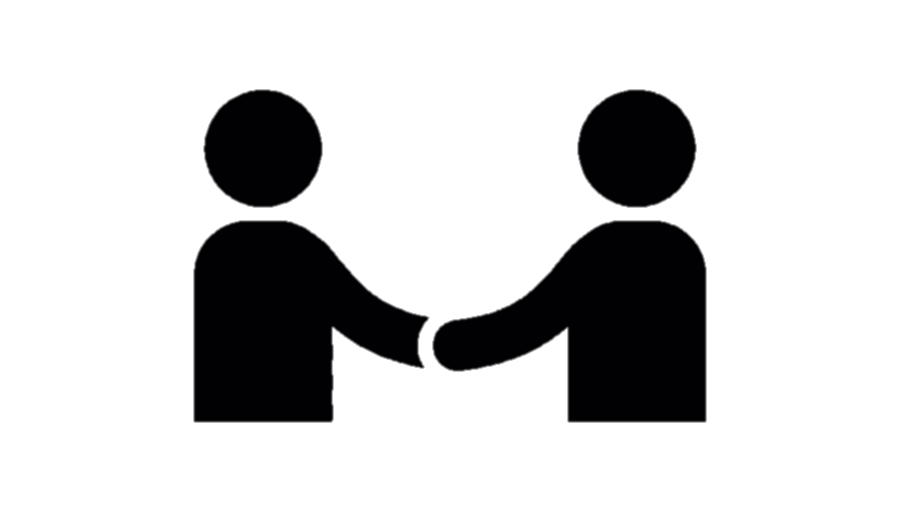 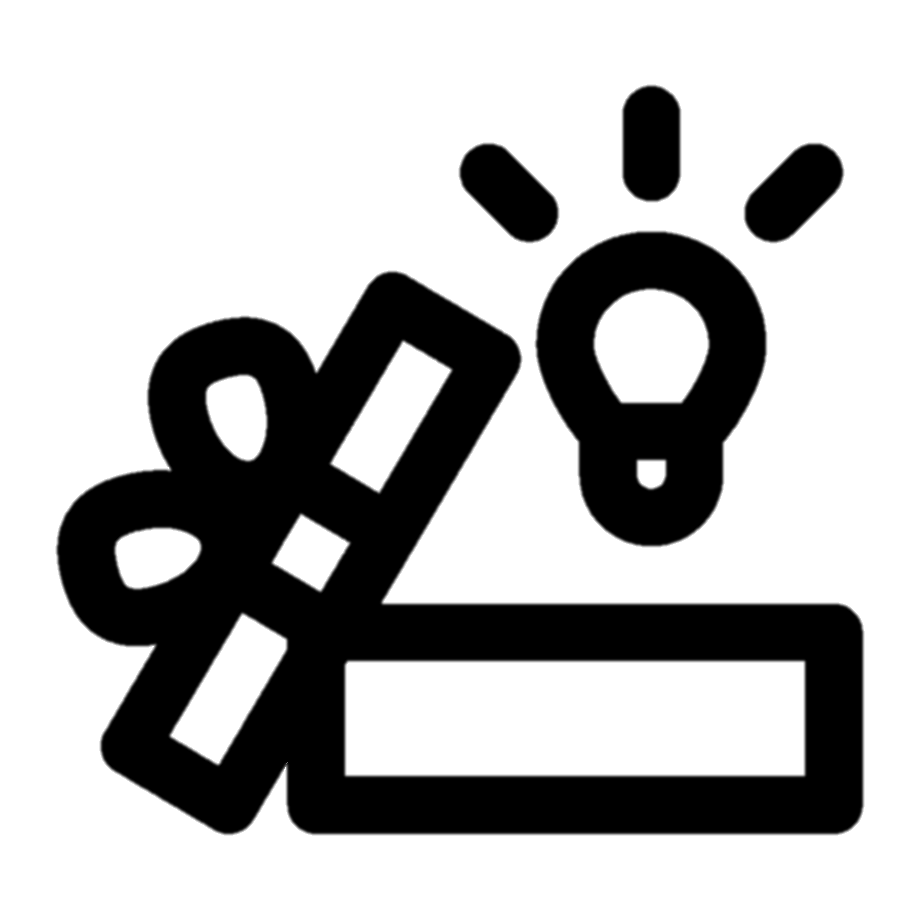 +
_
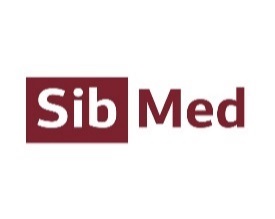 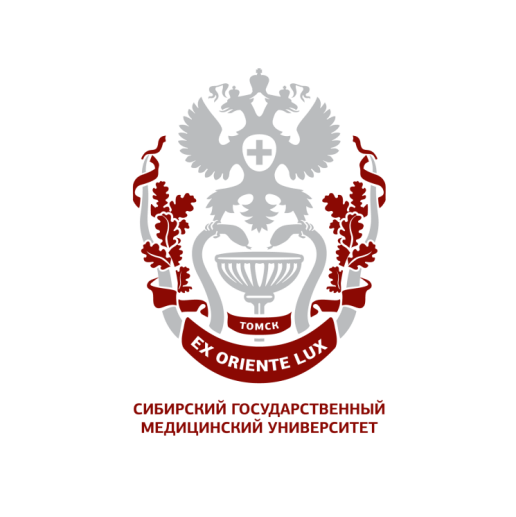 _бизнес-модель
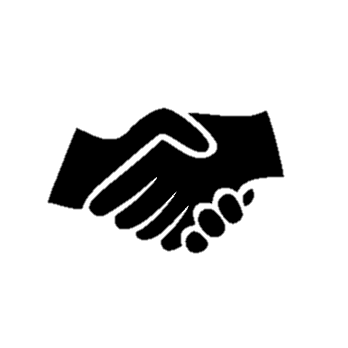 Ключевые партнеры: 
научно-исследовательские центры и университеты, 
центры практических навыков, 
торговые сети, 
производители и поставщики материалов, химикатов, чулочно-носочных изделий, упаковки.
Структура издержек: 
арендная плата и обязательные платежи по подпискам; 
заработная плата сотрудников, траты на НИР; 
затраты на материальные ресурсы и обслуживание средств производства;
 траты на поддержание интеллектуальной собственности, рекламу, производство контента. 
Бизнес-модель ориентирована на издержки.
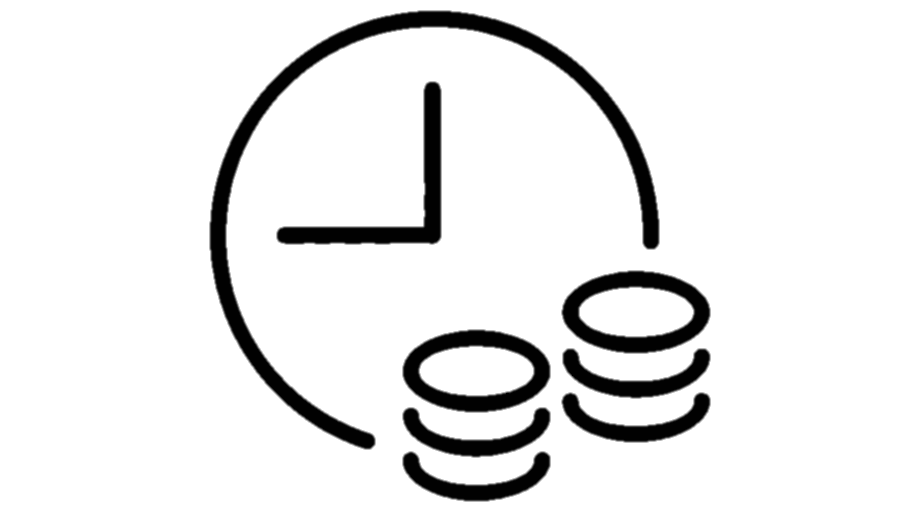 +